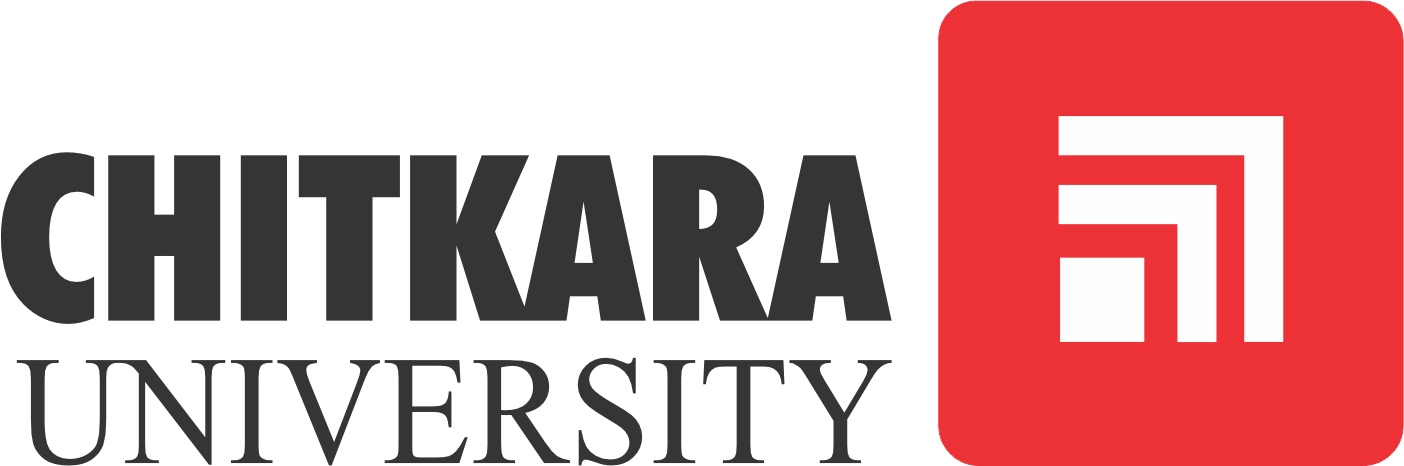 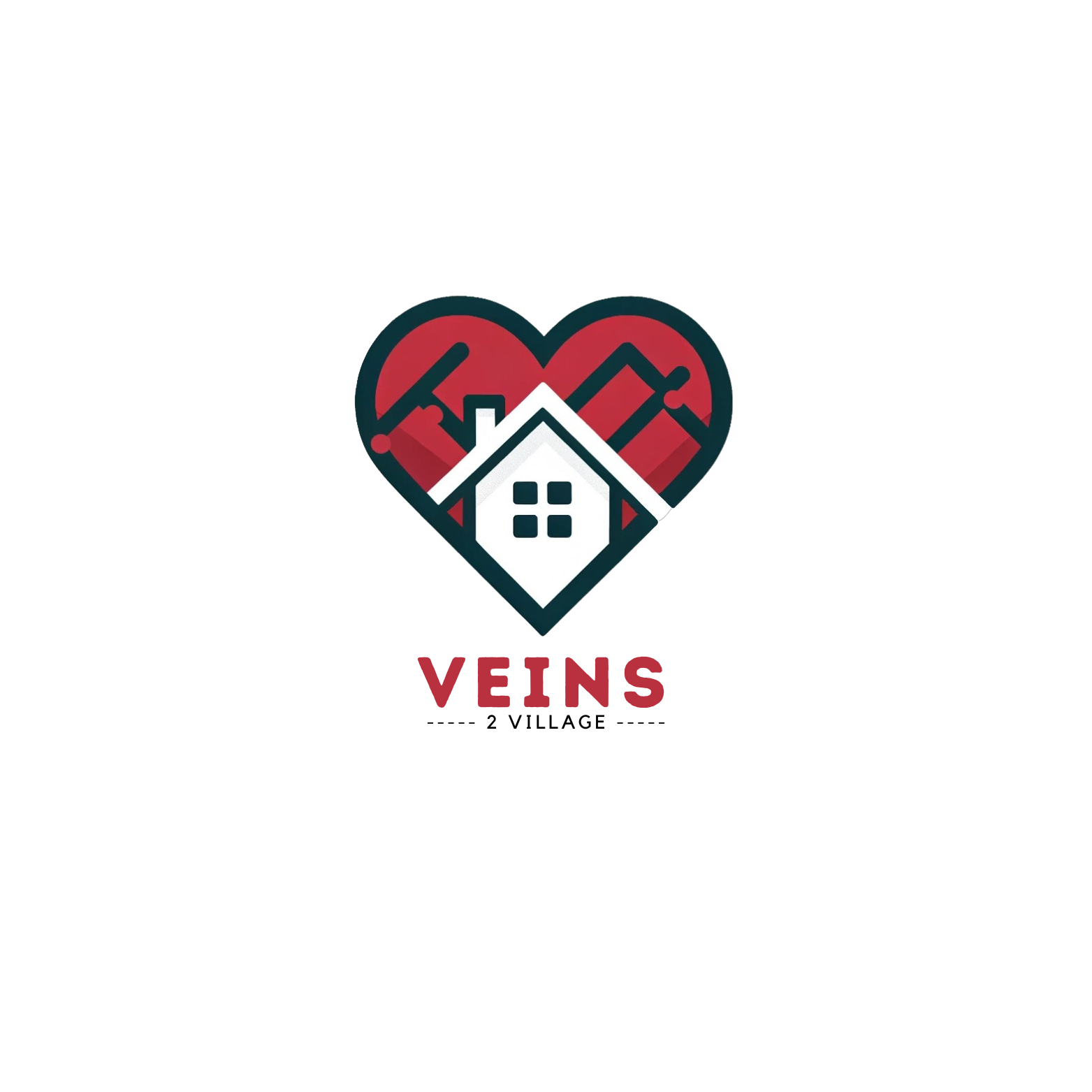 About: 

“Blood flowing inside is life, blood flowing outside is death and blood donated in packets is responsibility”. 

With this profound understanding of social duty, the platform "Veins 2 Village" was inaugurated in 2016 at Chitkara University, under the auspices of Vice-Chancellor, Dr. Madhu Chitkara. 

Objectives: 
 
Instigate a culture of blood donation
Organise blood donation camps
Establish connection with regional hospitals
Ensure a steady supply of blood
"Change in lives, hope in drops
 Trust in roots, unity in veins”
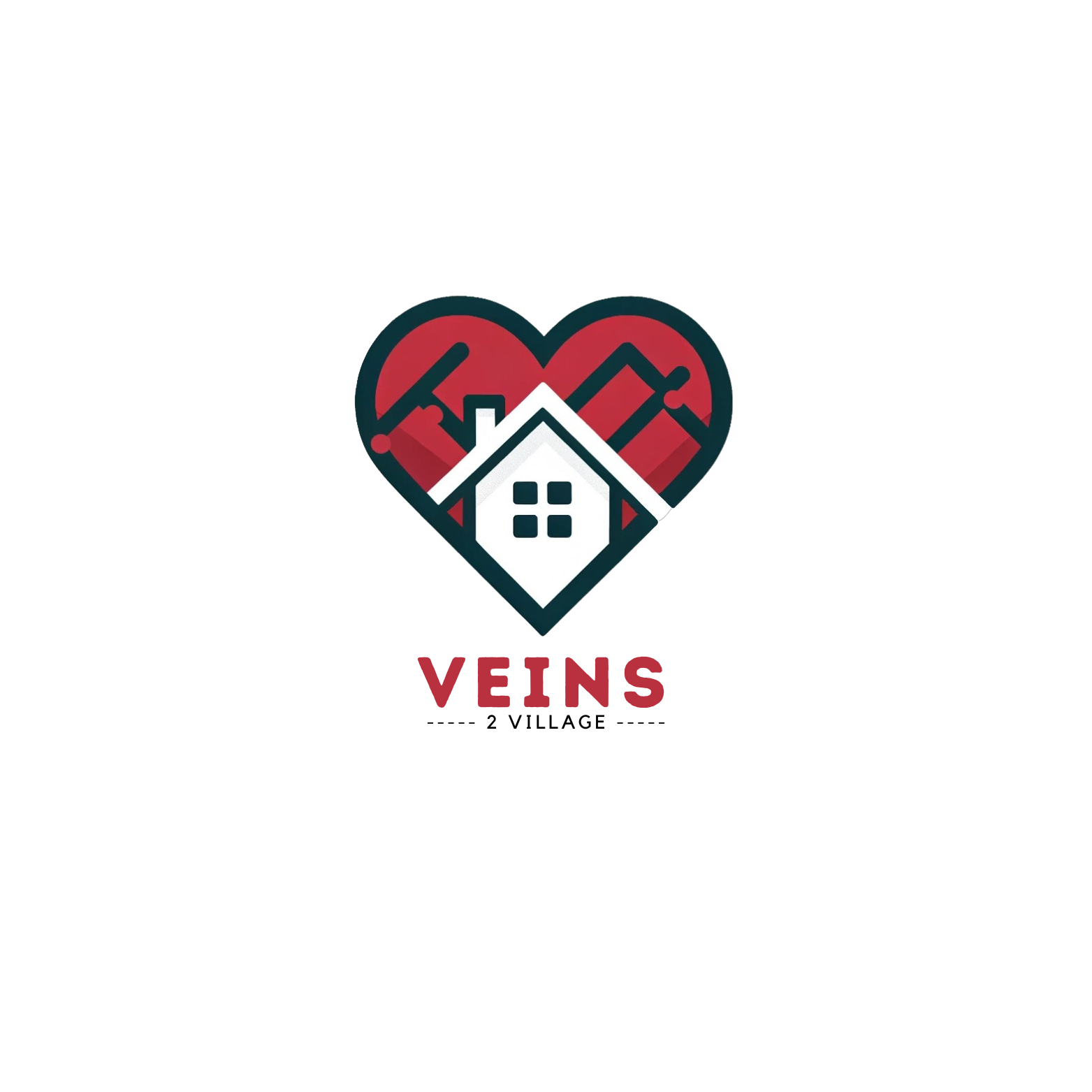 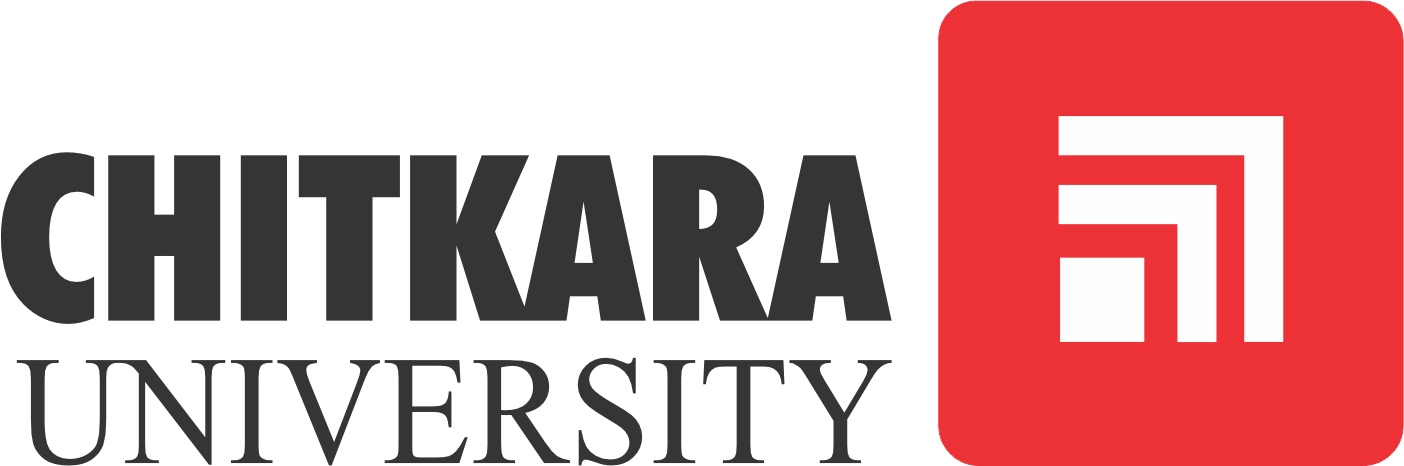 Flow of Blood through 
Veins 2 Village
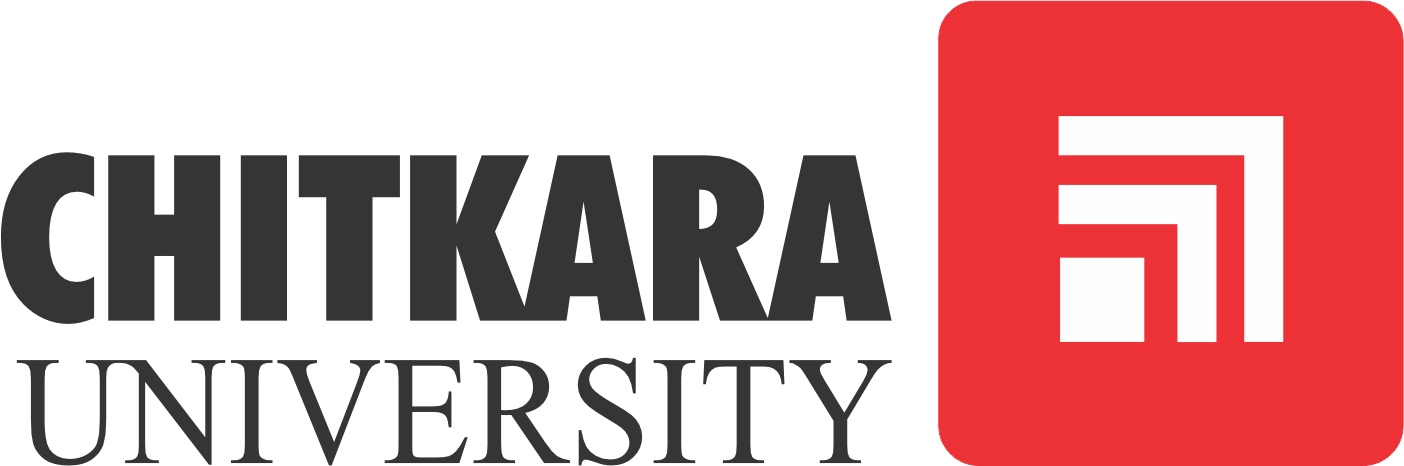 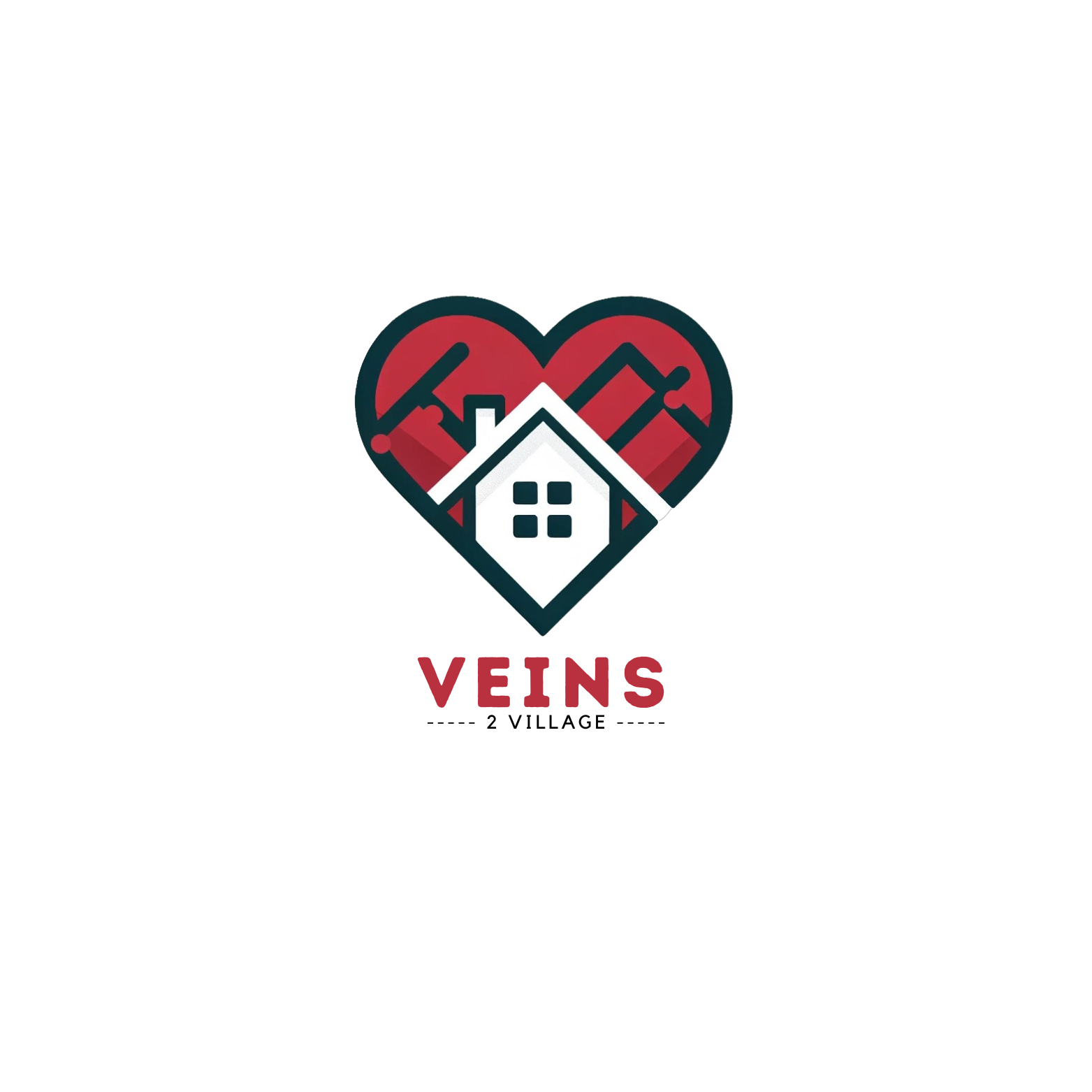 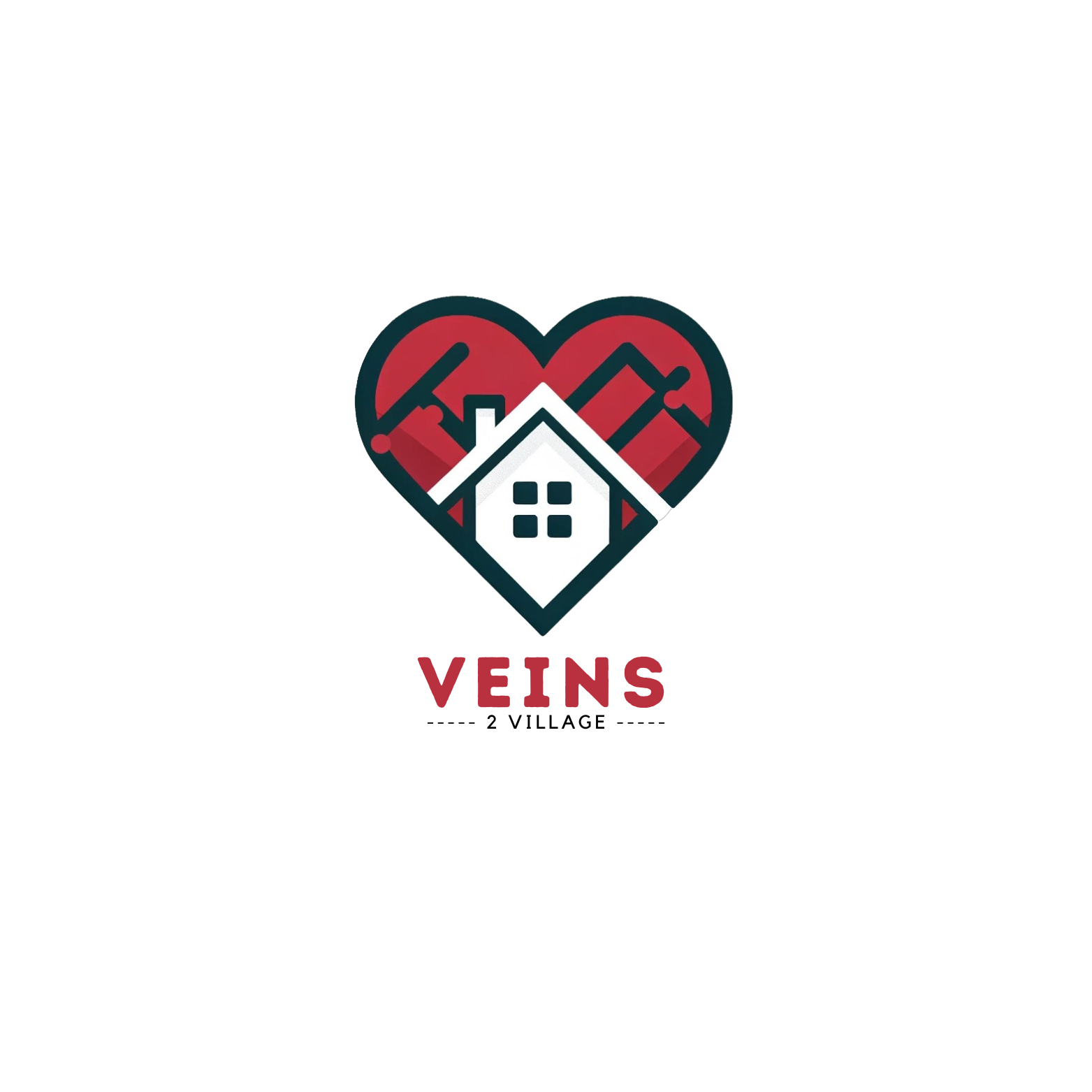 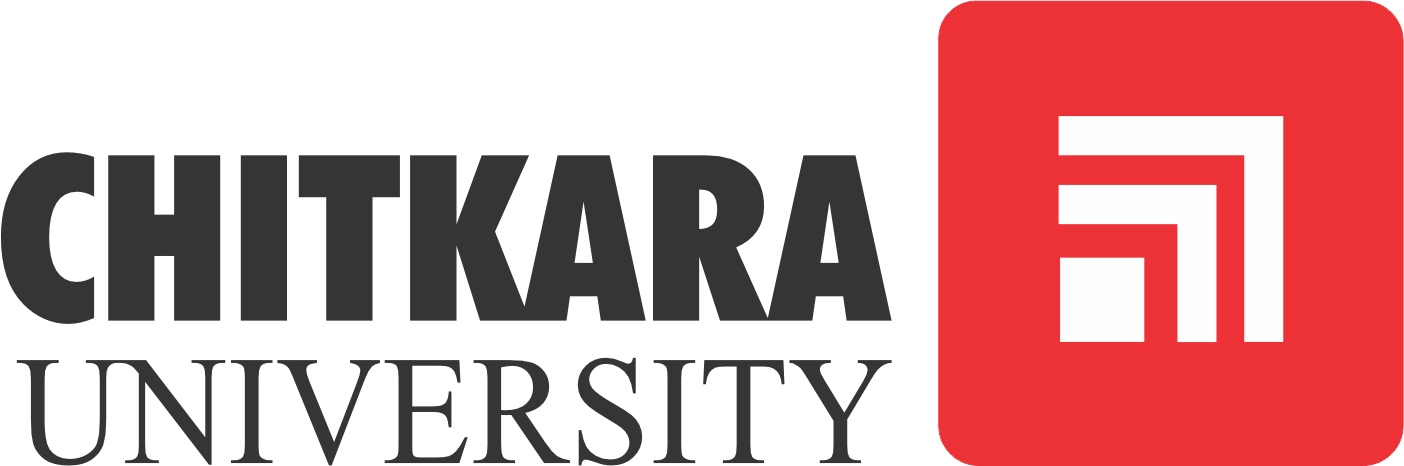 Statistical Data of  Veins 2 Village Progress from 2016 to 2023
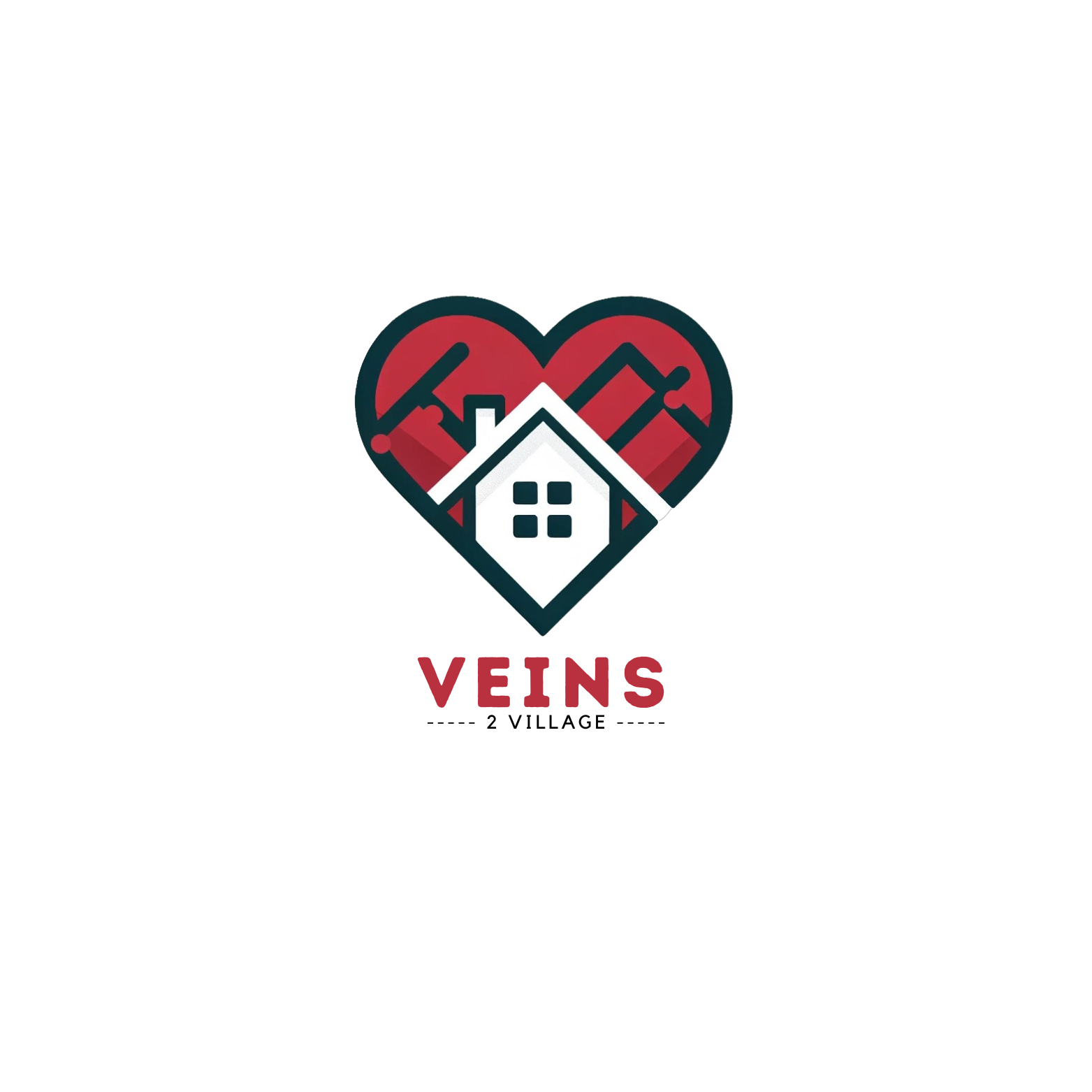 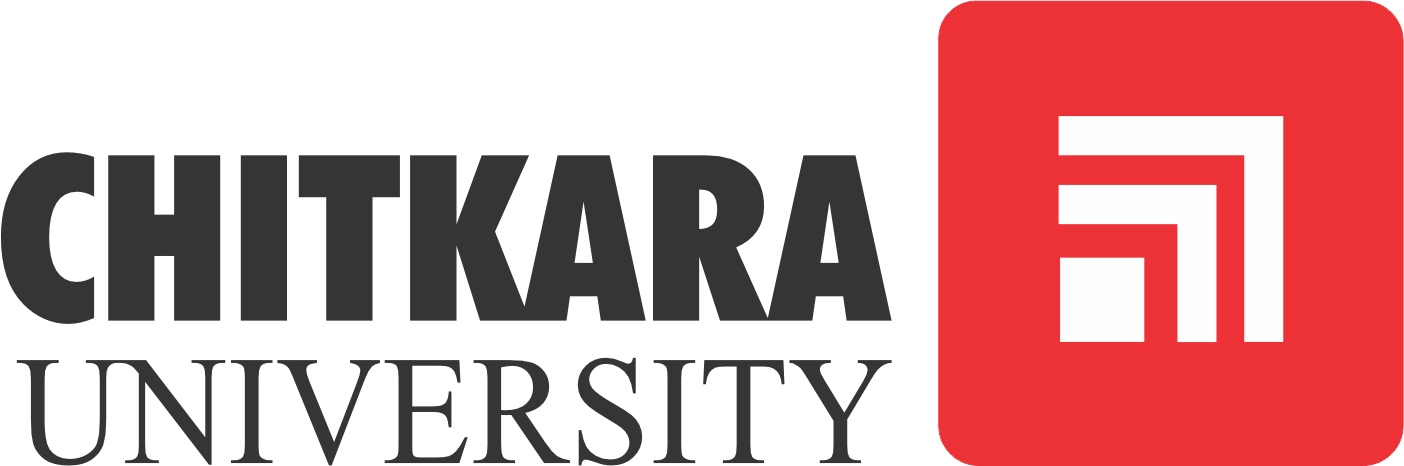 In association with 
Govt. Medical College & Hospital
Sector 32,Chandigarh |07th  April 2016
In association with 
A P Jain Civil Hospital, Rajpura
12th April 2016
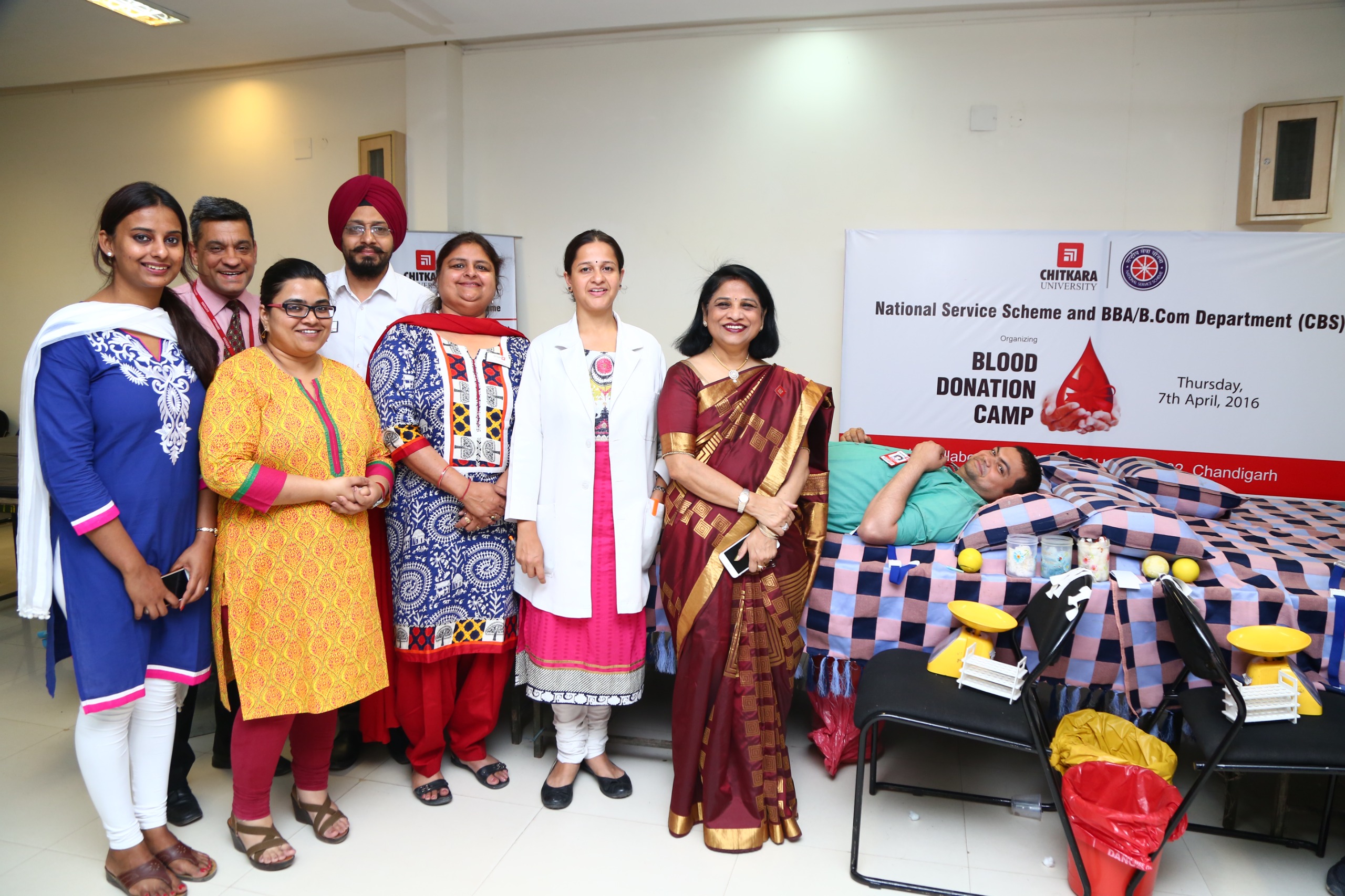 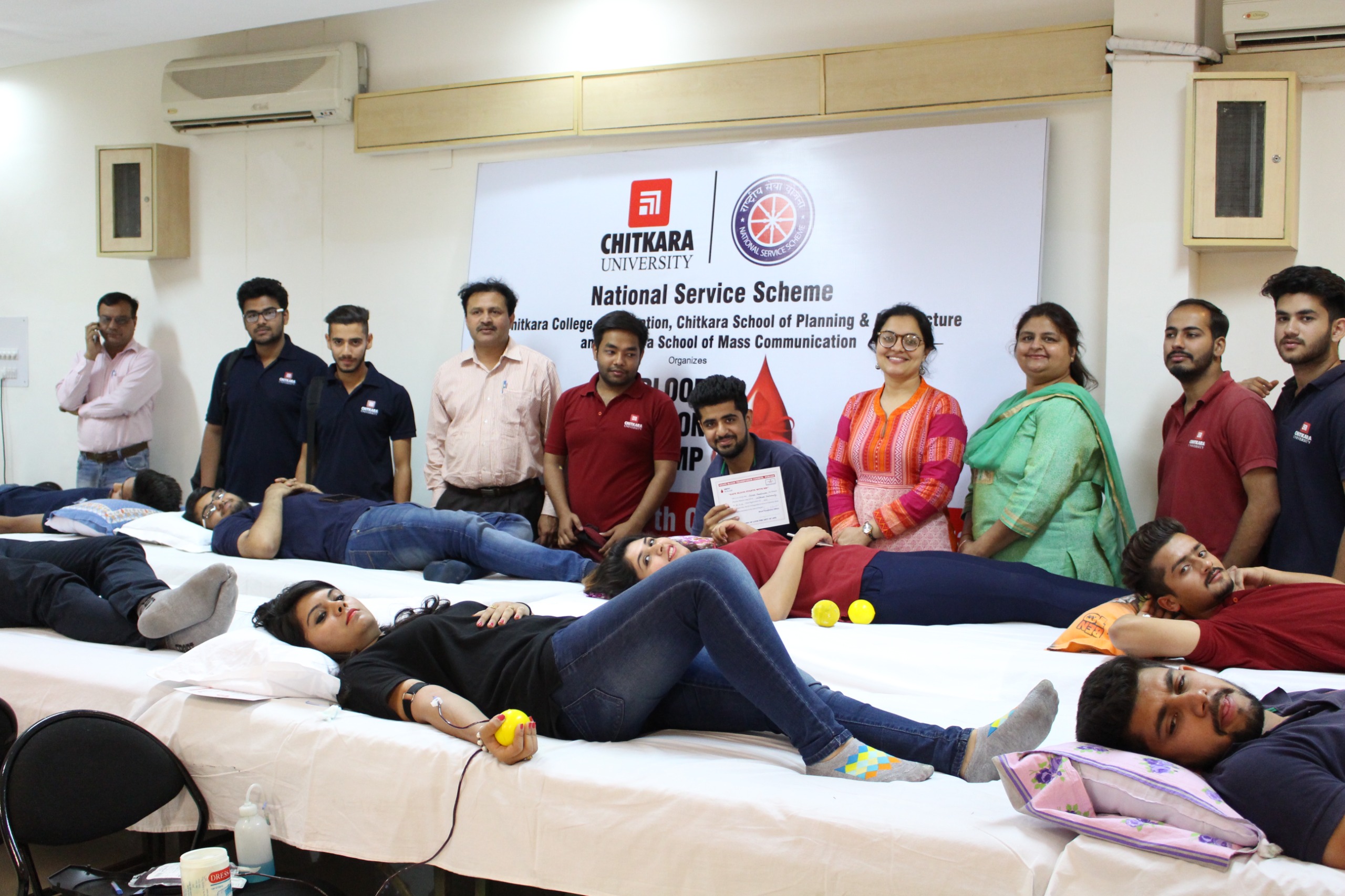 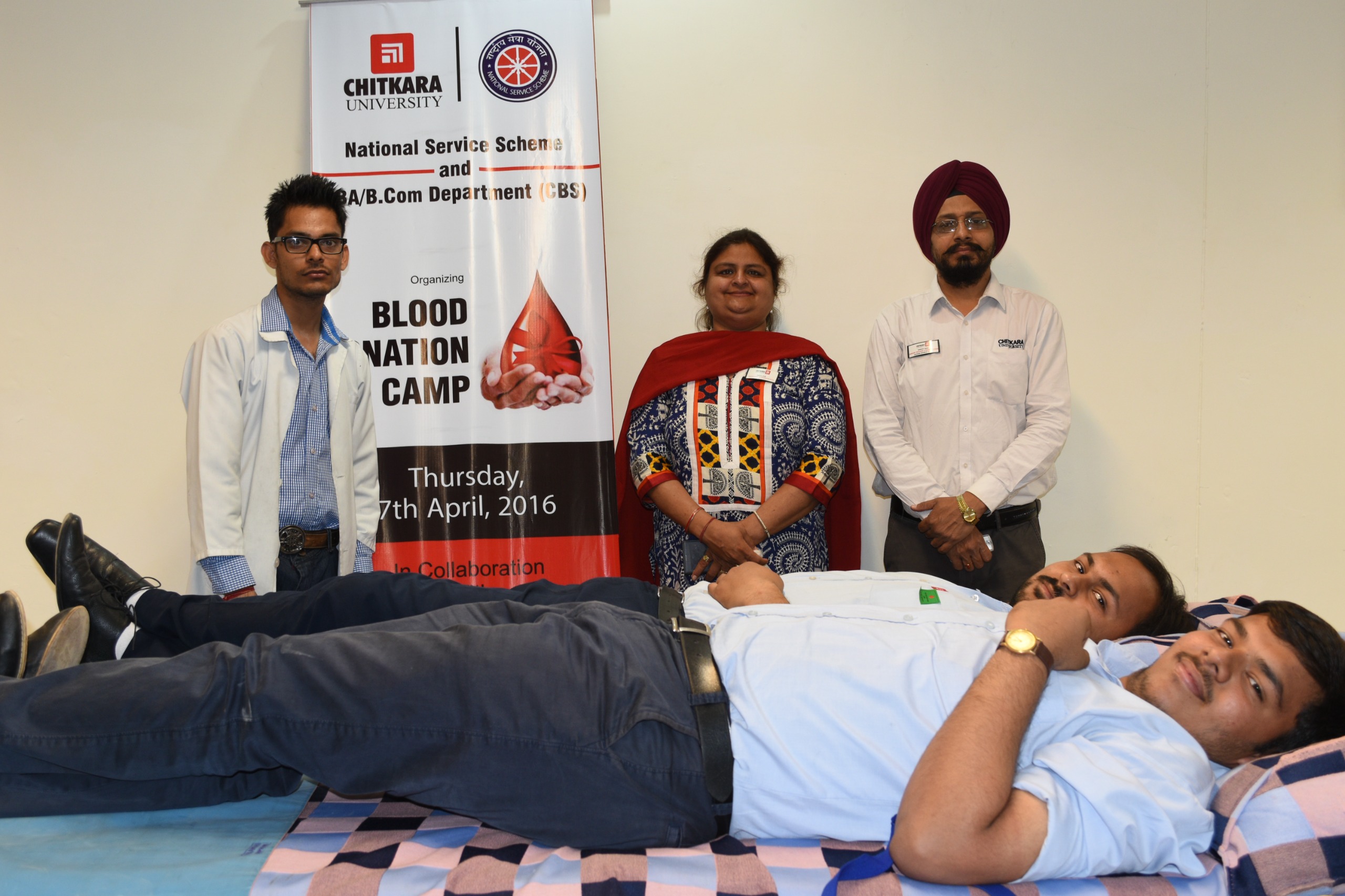 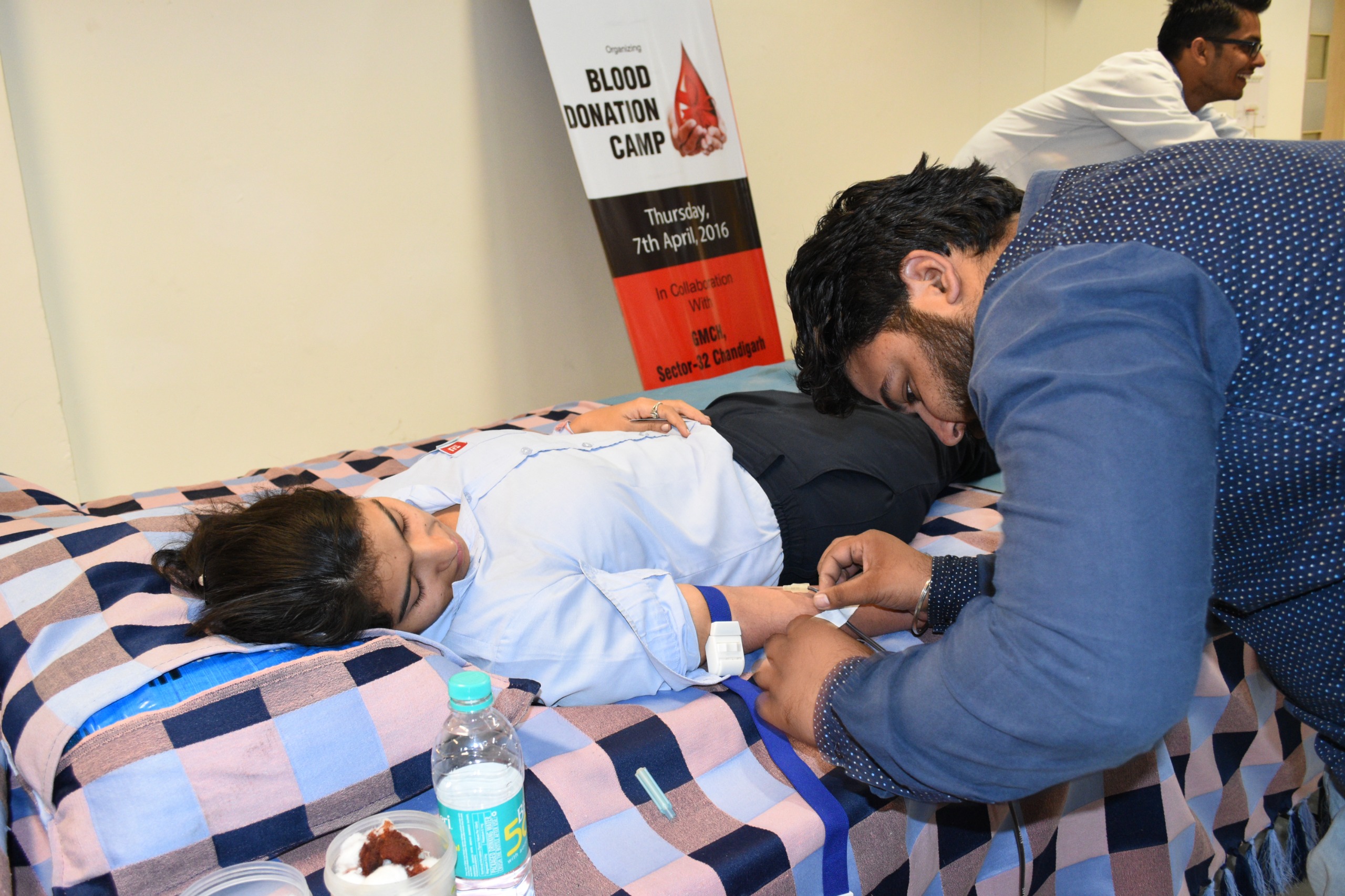 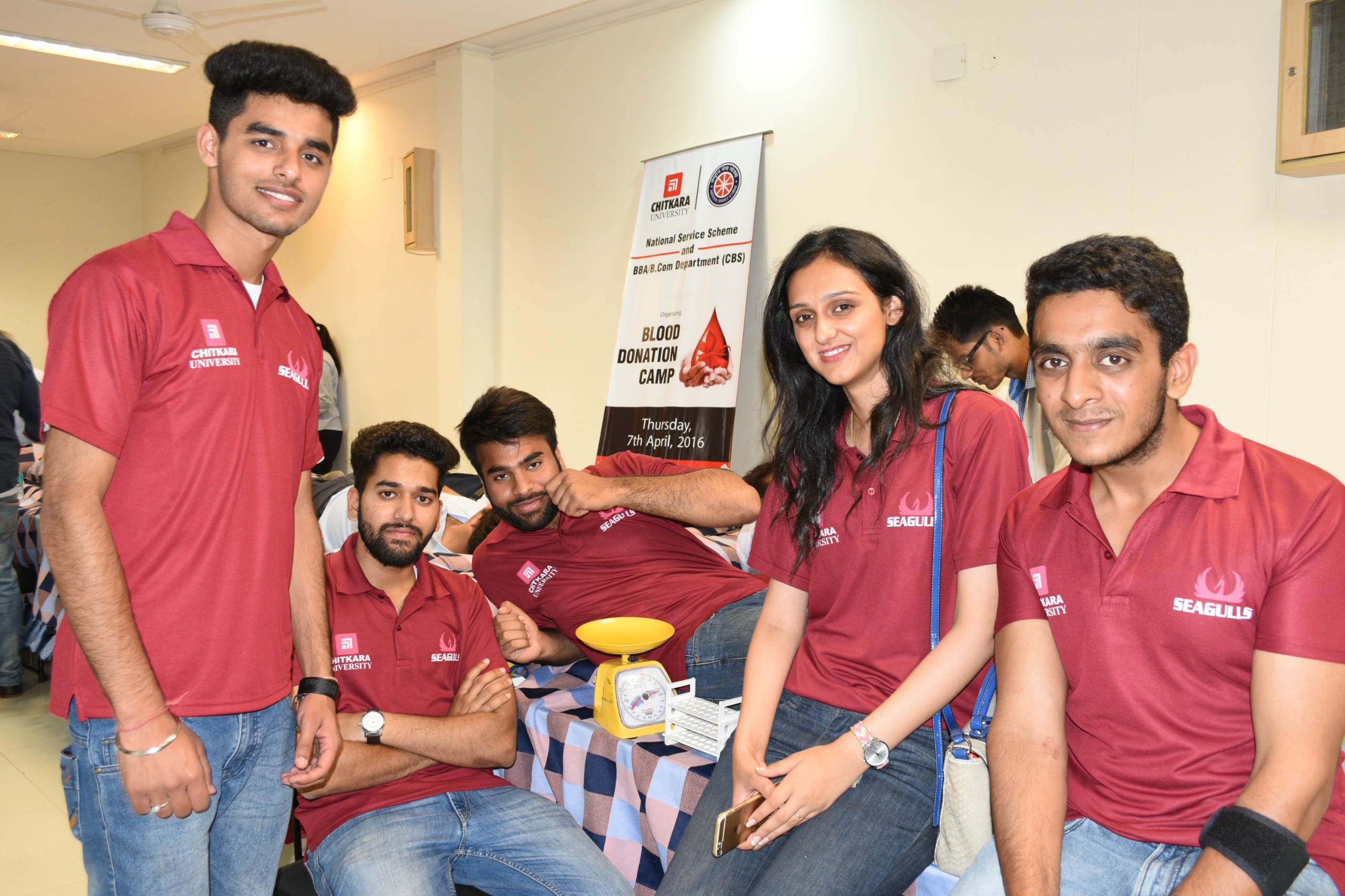 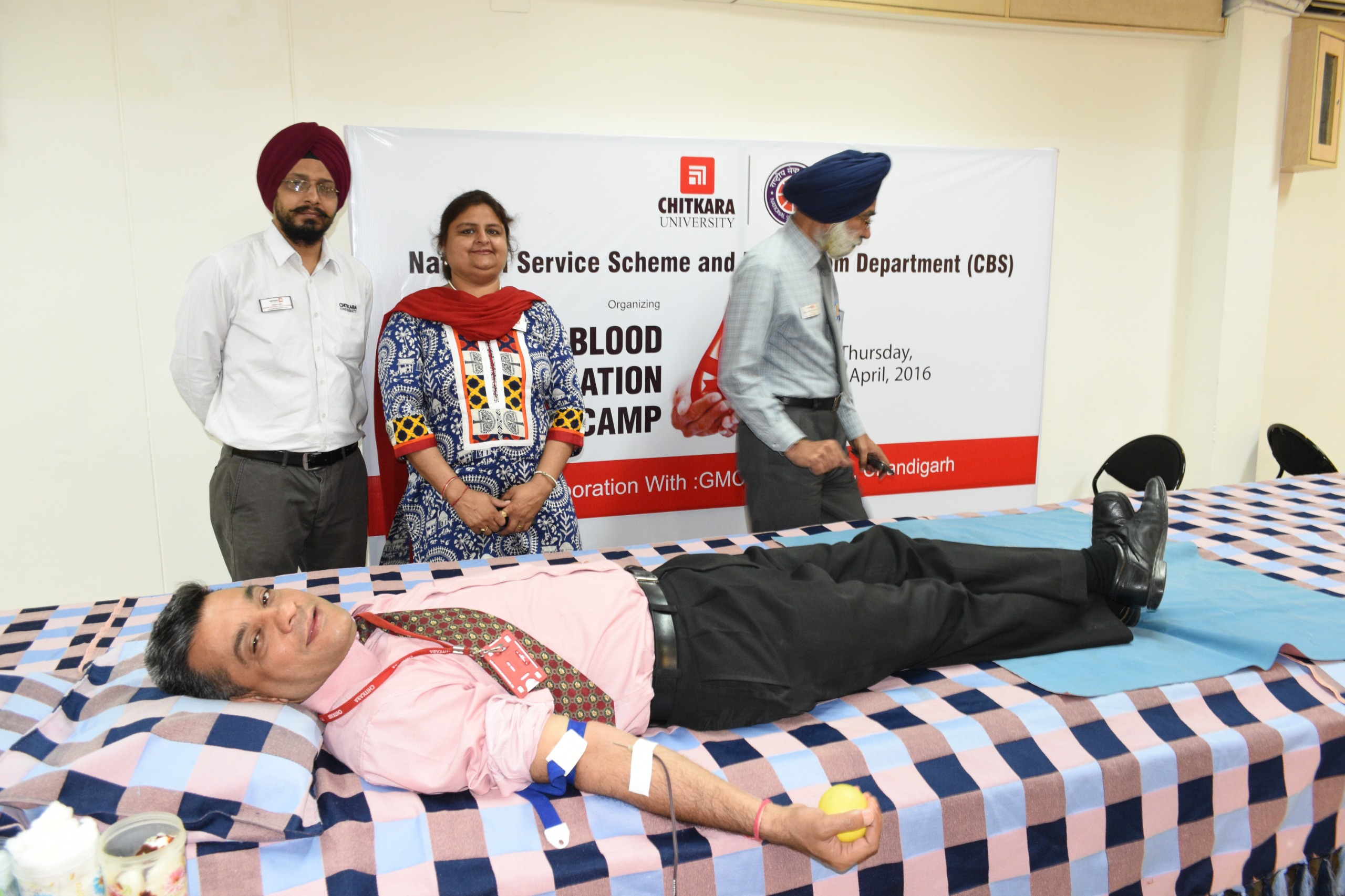 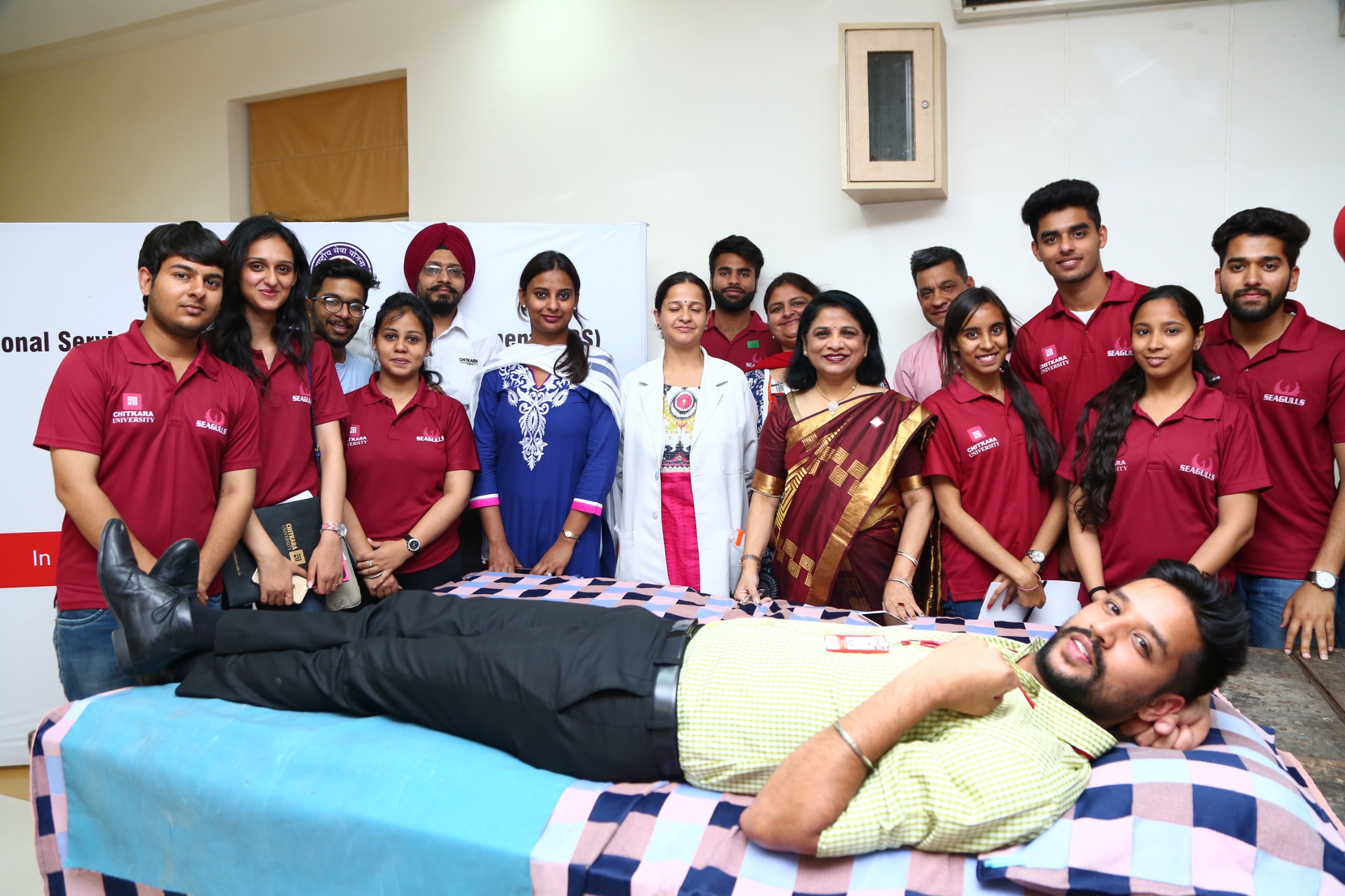 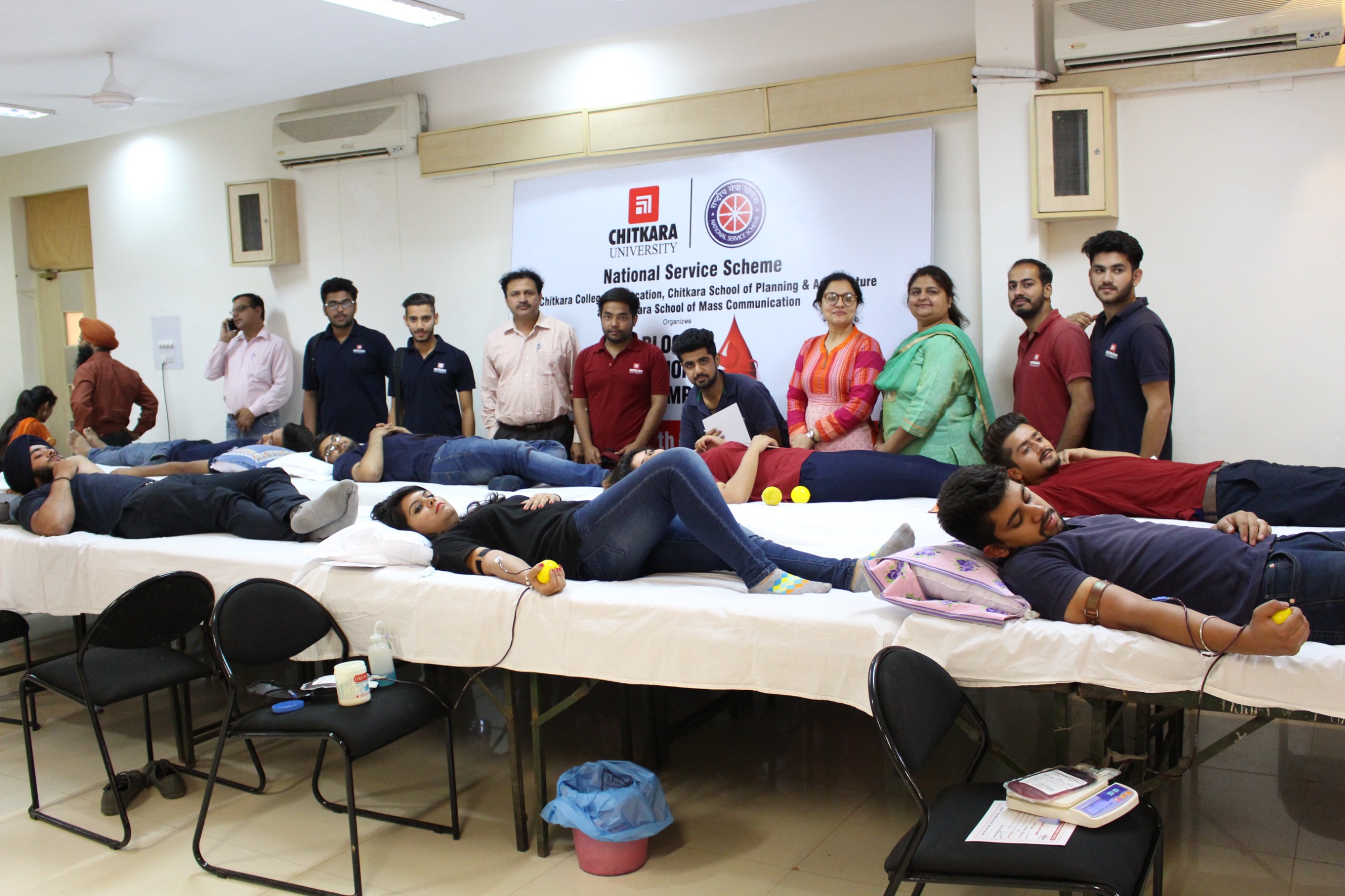 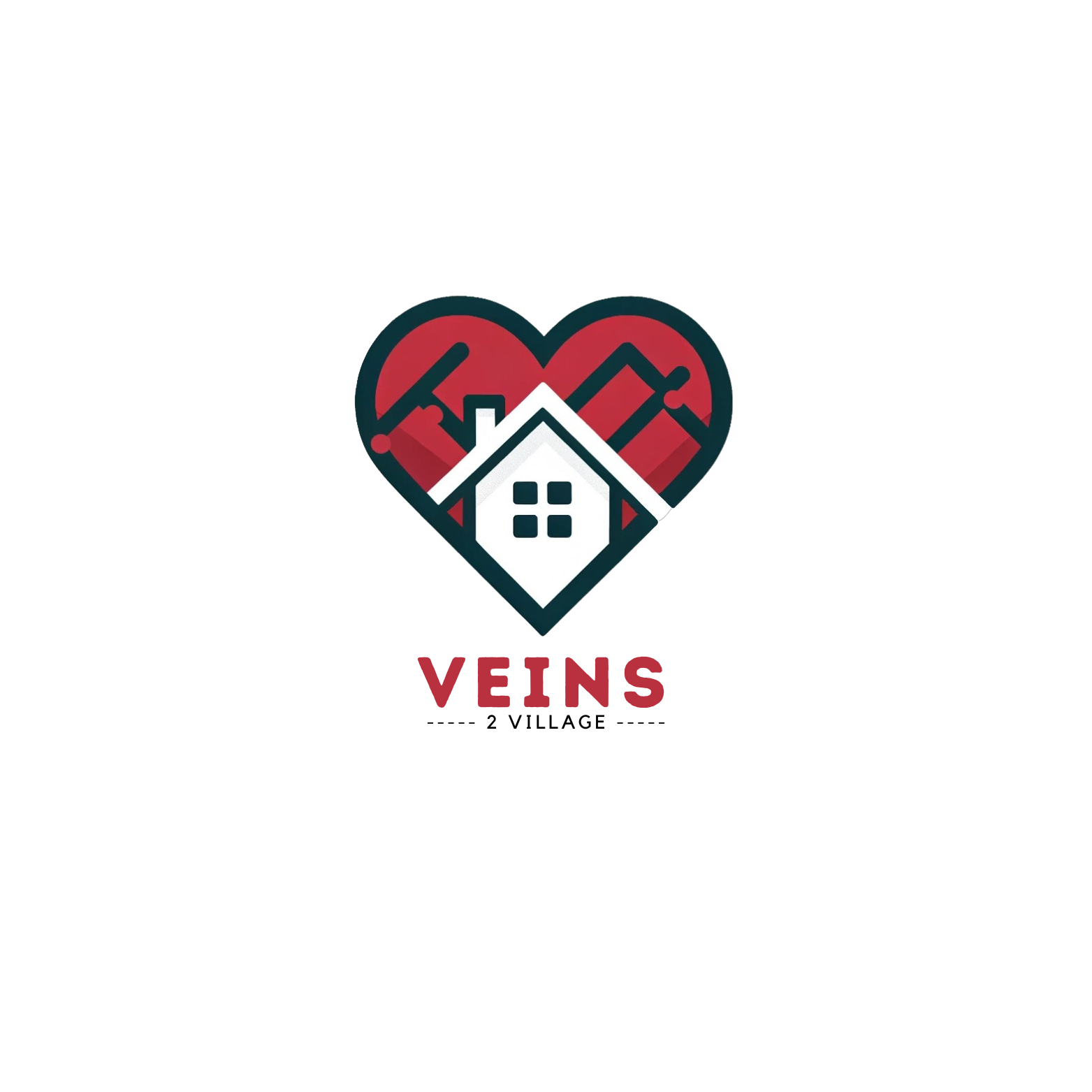 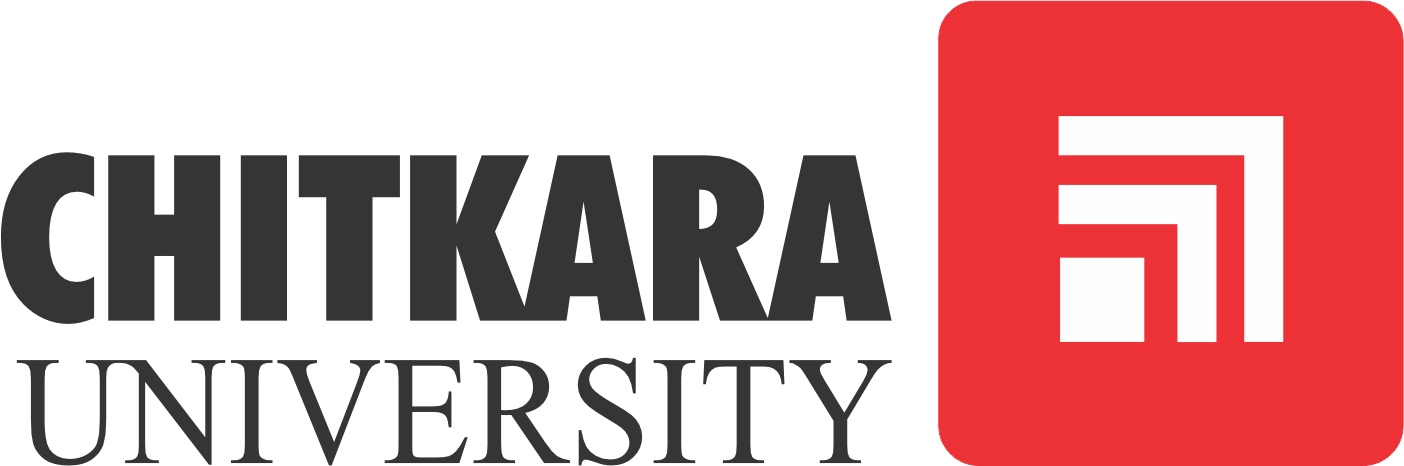 In association with 
Rajindra Hospital, Patiala
31st Jan 2017
In association with 
Govt. Medical College & Hospital
Sector 32,Chandigarh | 16th Feb 2017
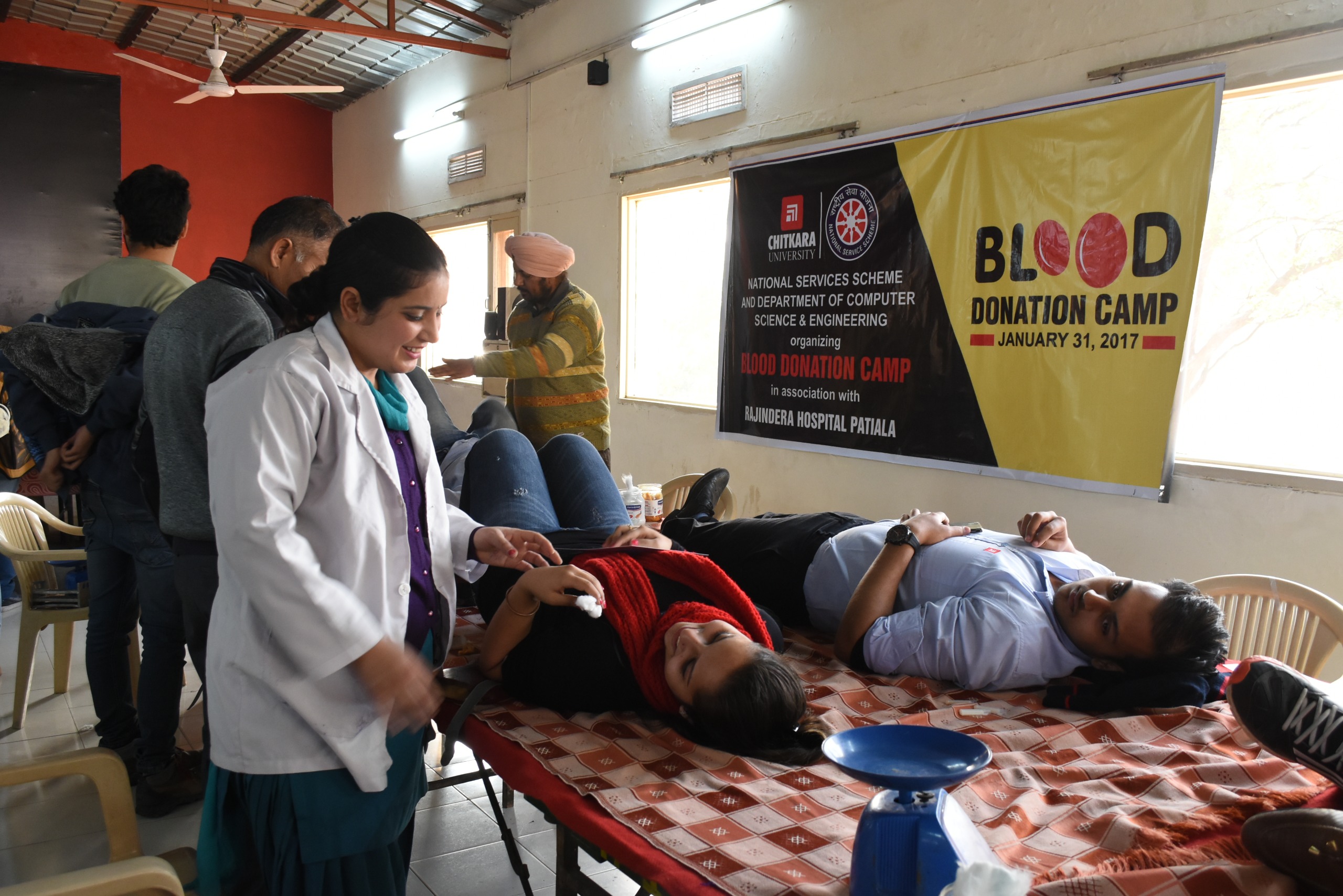 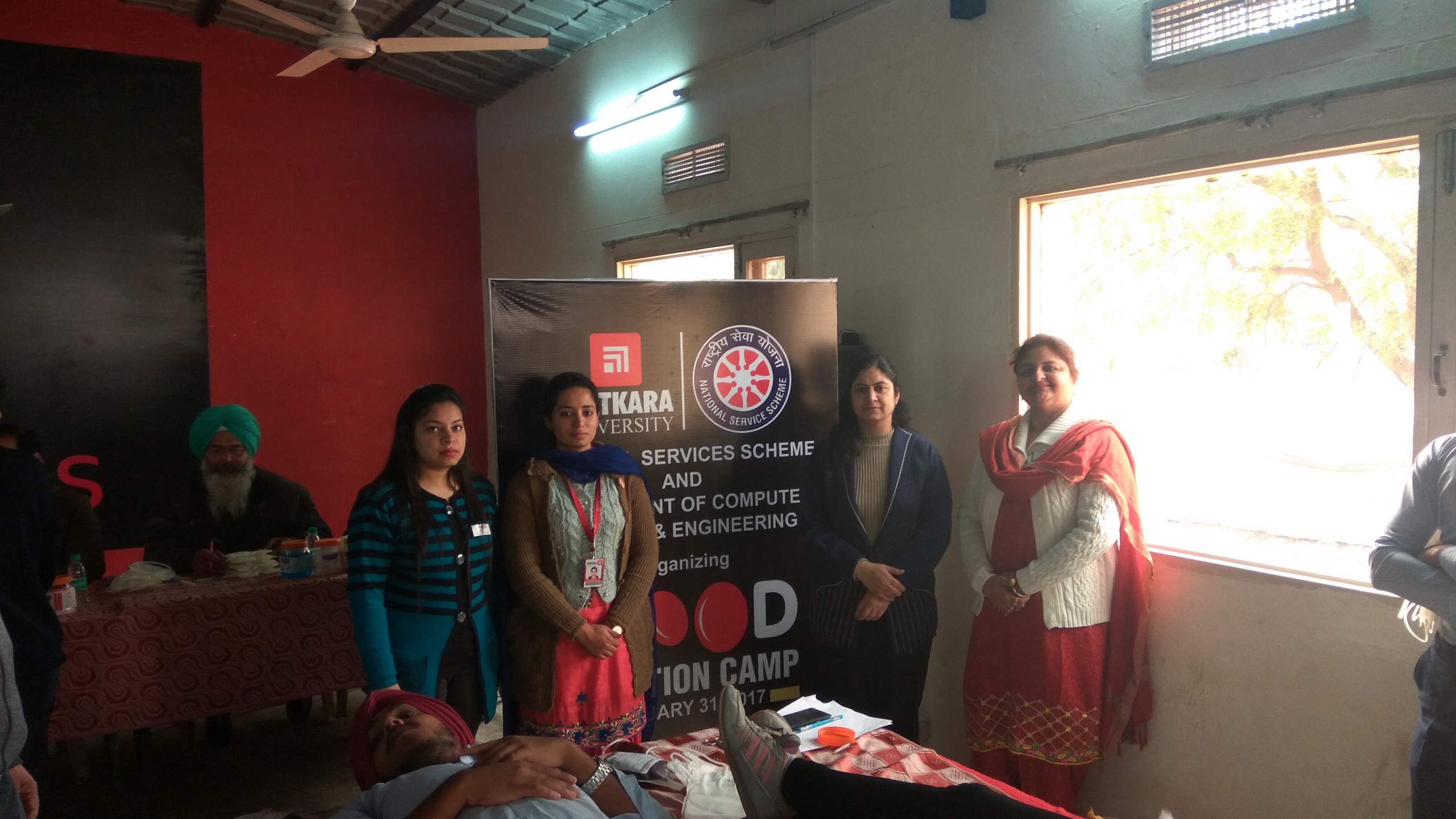 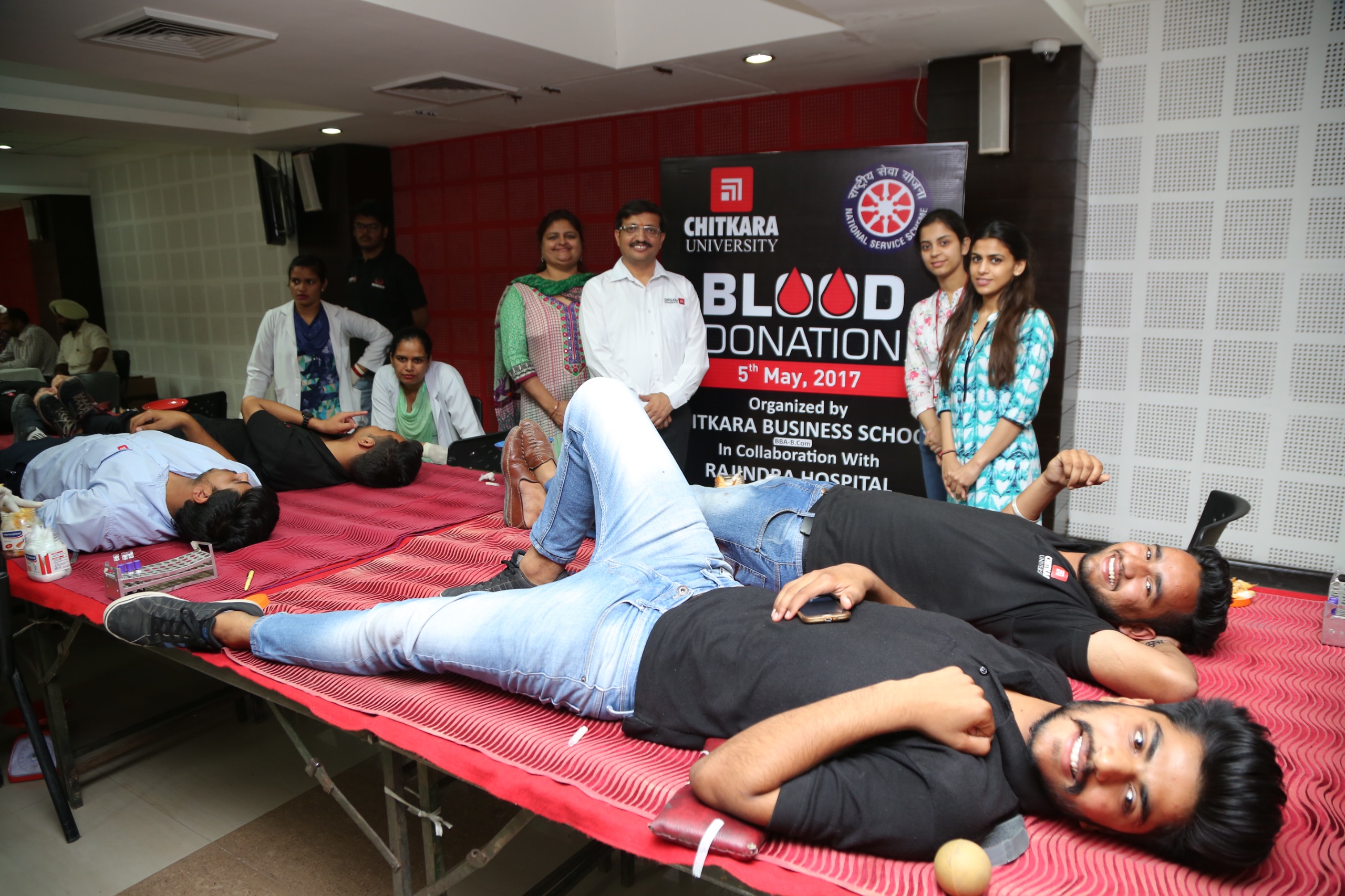 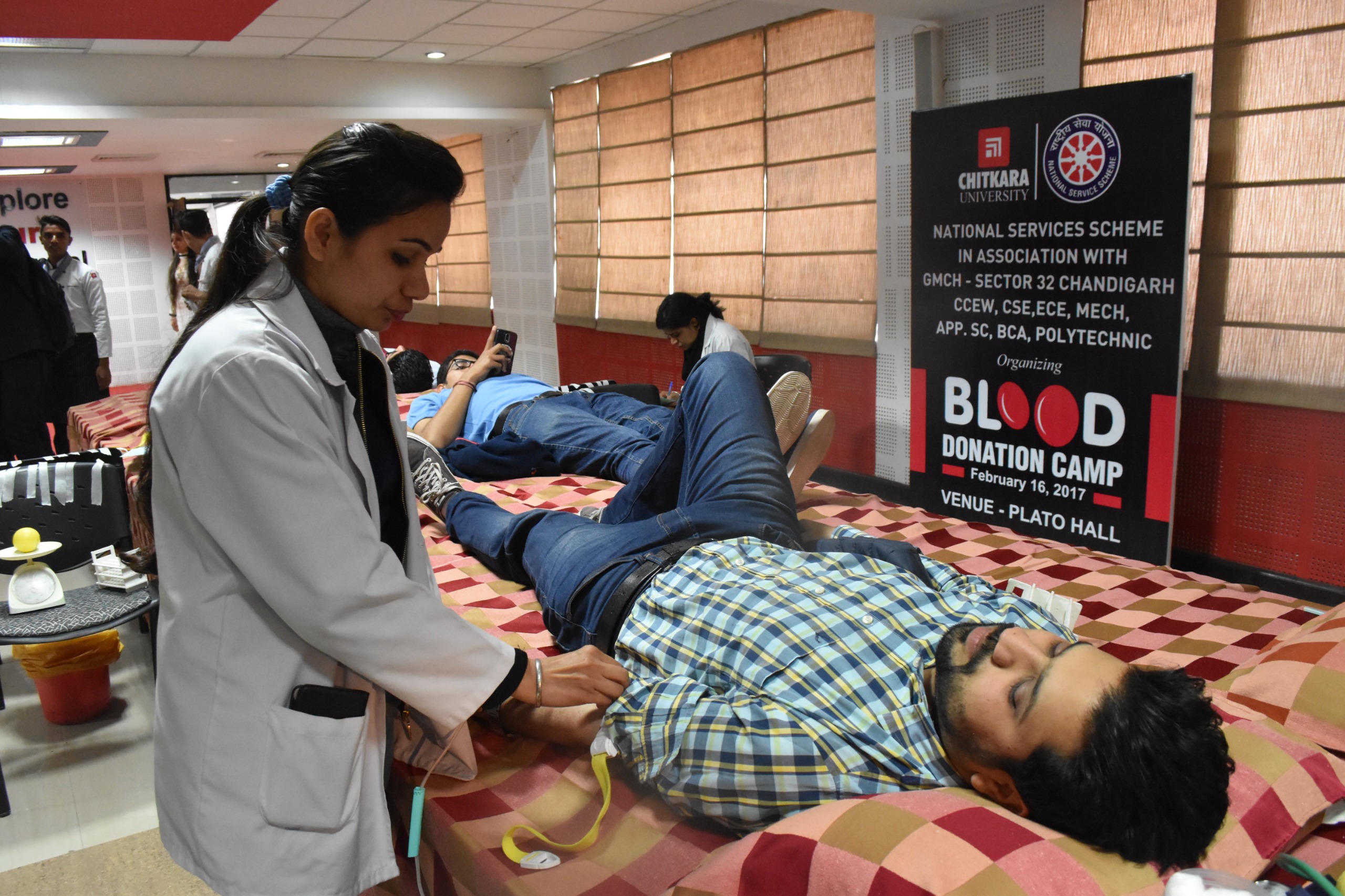 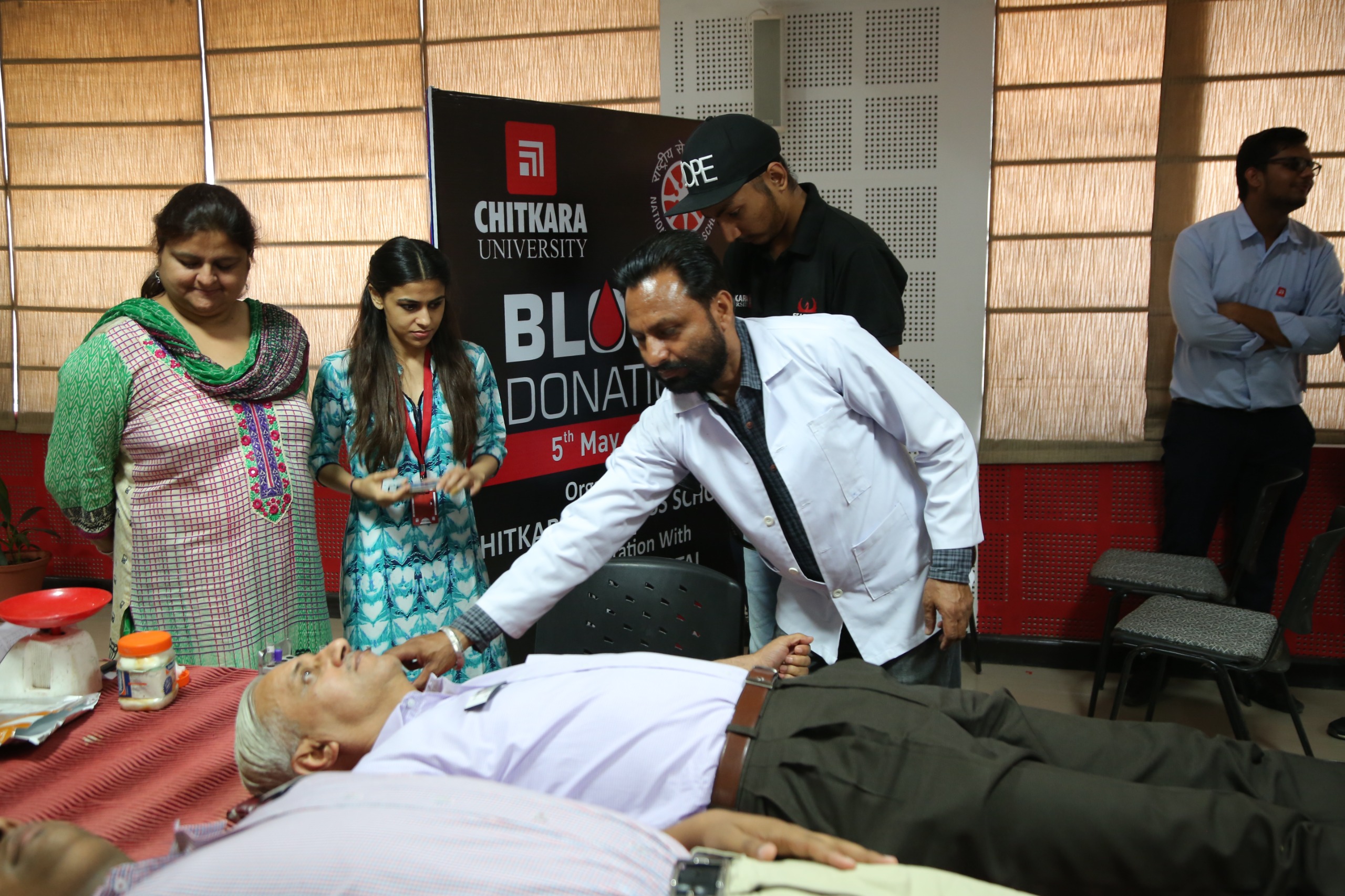 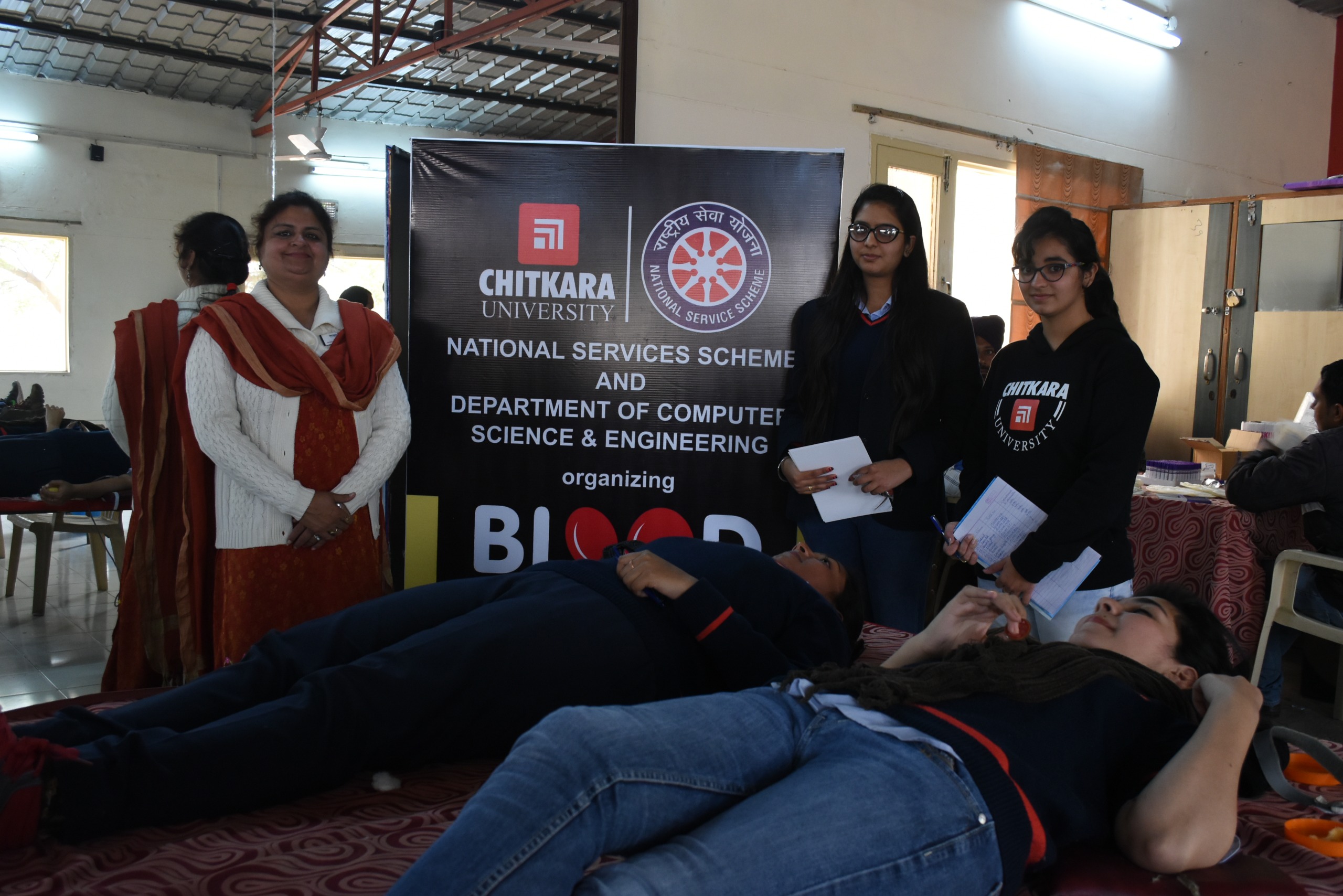 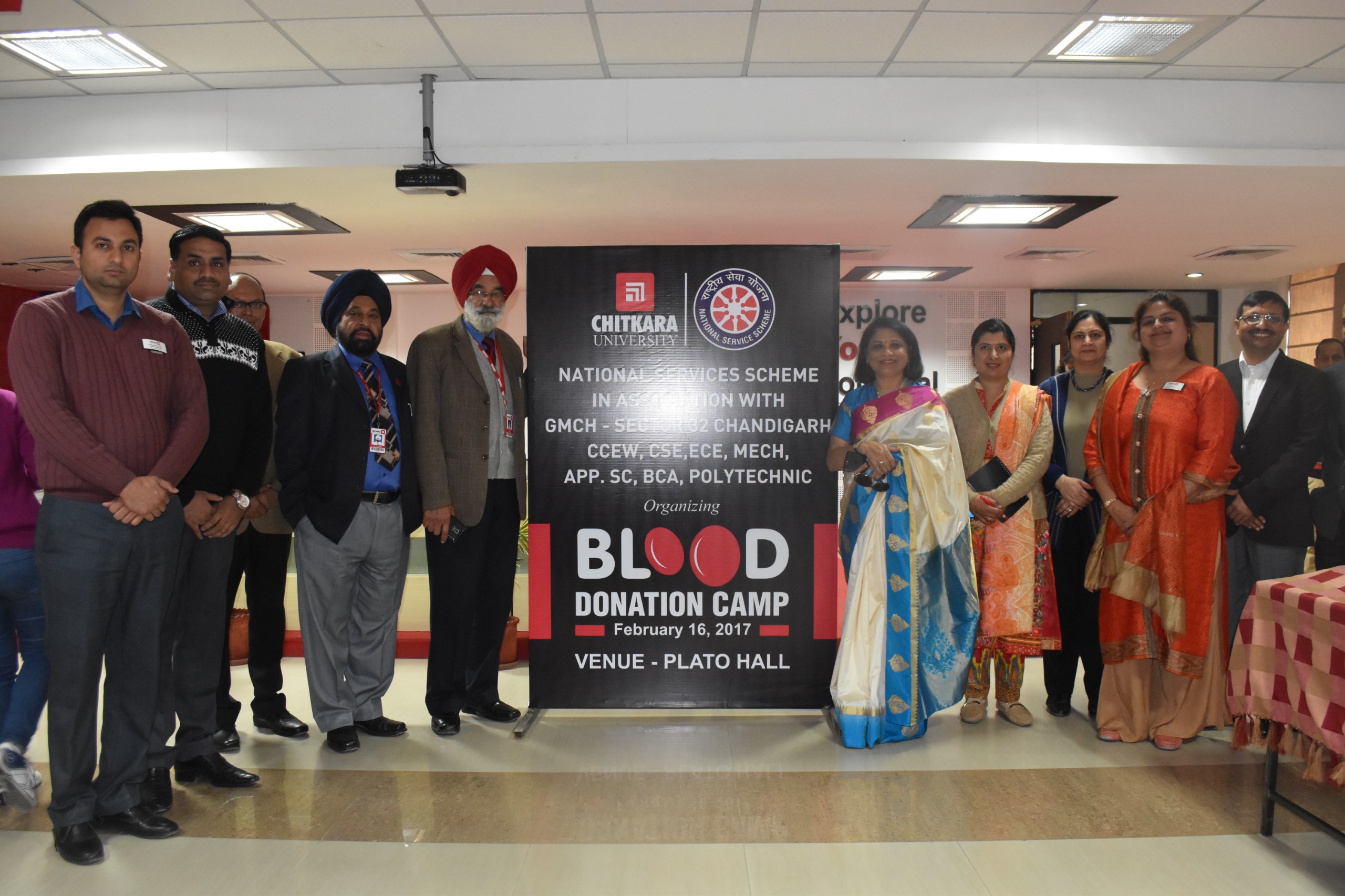 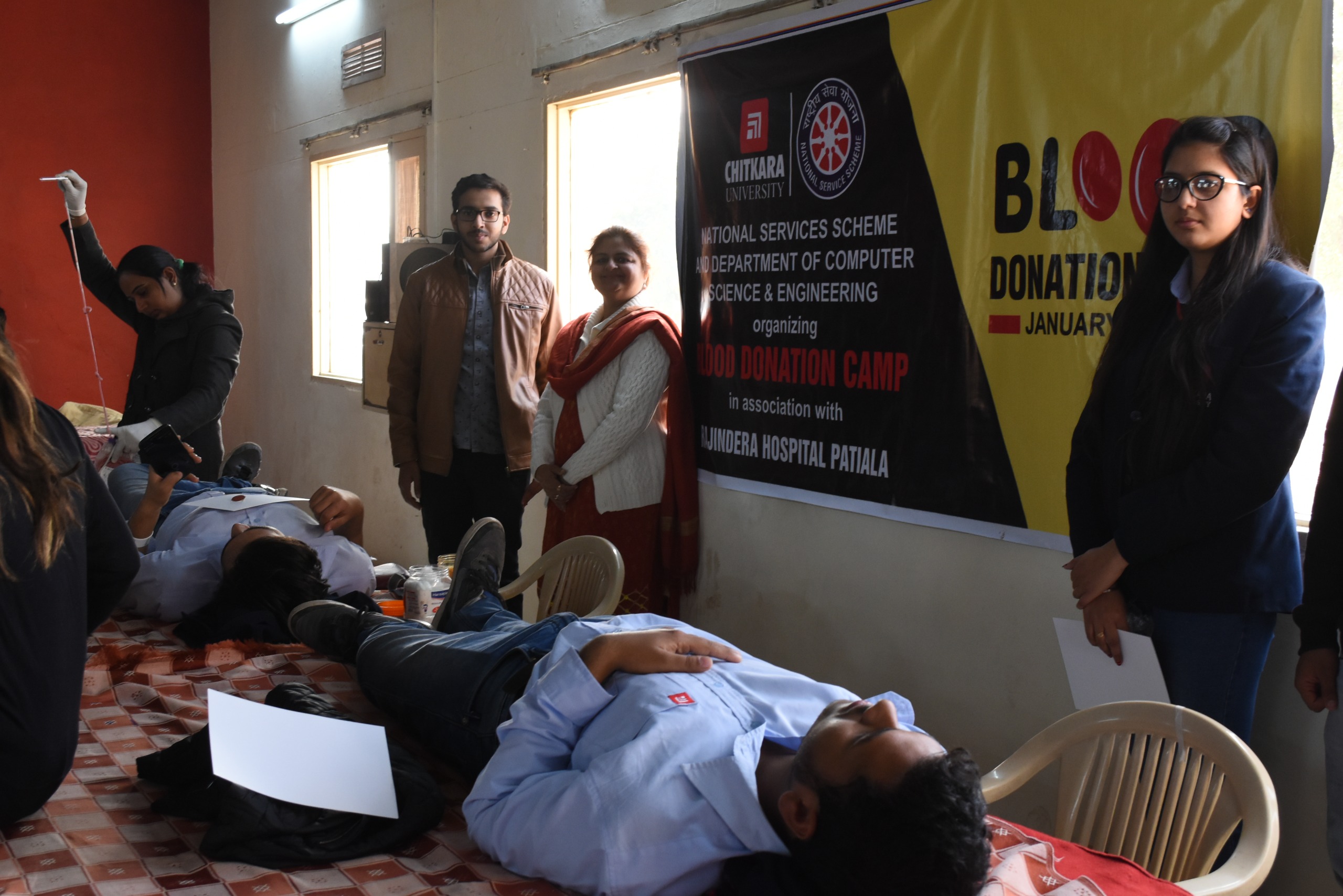 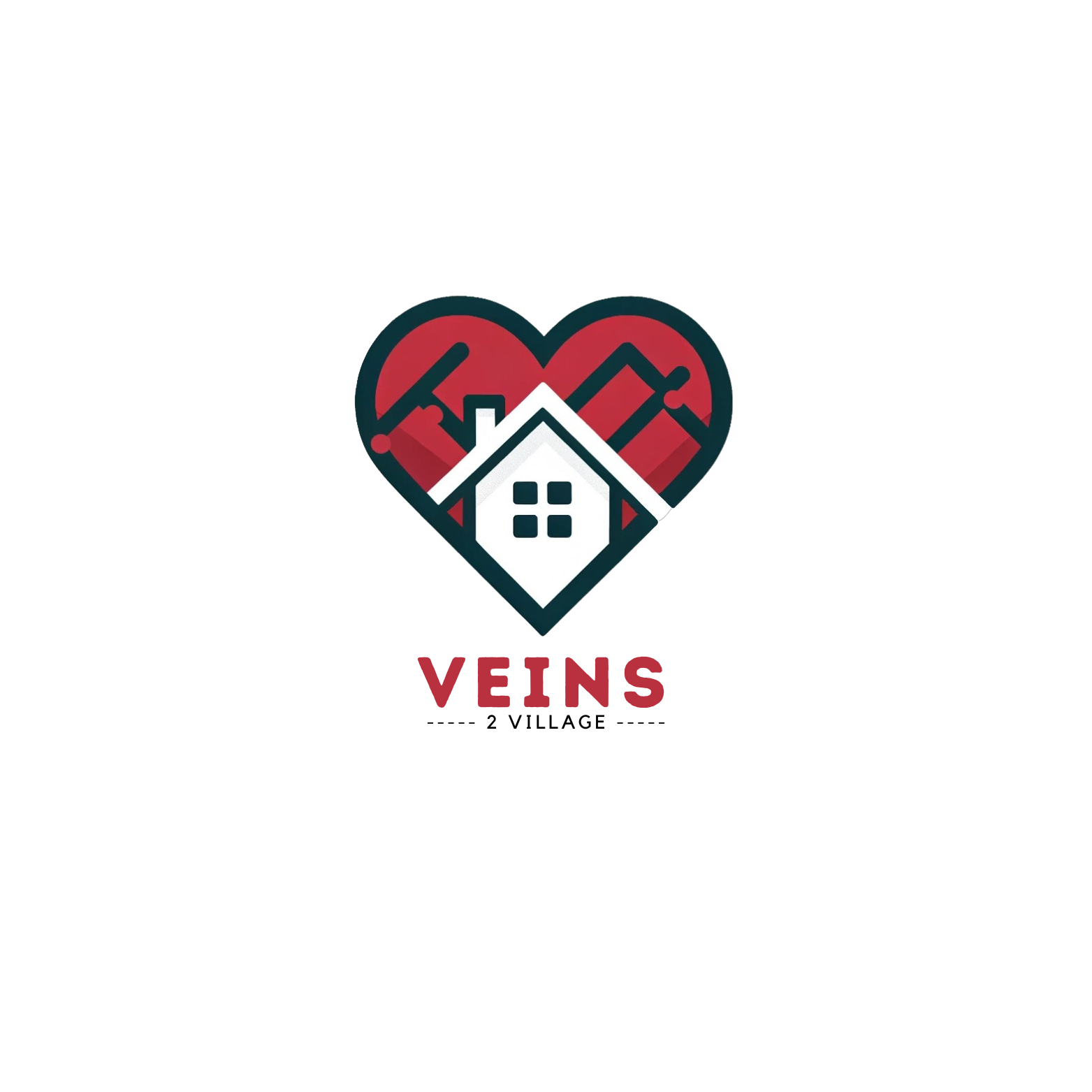 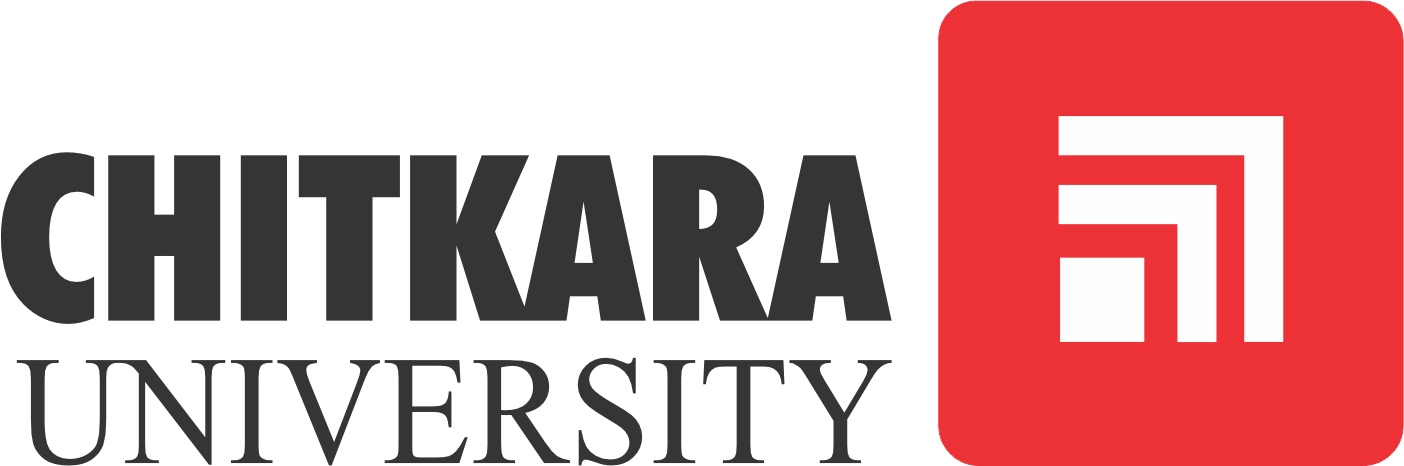 In association with 
Rajindra Hospital, Patiala
5th May 2017
In association with 
A P Jain Civil Hospital, Rajpura
10th May 2017
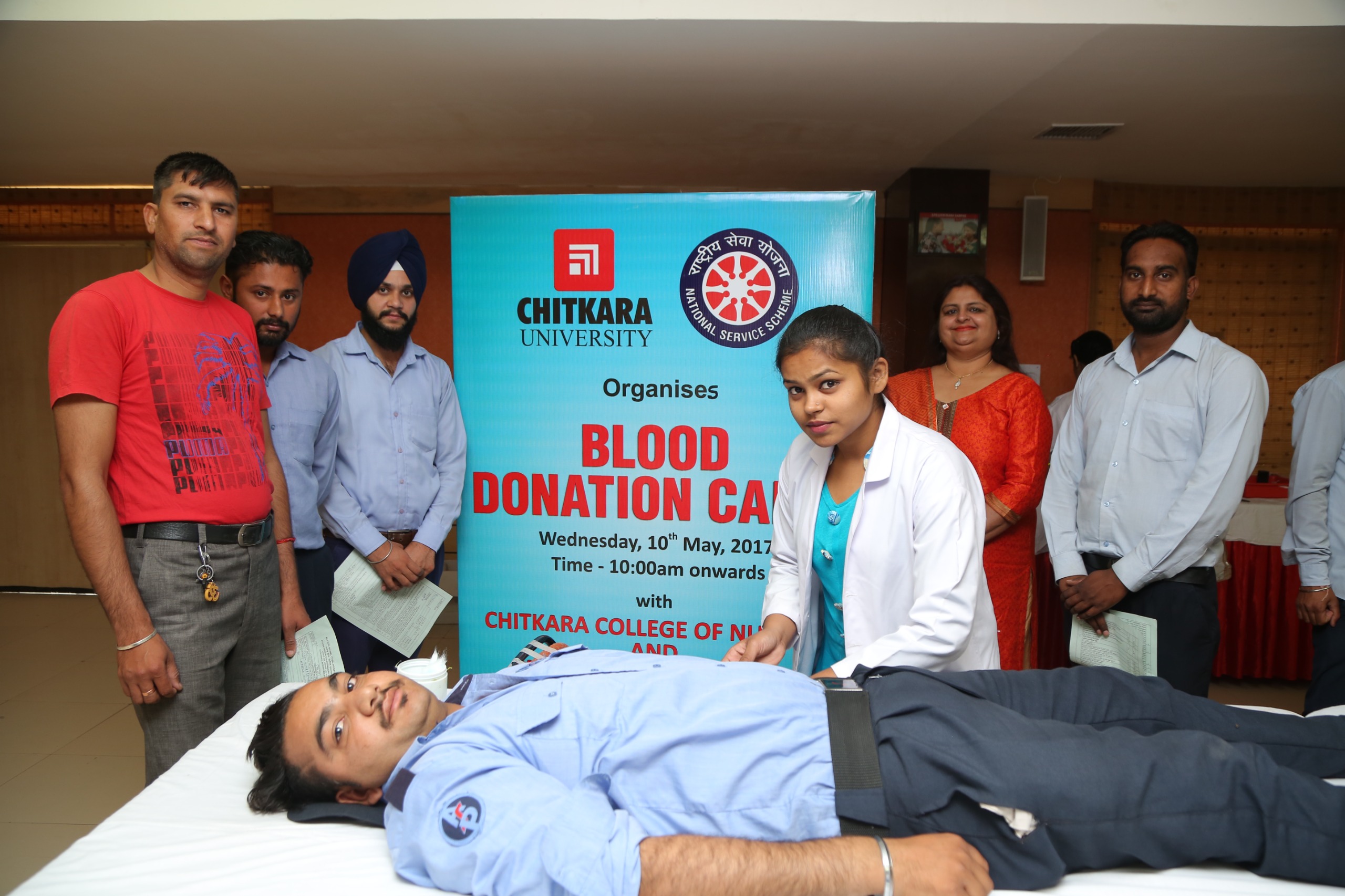 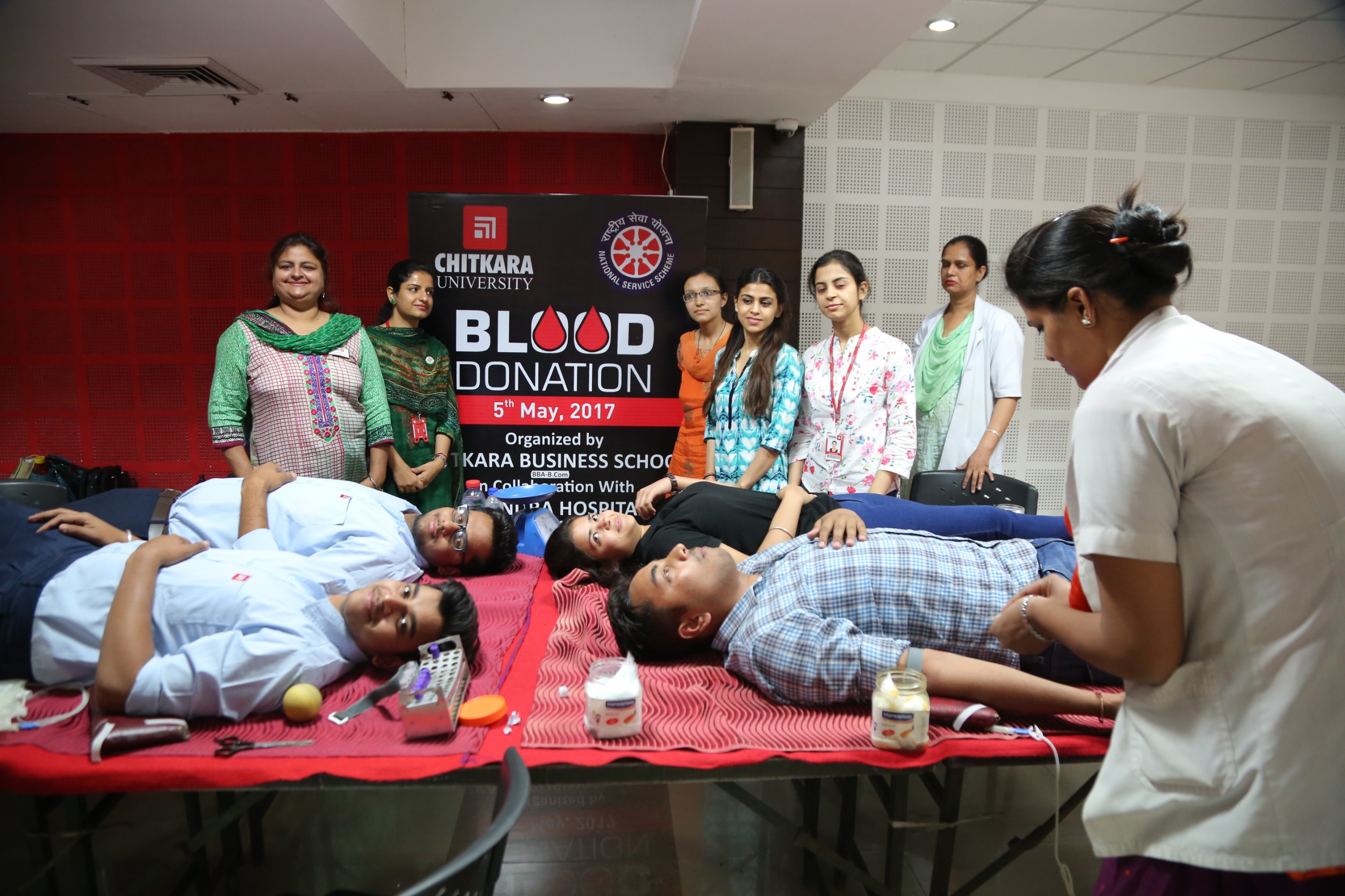 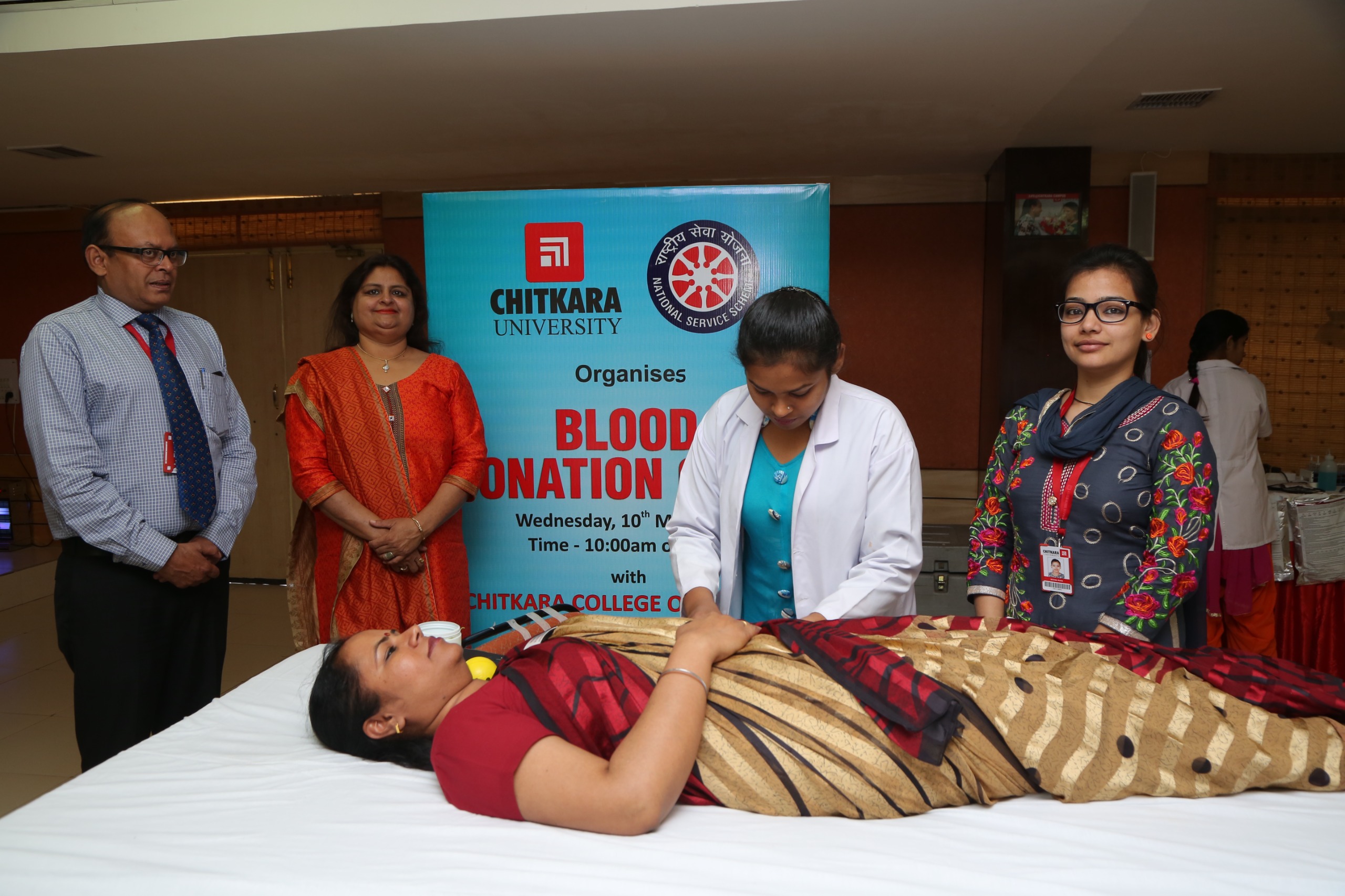 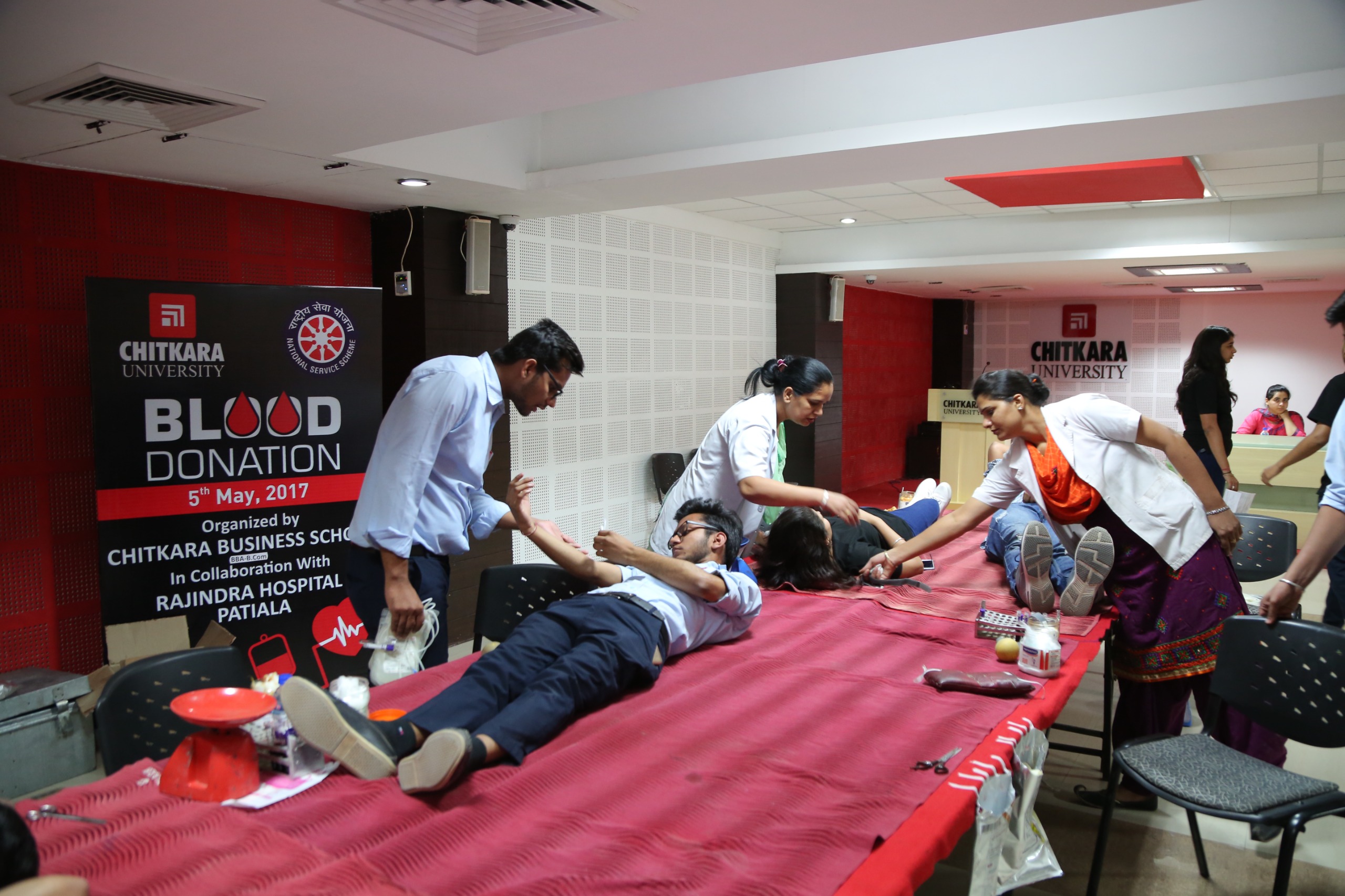 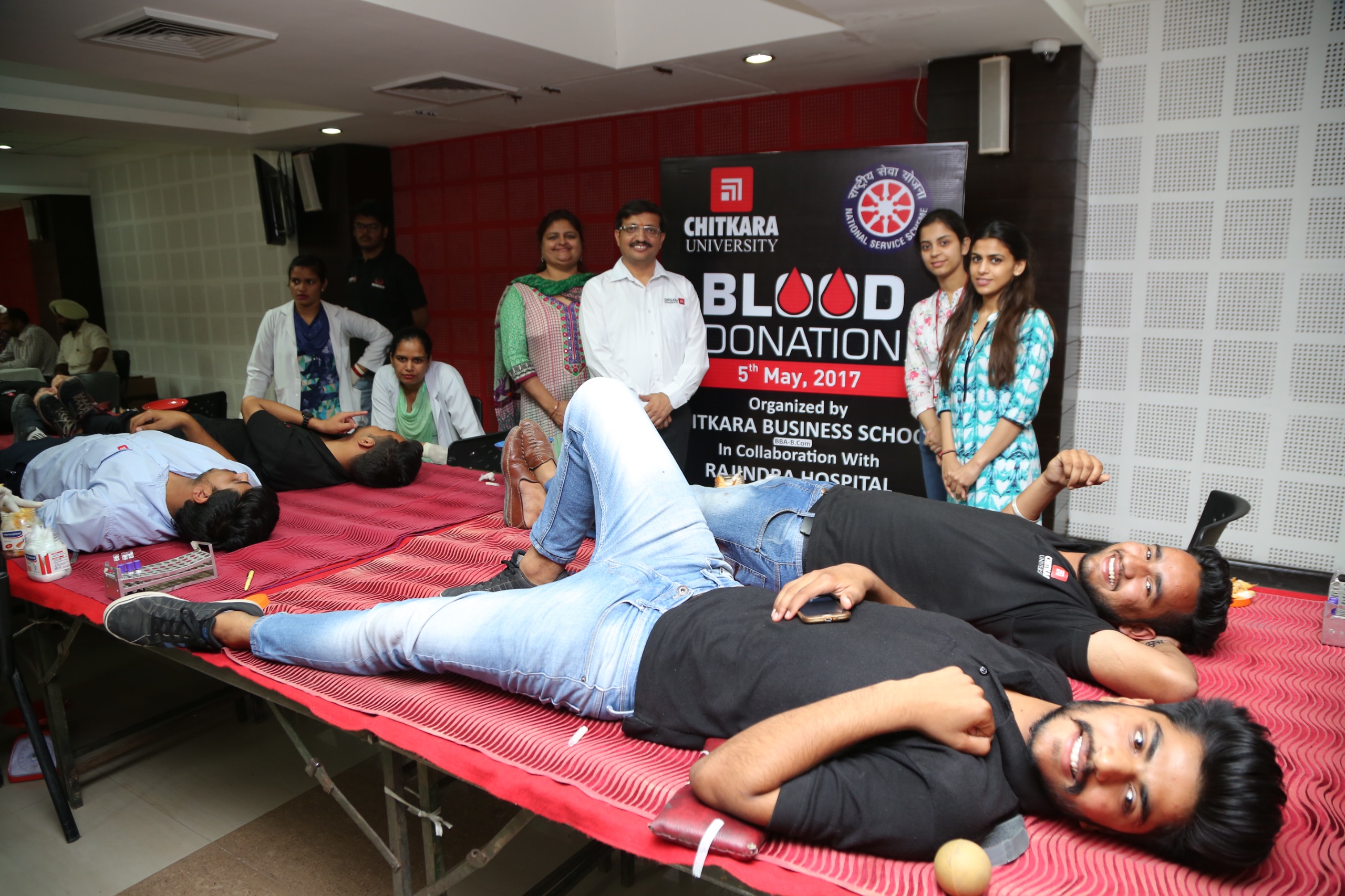 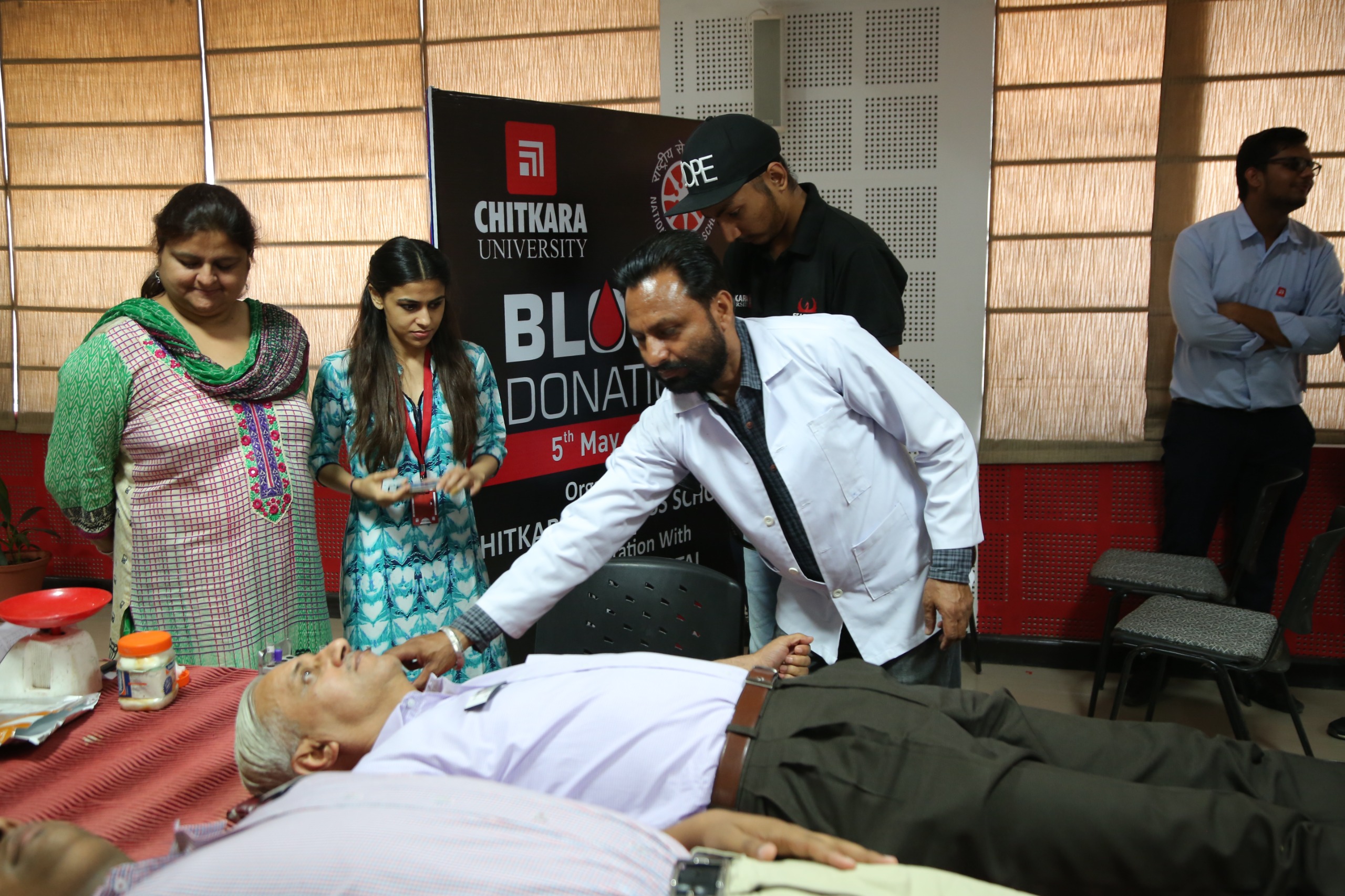 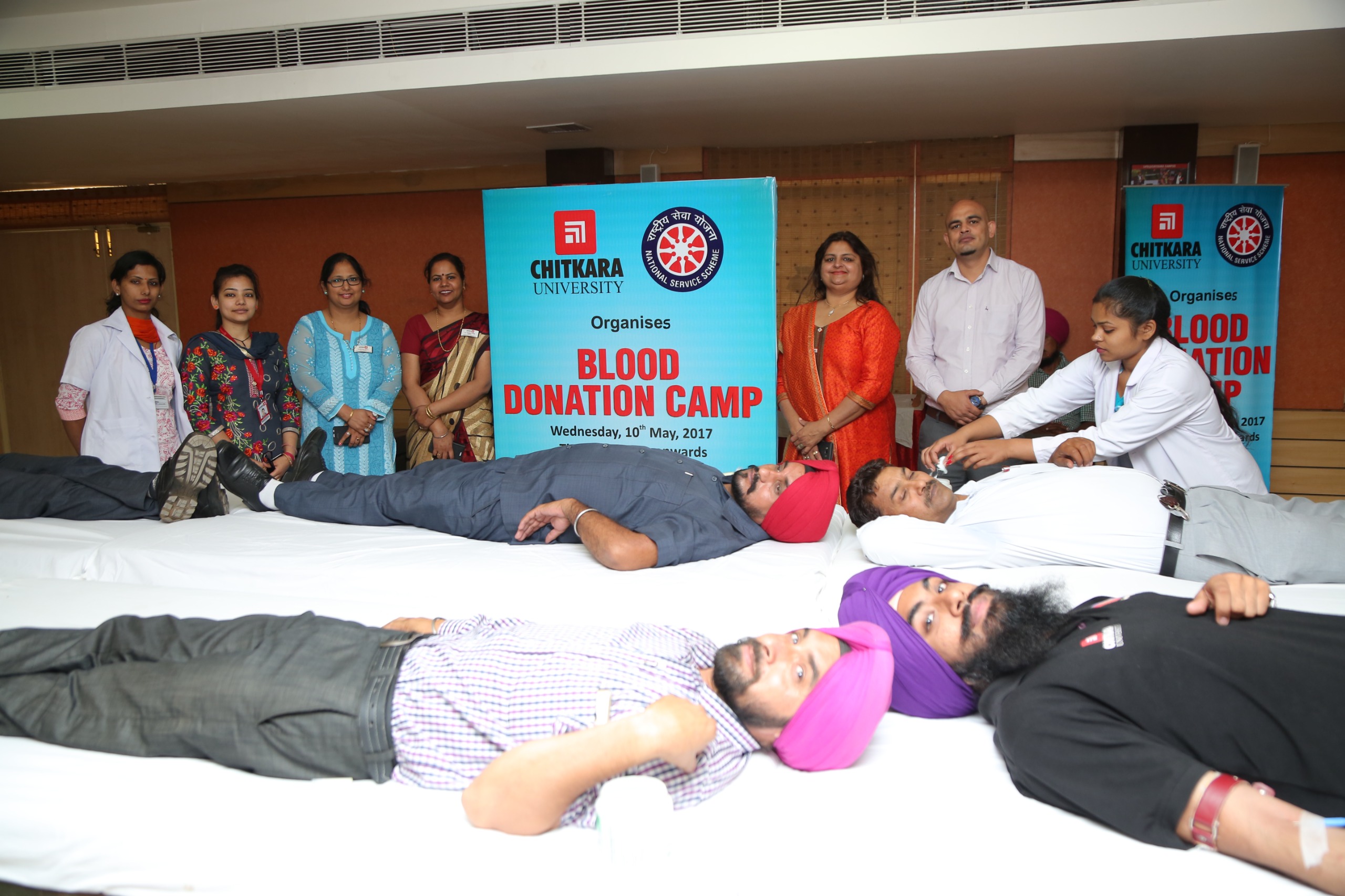 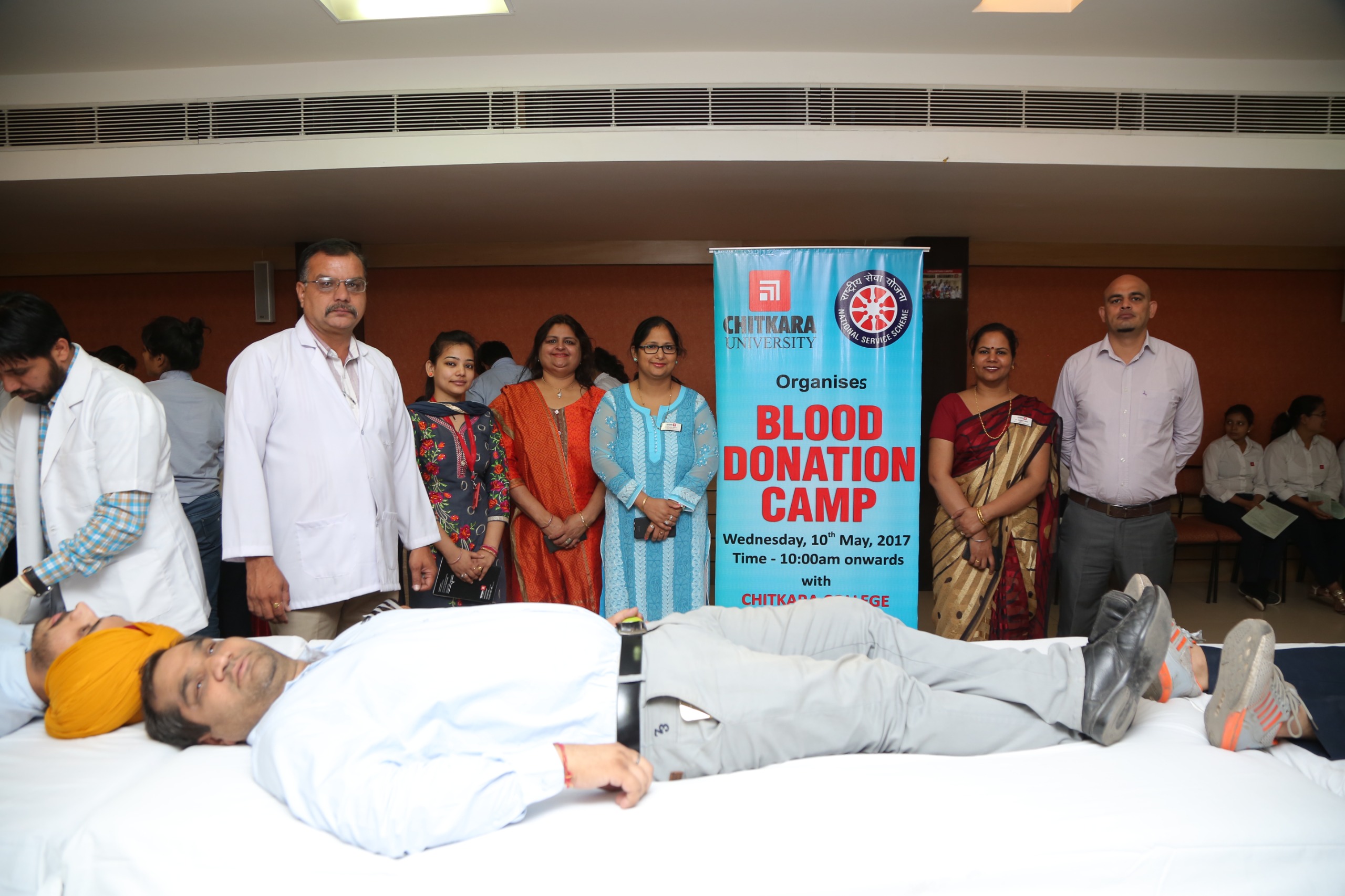 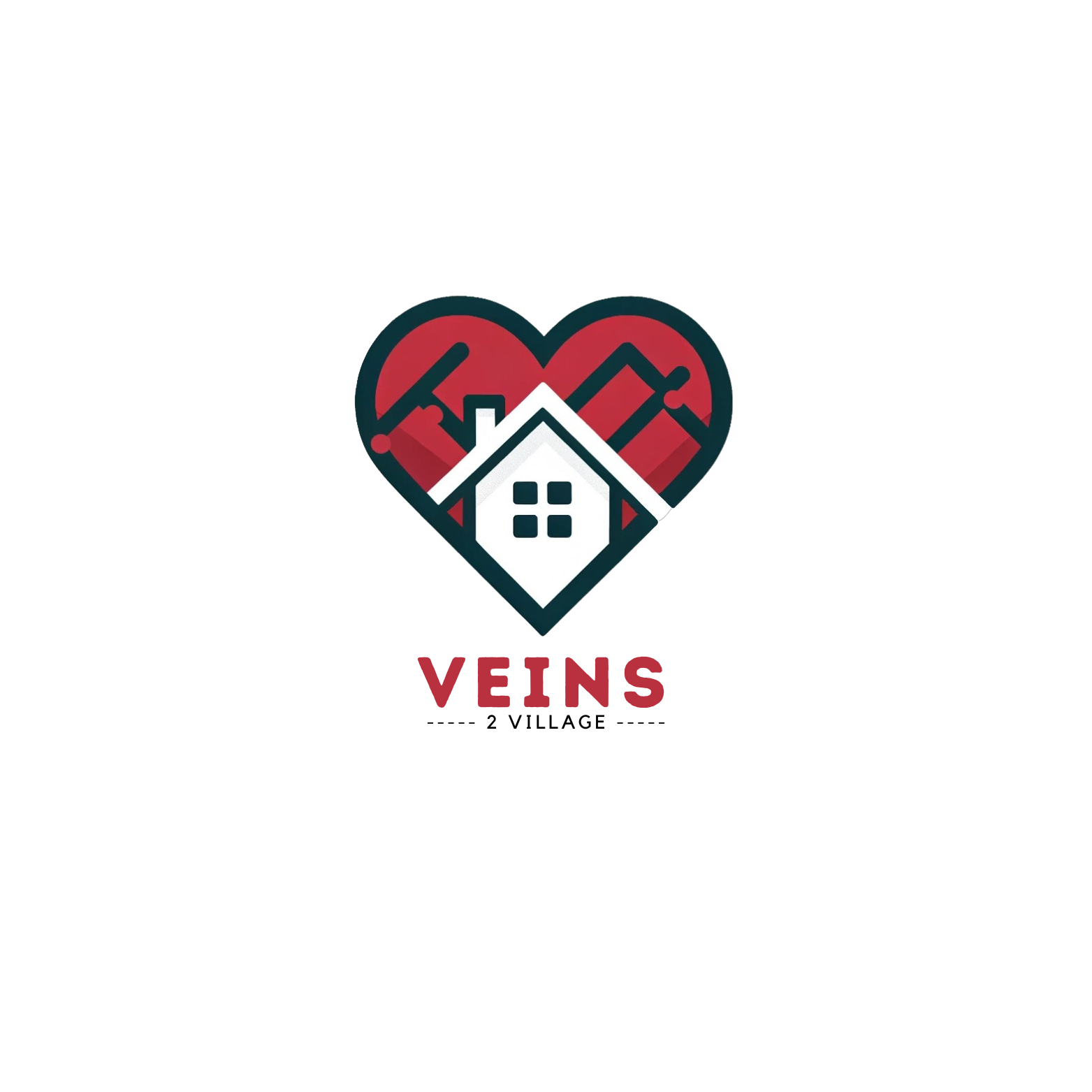 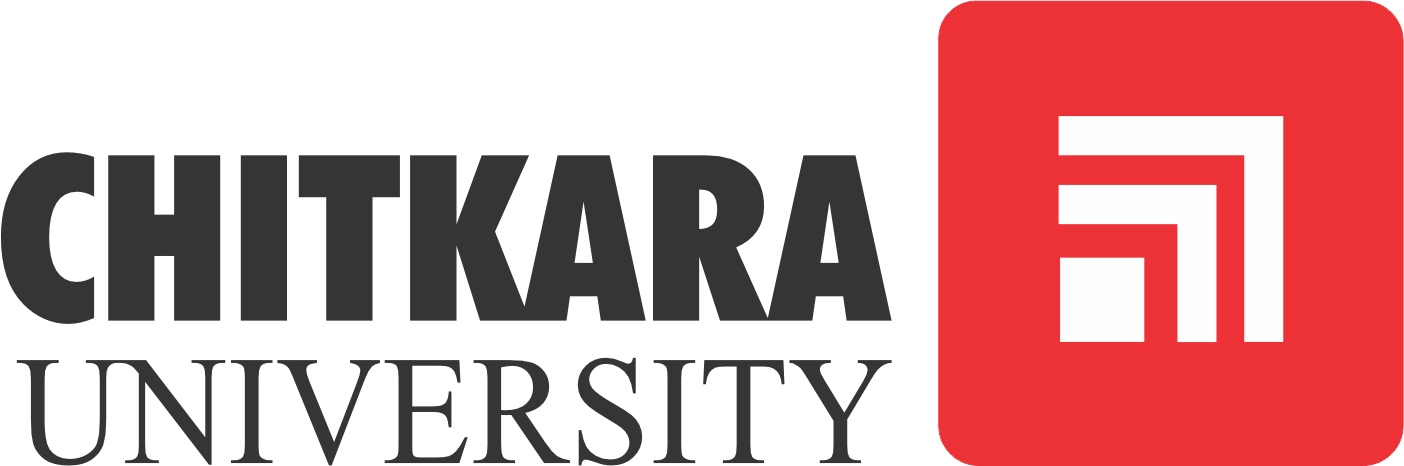 In association with 
PGIMER, Chandigarh & Rajindra Hospital, 
Paitala |16th Feb 2018
In association with 
A P Jain Civil Hospital, Rajpura
13th April 2018
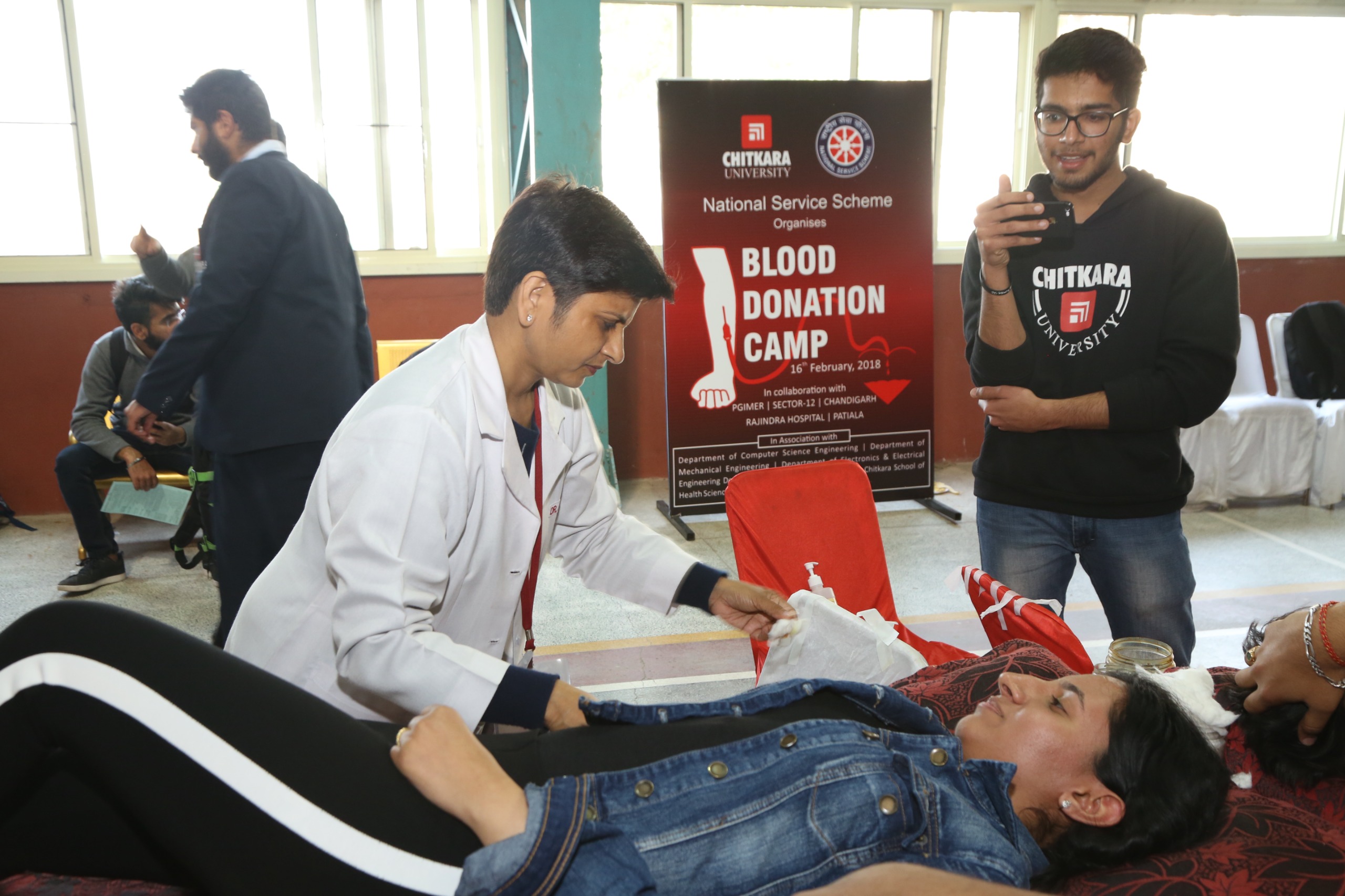 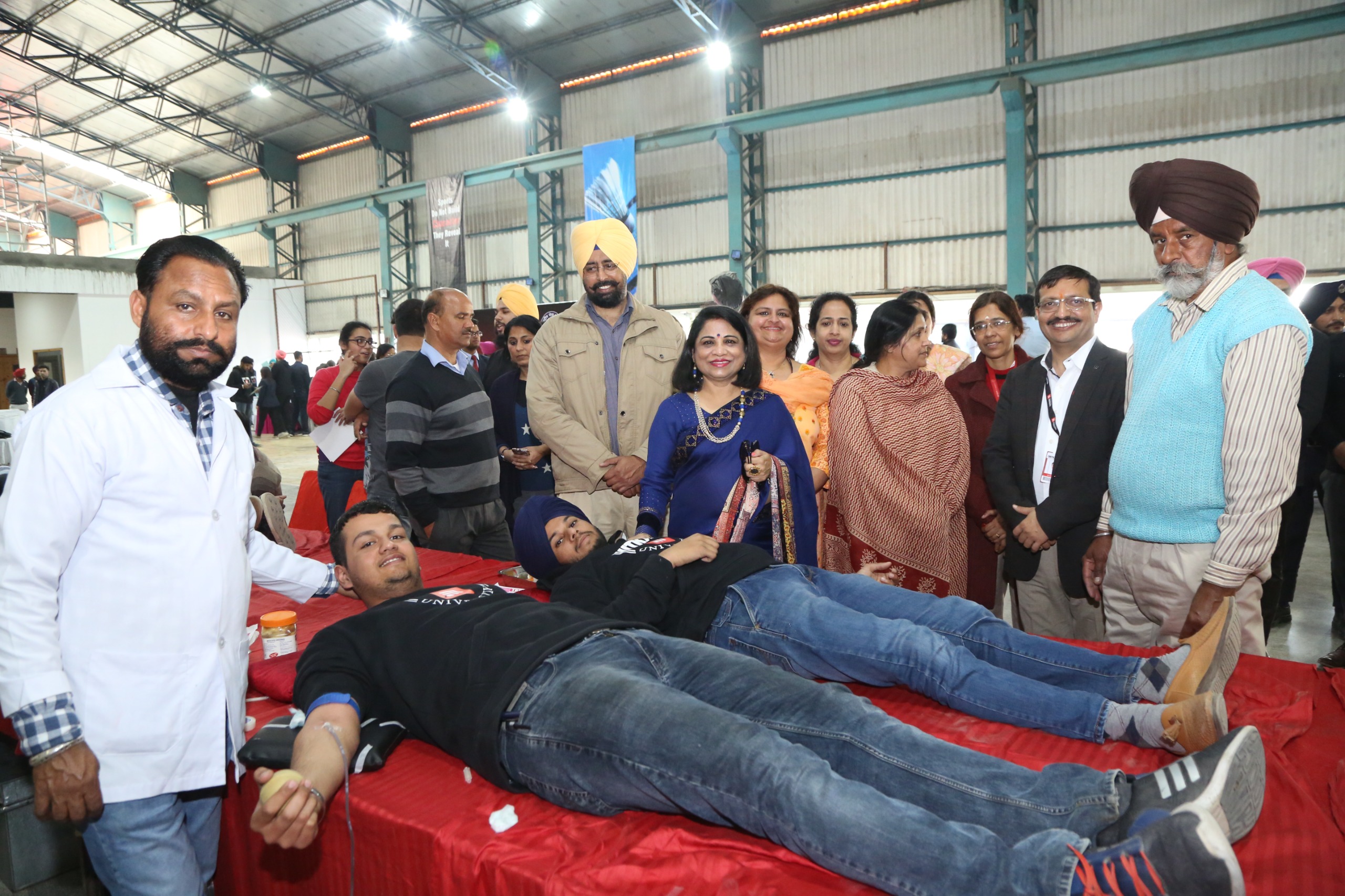 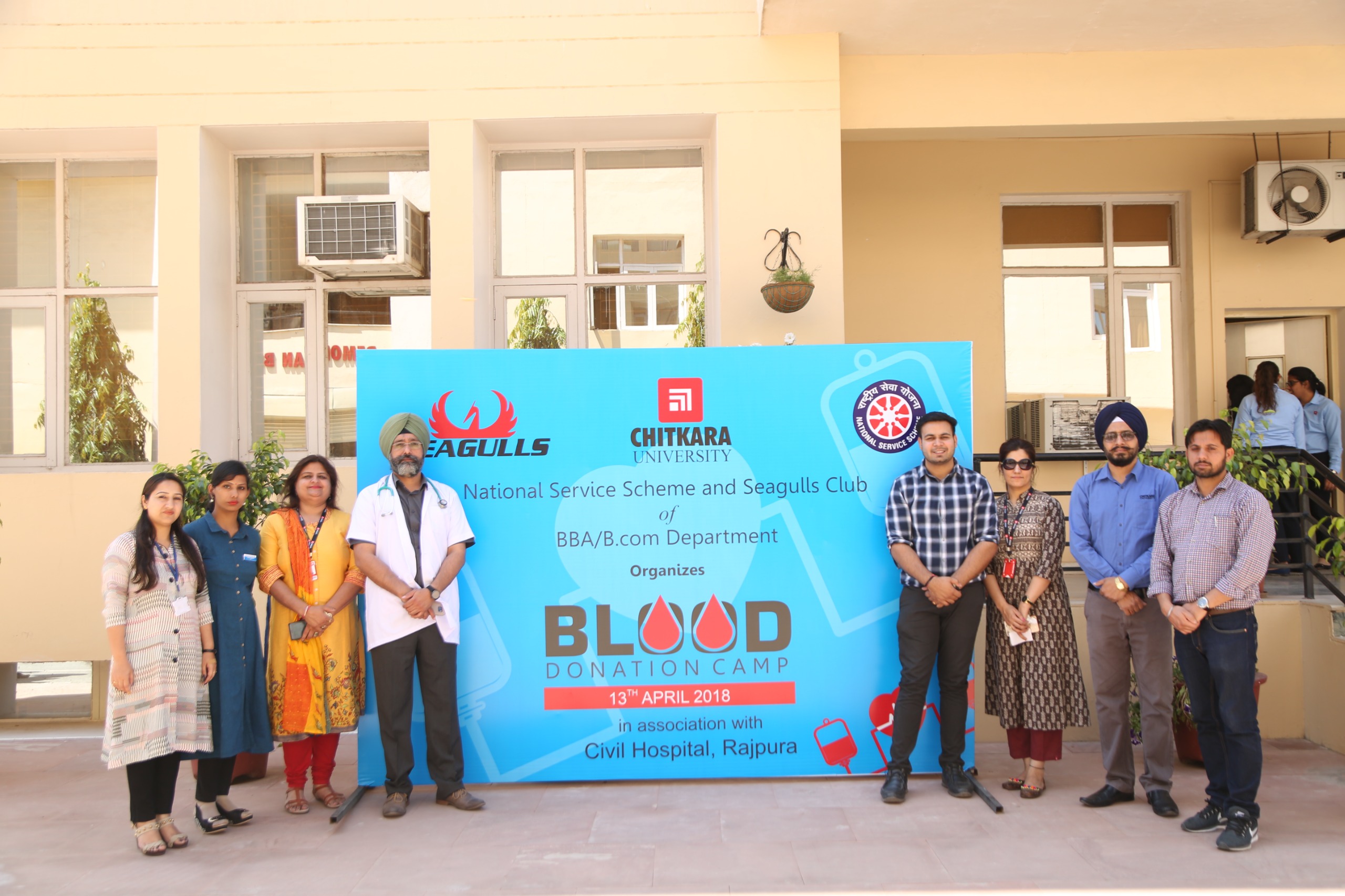 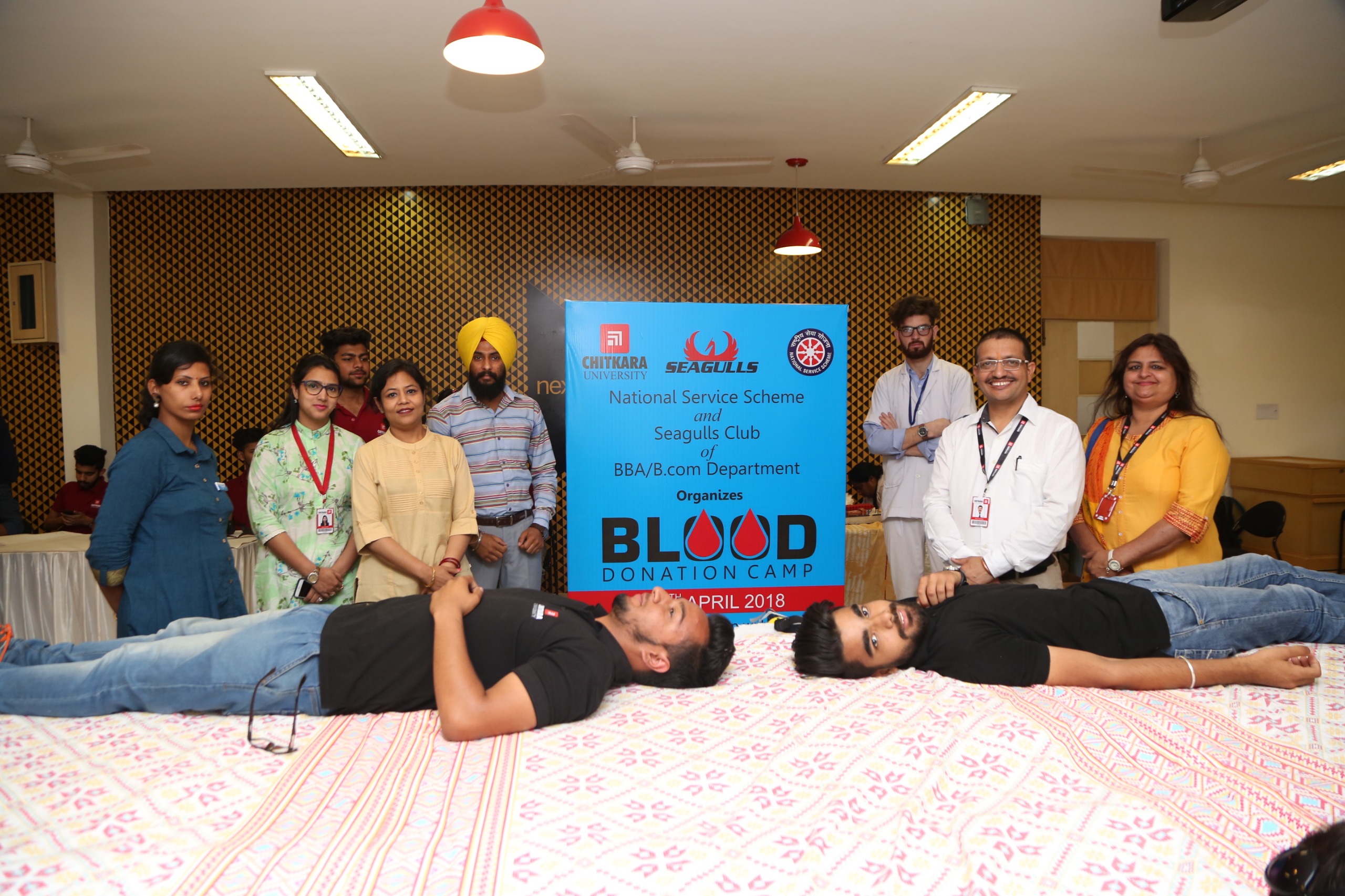 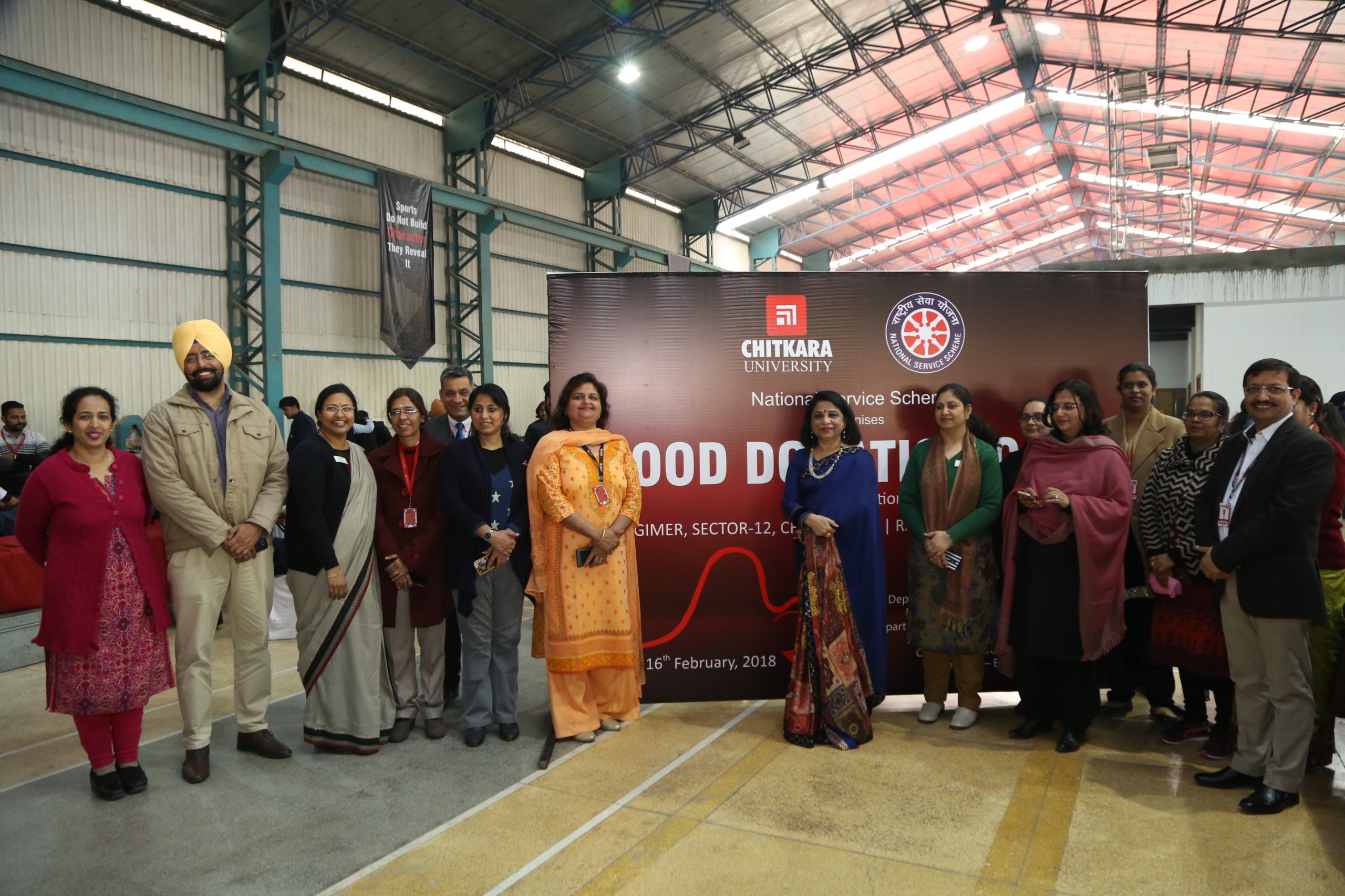 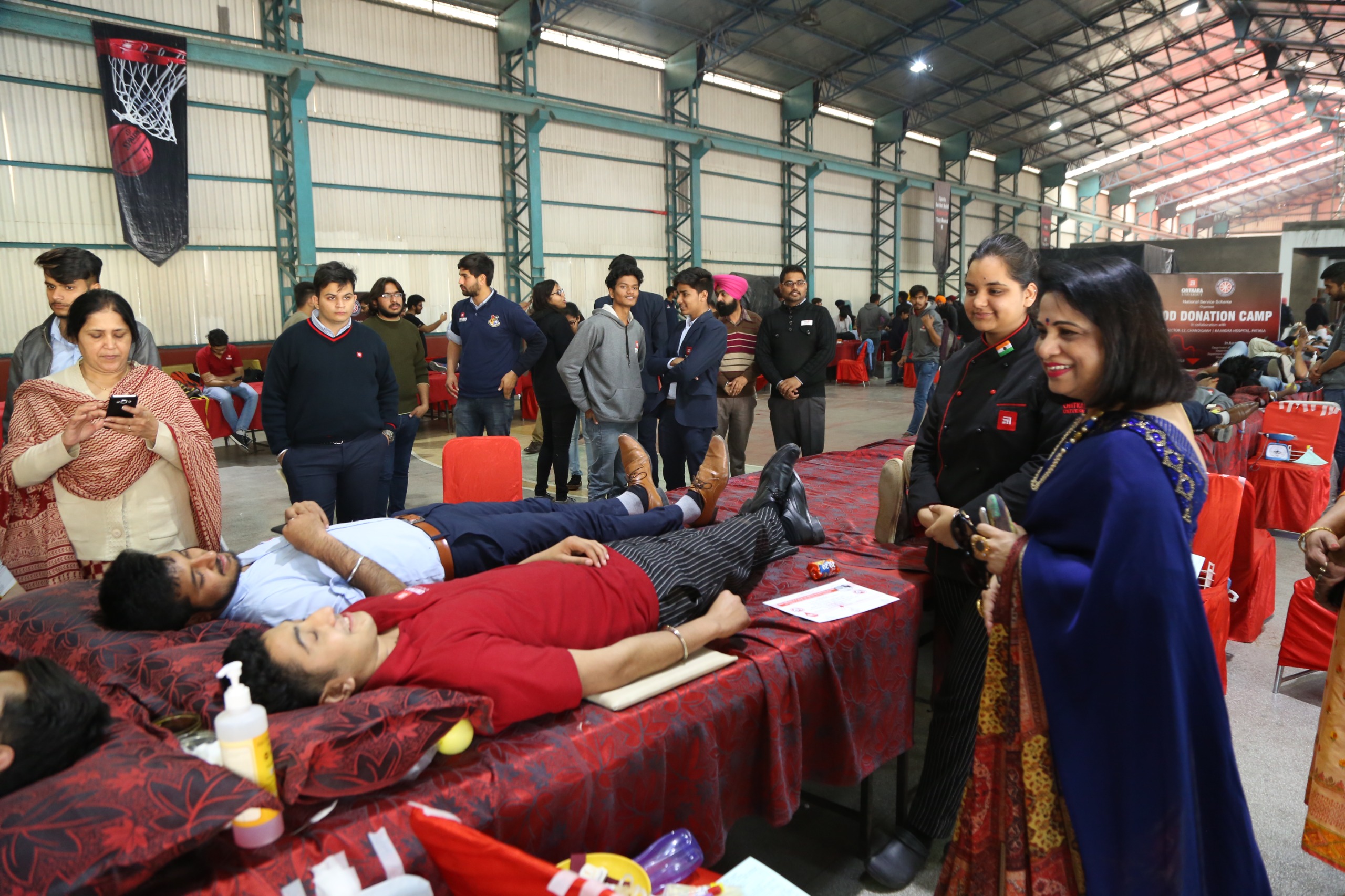 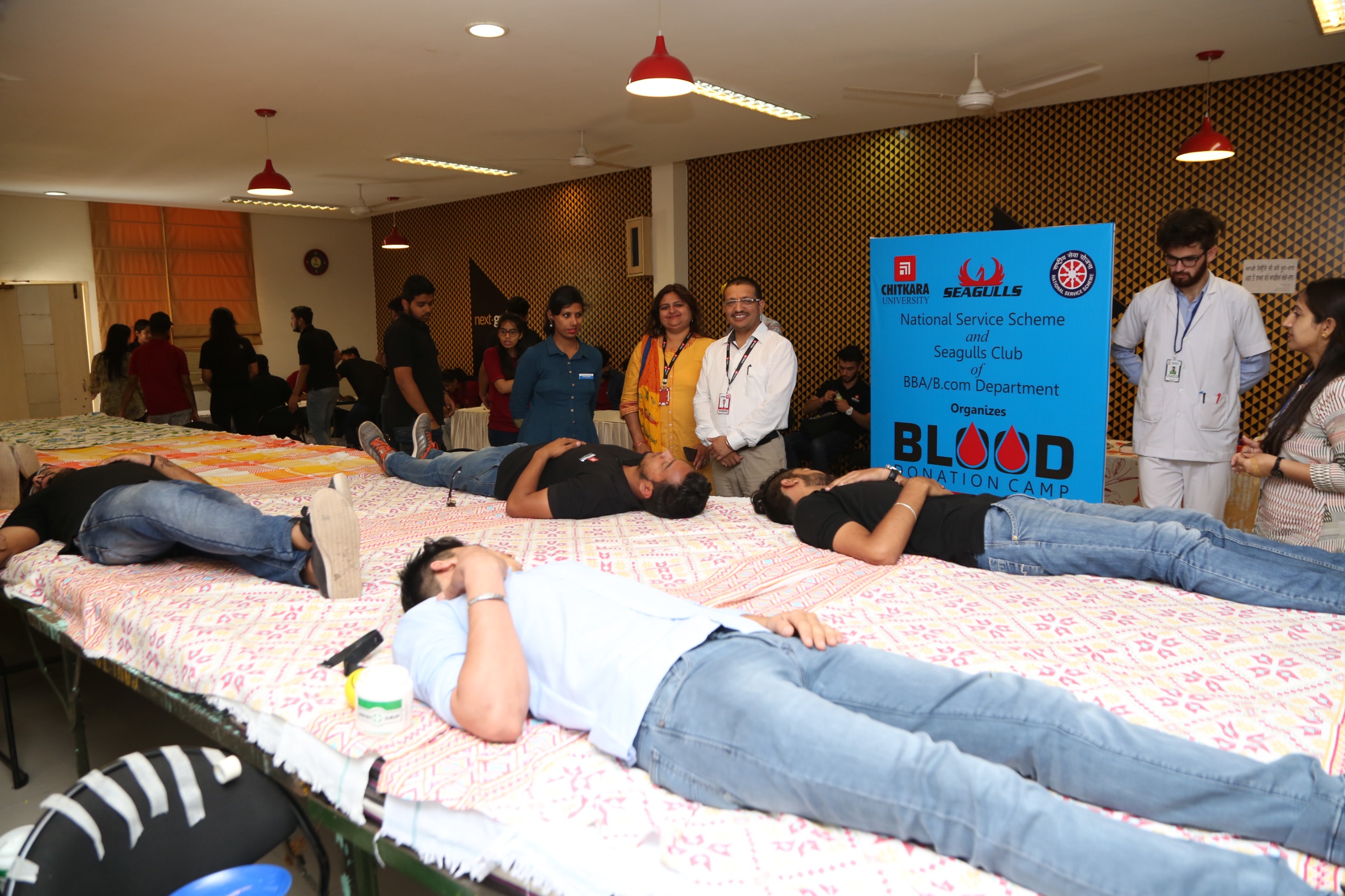 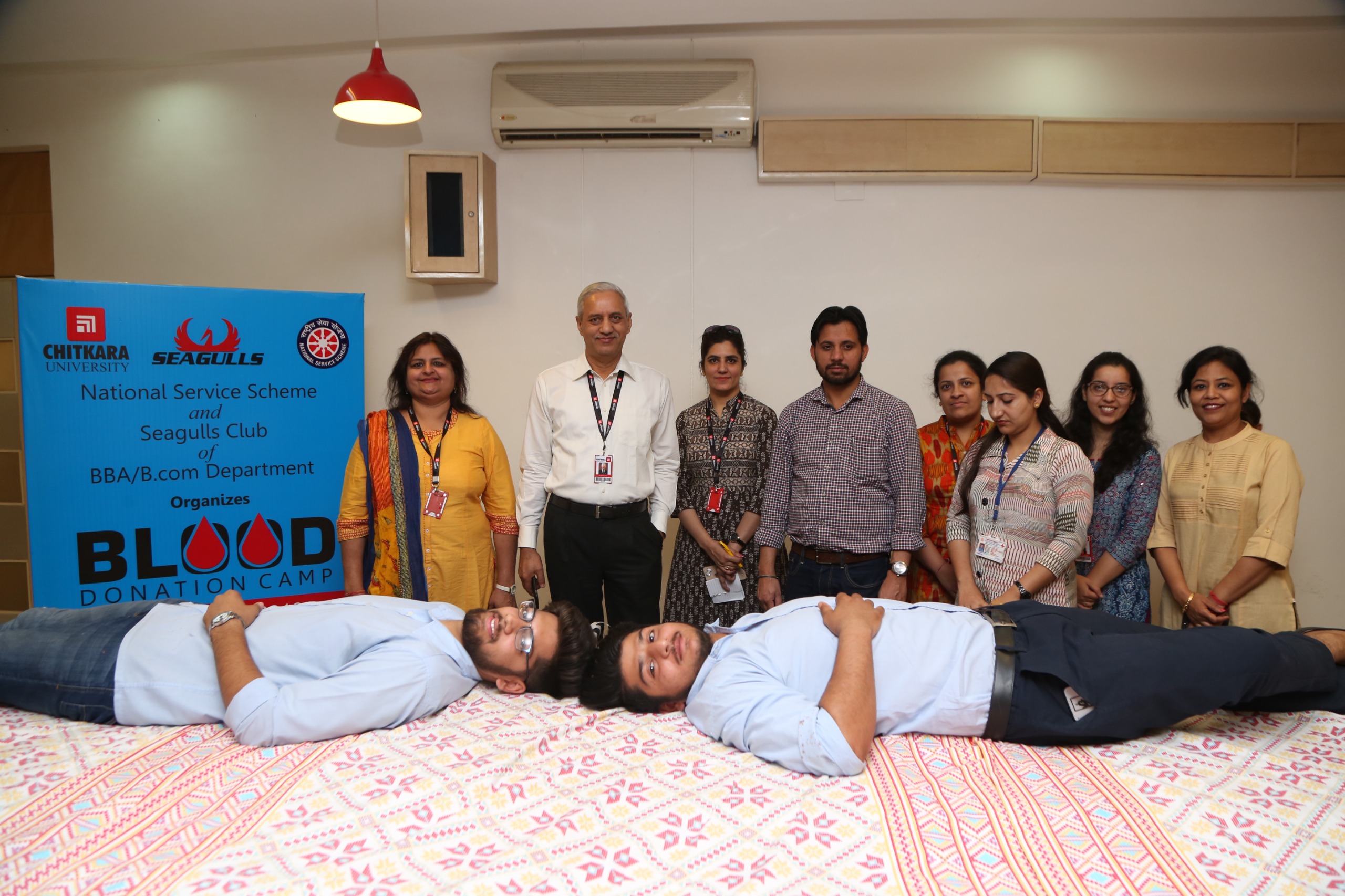 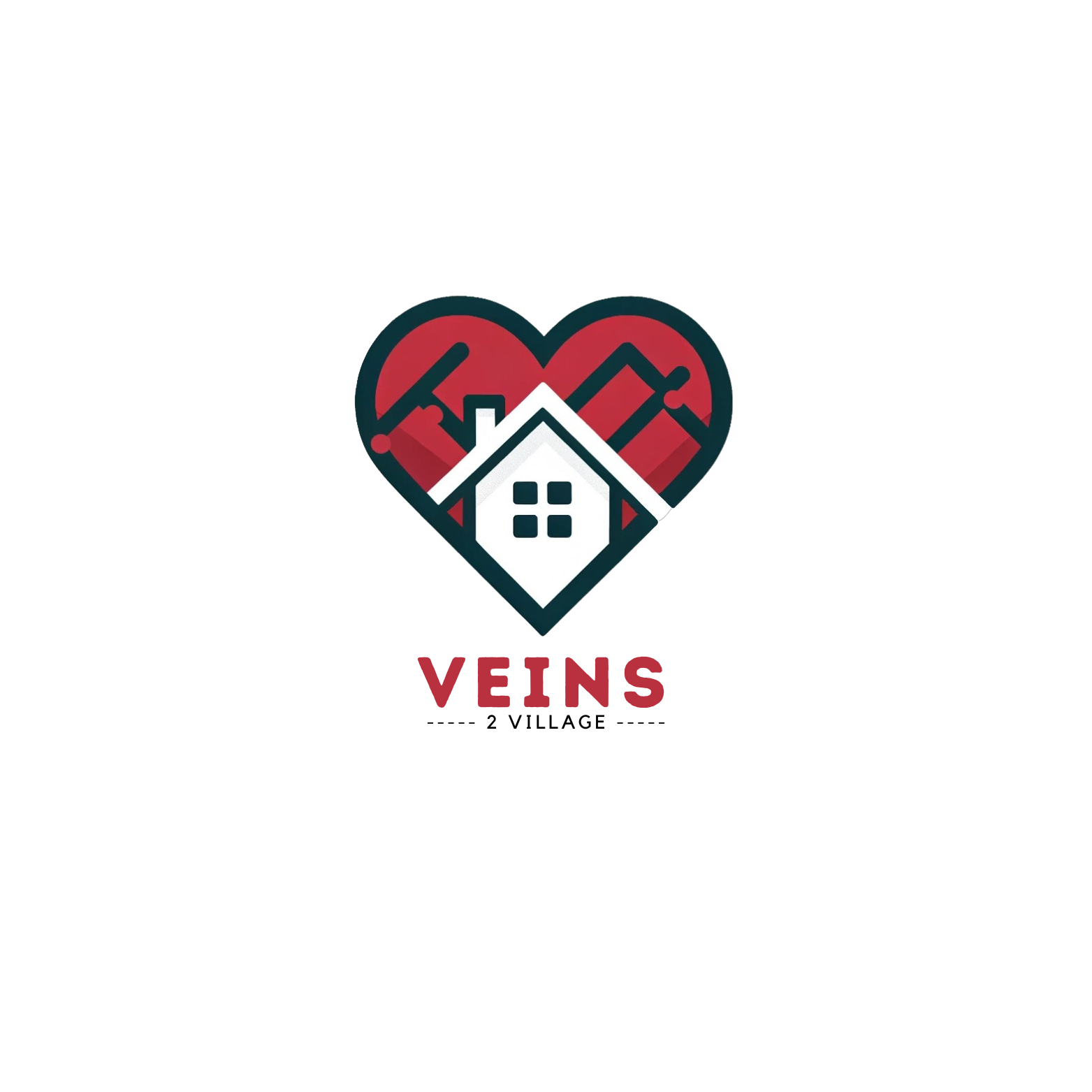 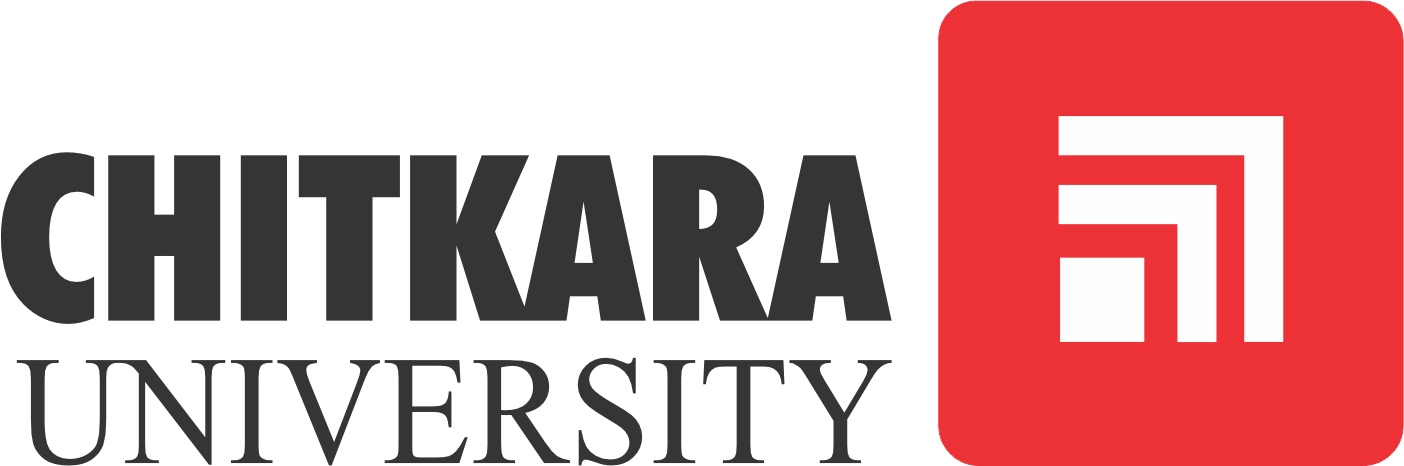 In association with 
Rajindra Hospital, Patiala
17th Jan 2019
In association with 
Rajindra Hospital, Patiala
23rd Jan 2019
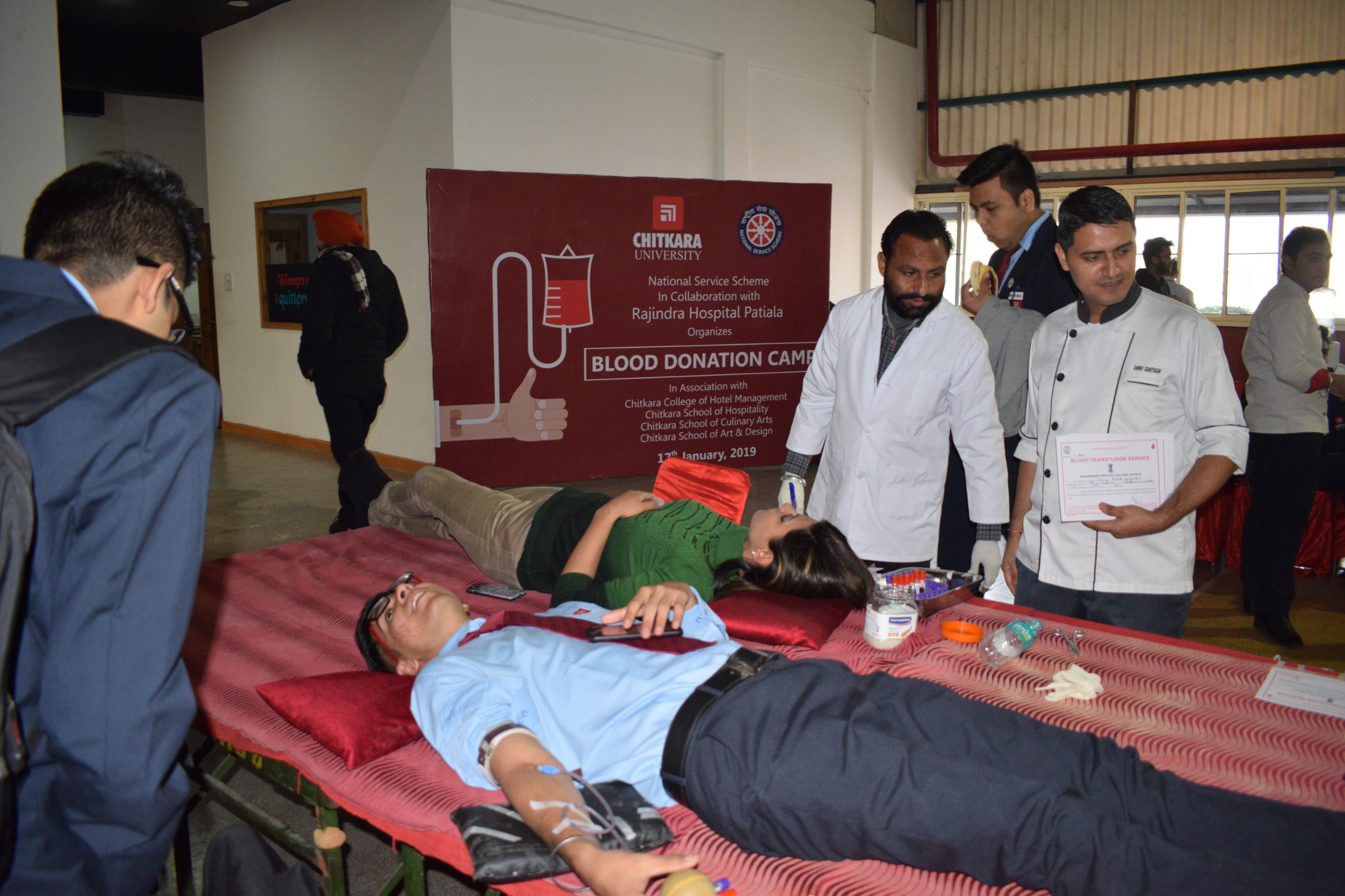 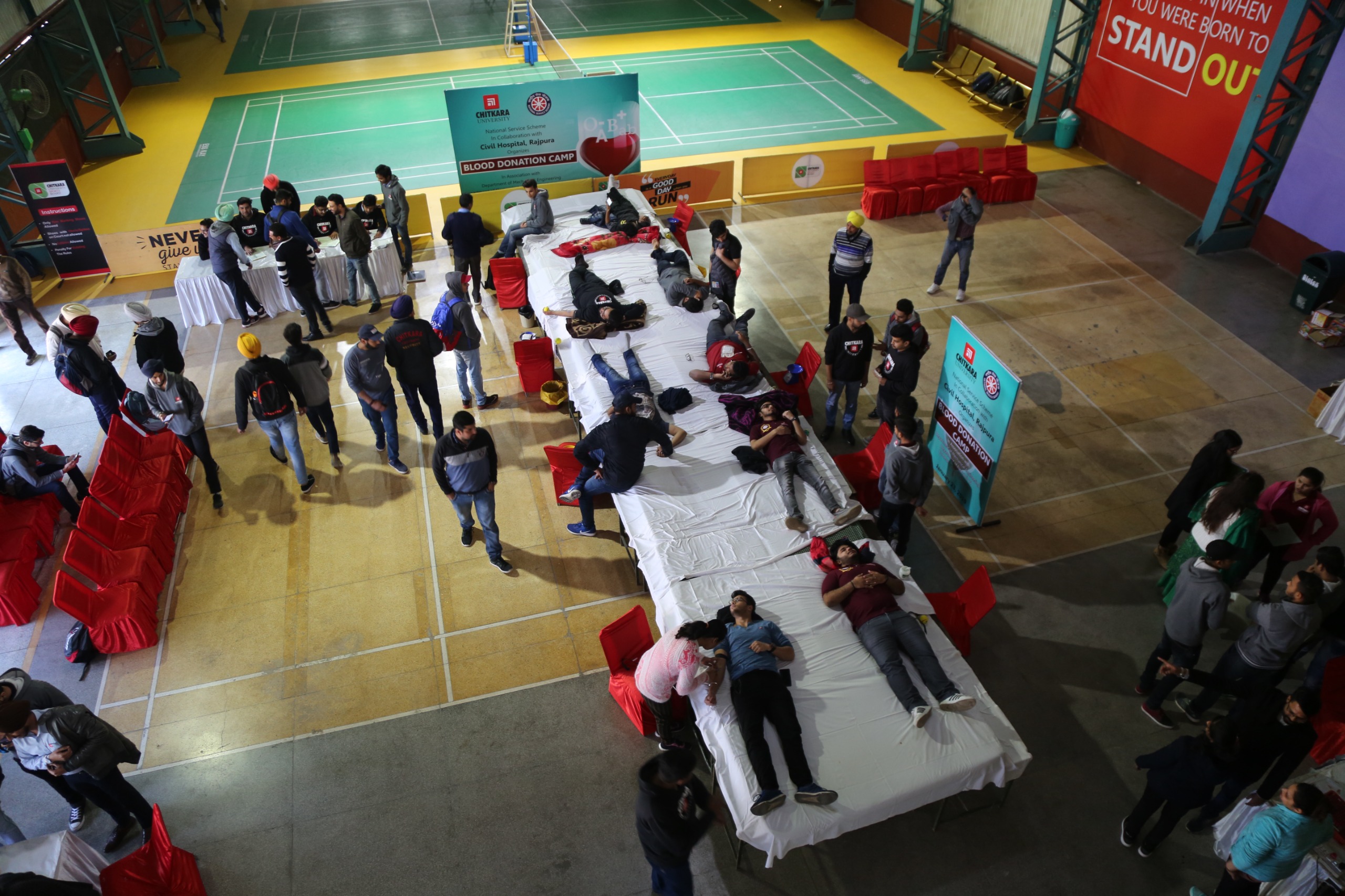 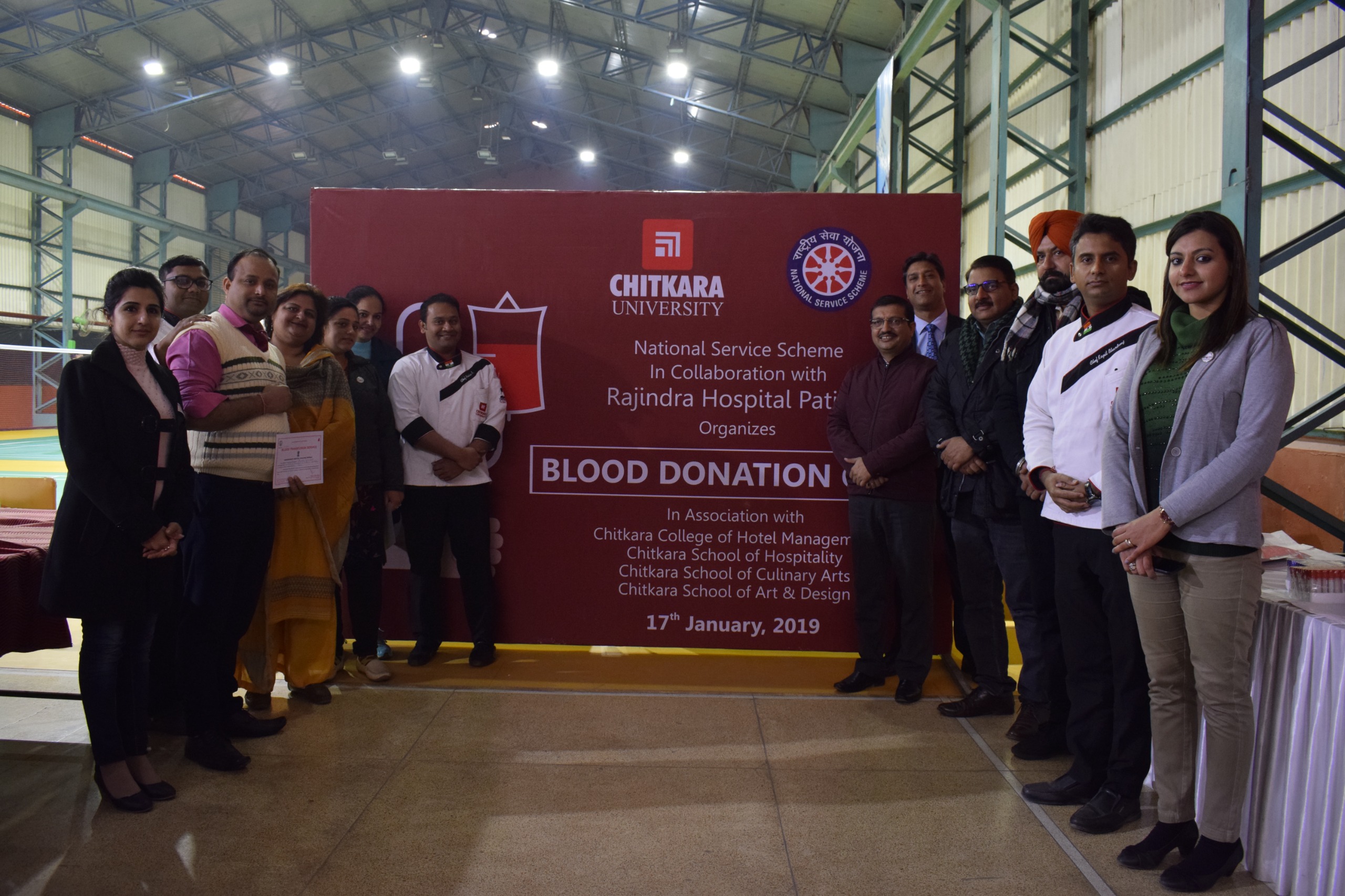 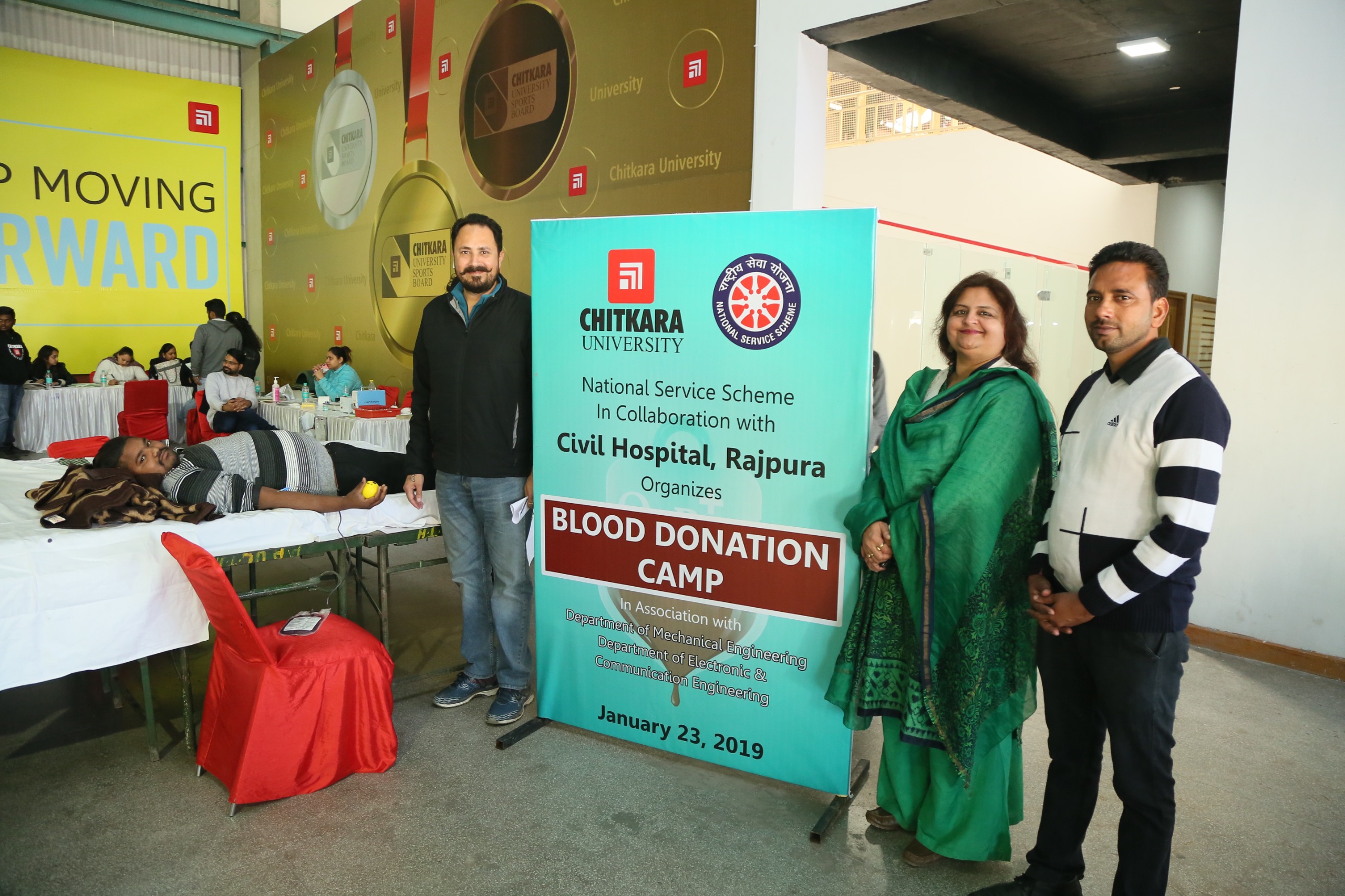 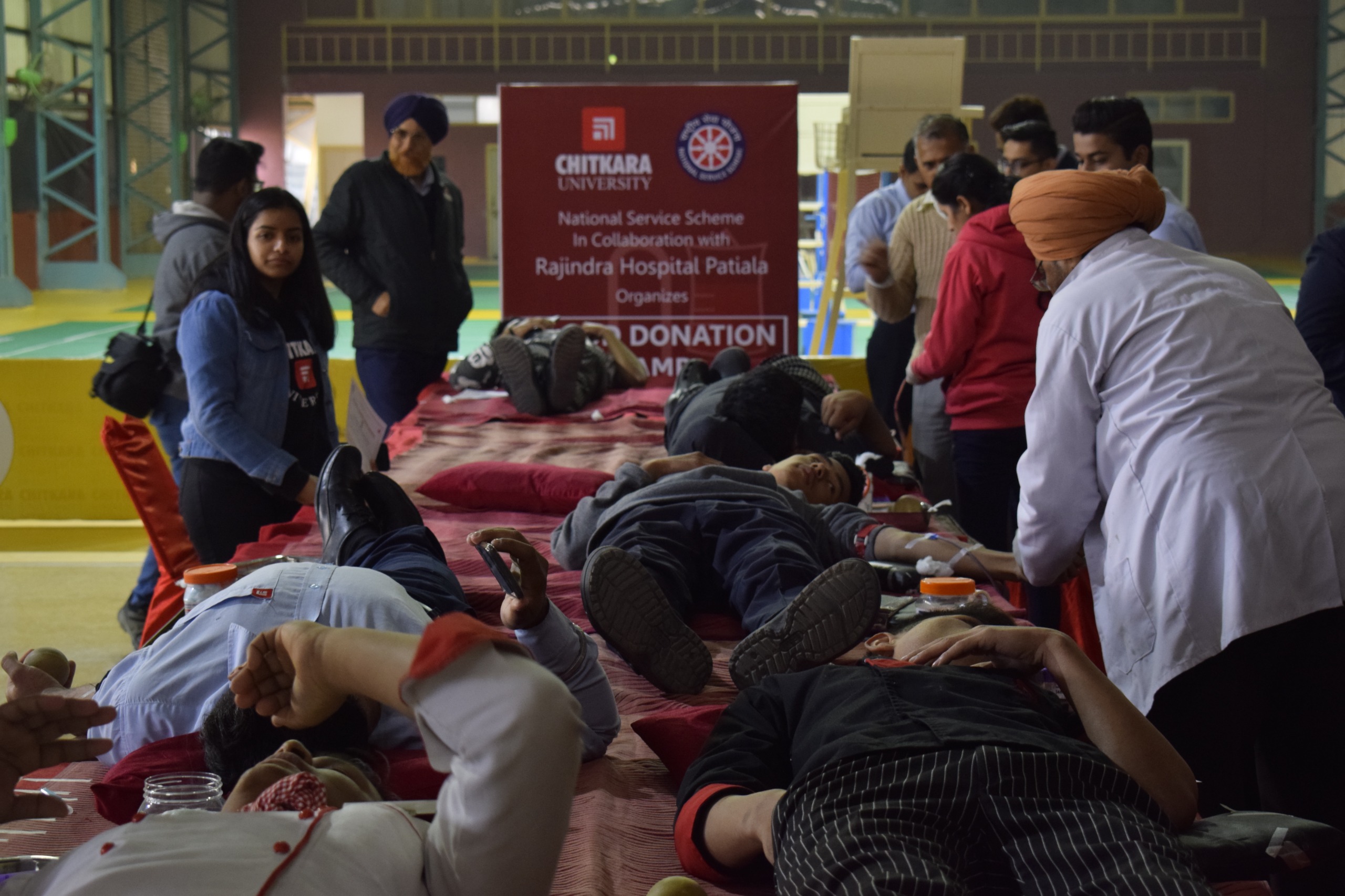 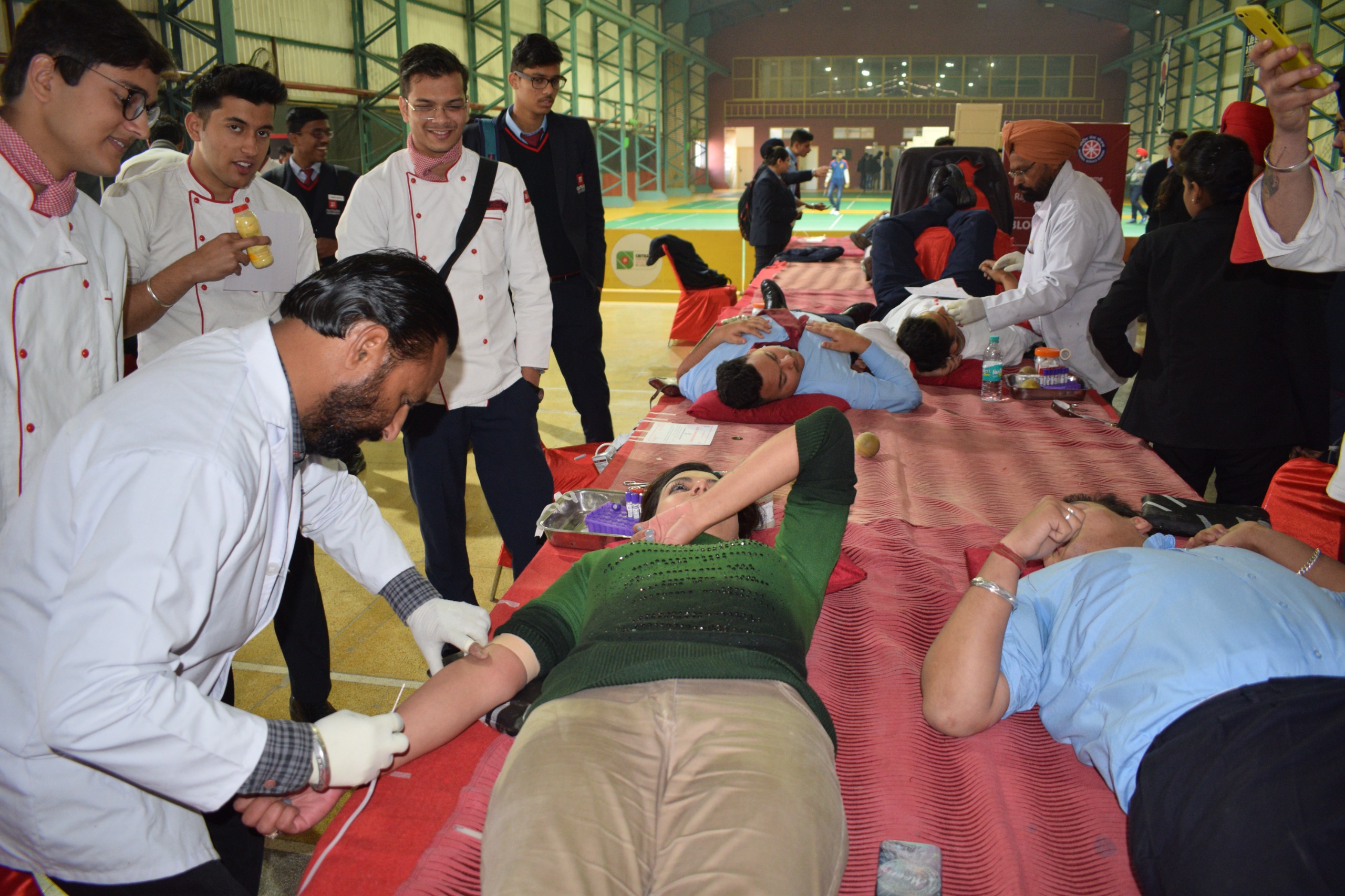 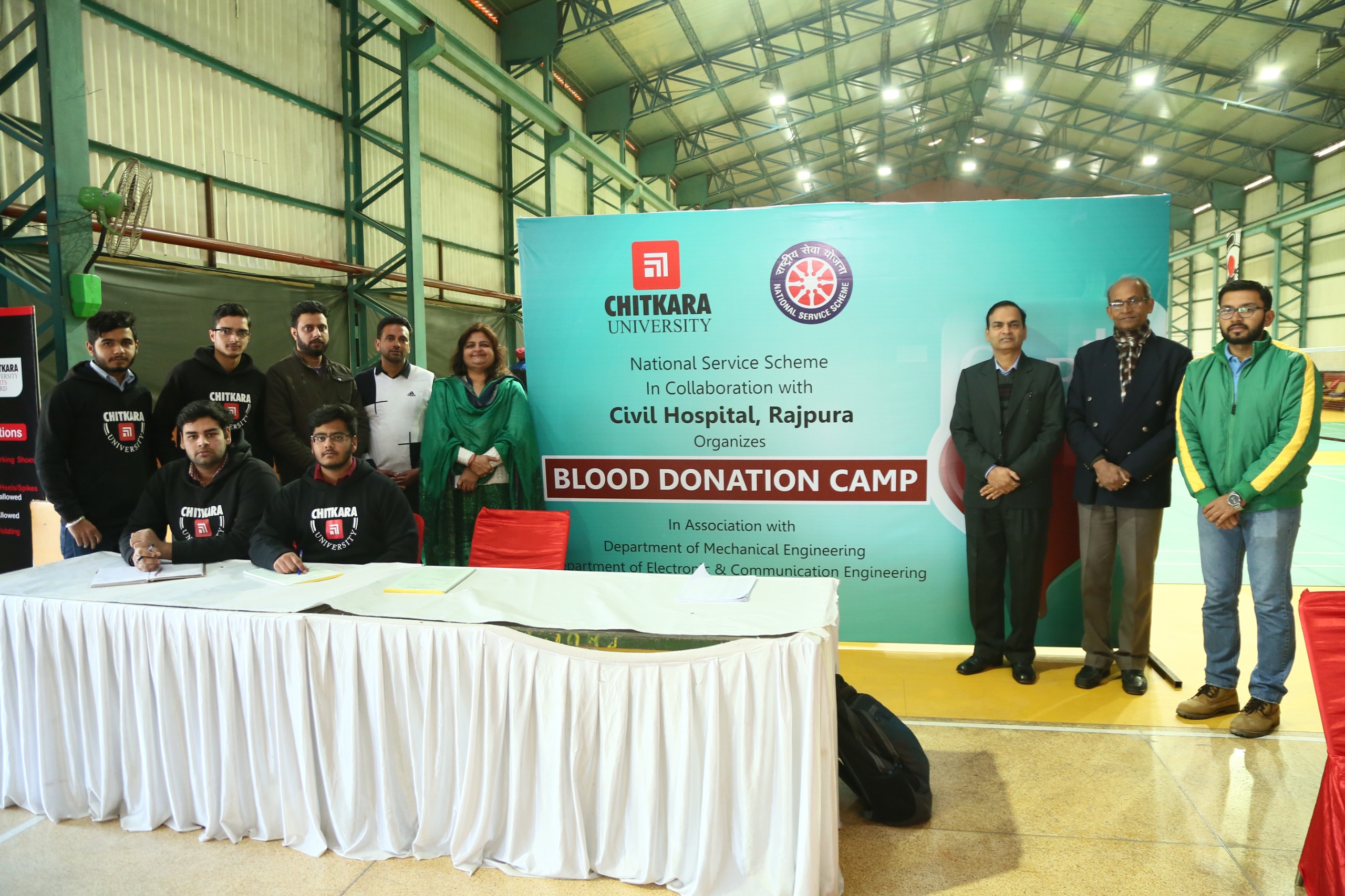 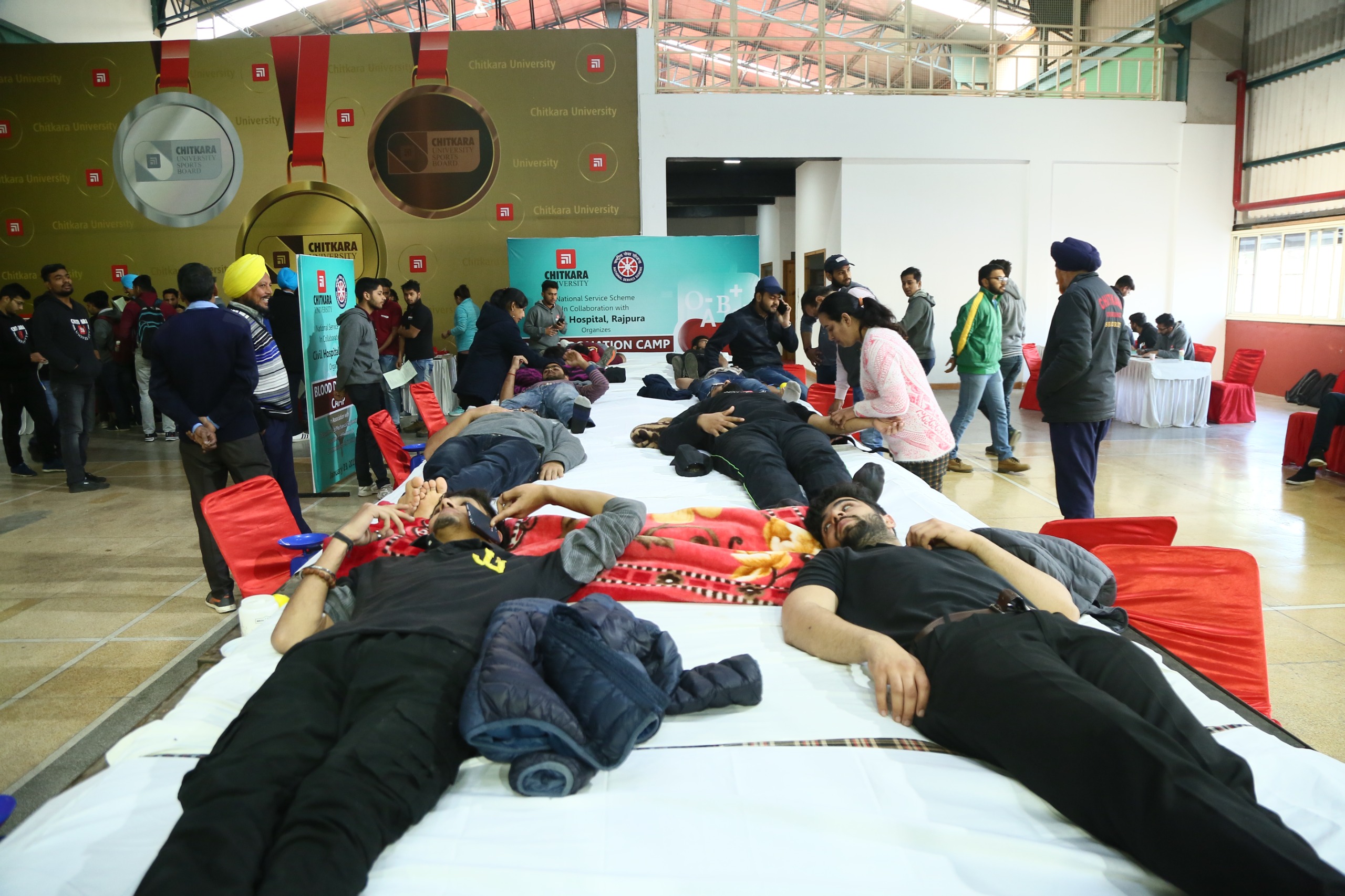 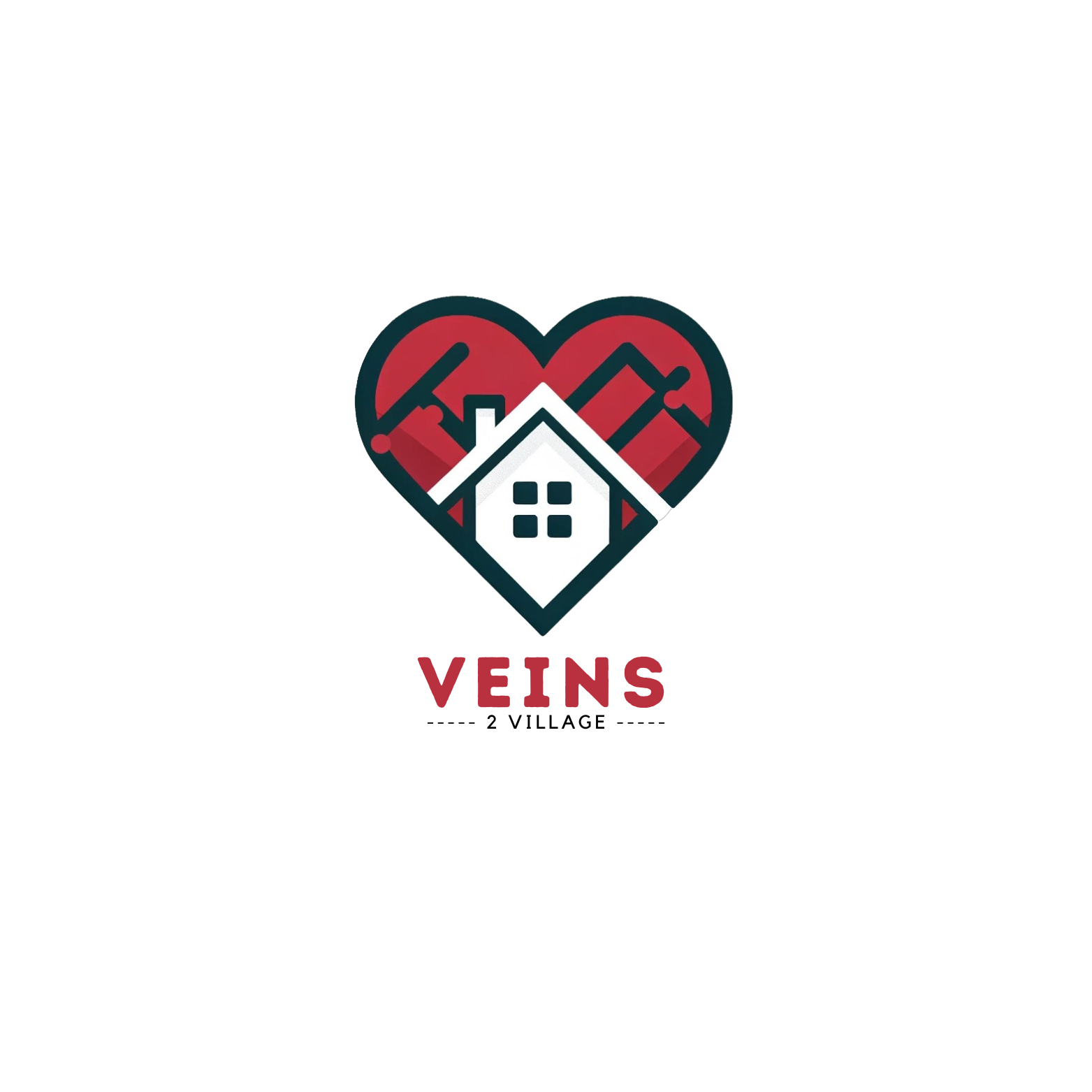 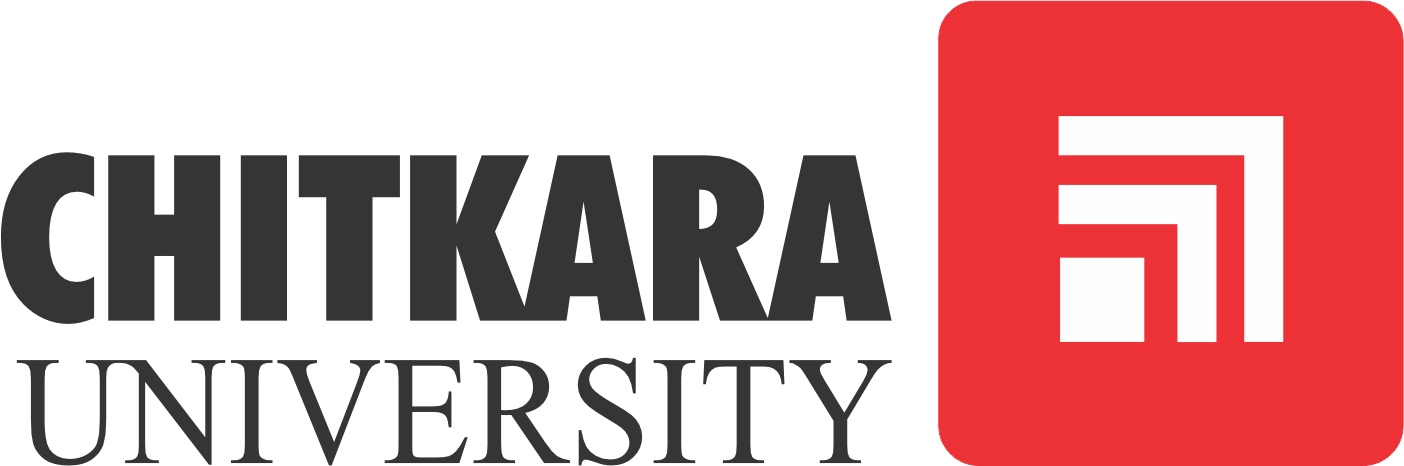 In association with 
Rajindra Hospital, Patiala, PGIMER, Chandigarh &  AP Jain Civil Hospital, Rajpura 
16th Feb 2019
In association with 
Govt. Medical College & Hospital
Sector 32,Chandigarh
25th April 2019
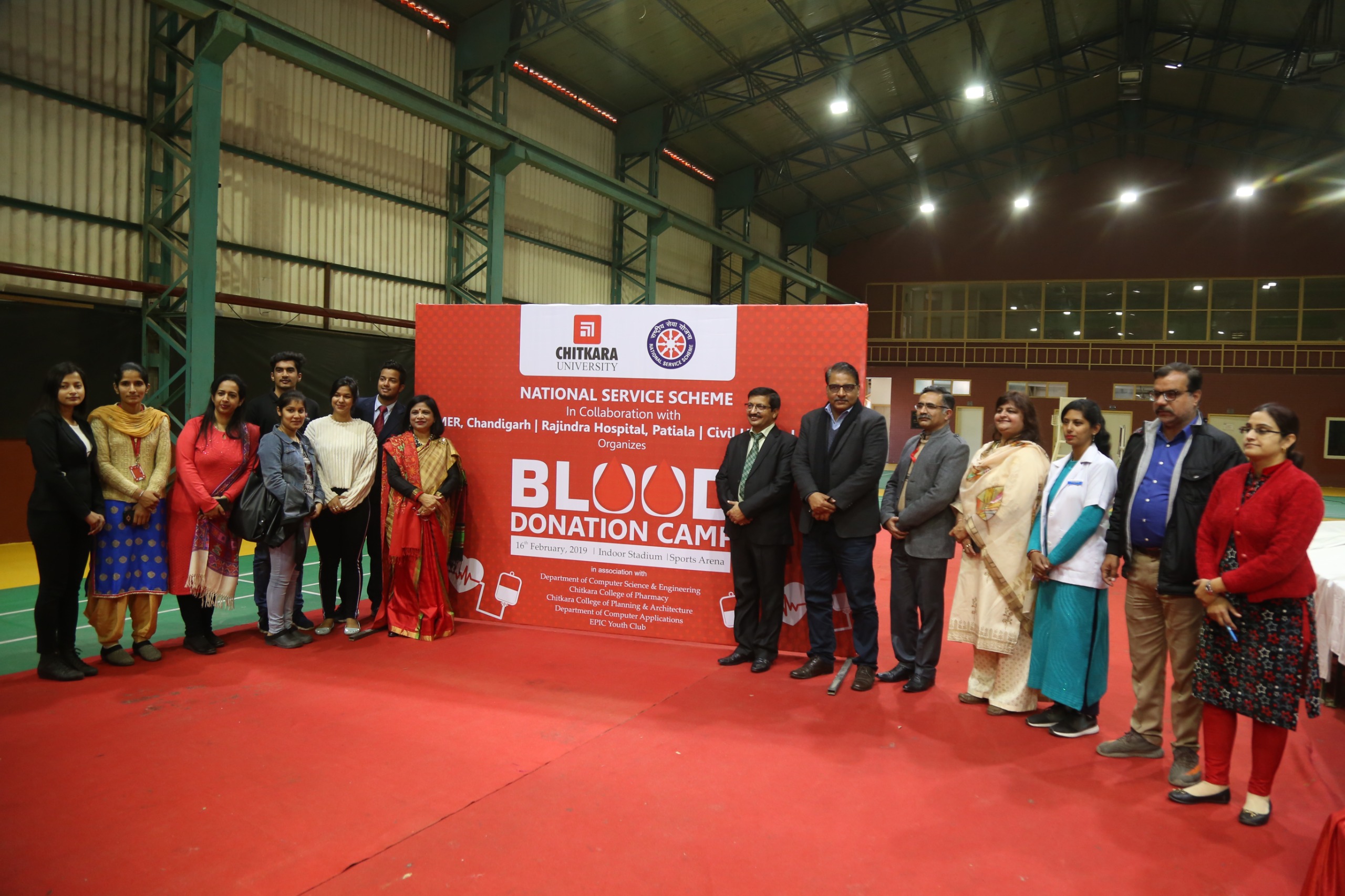 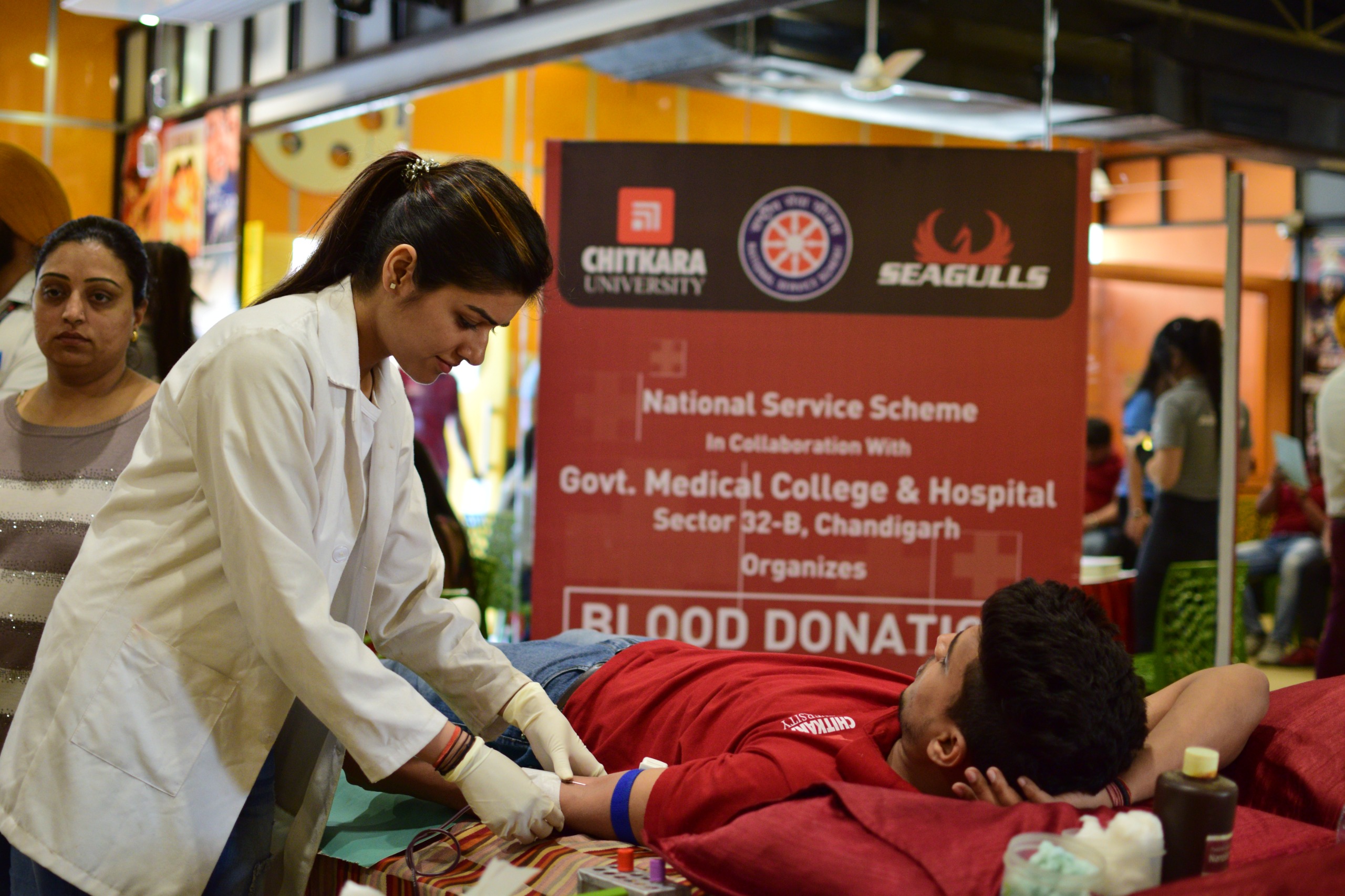 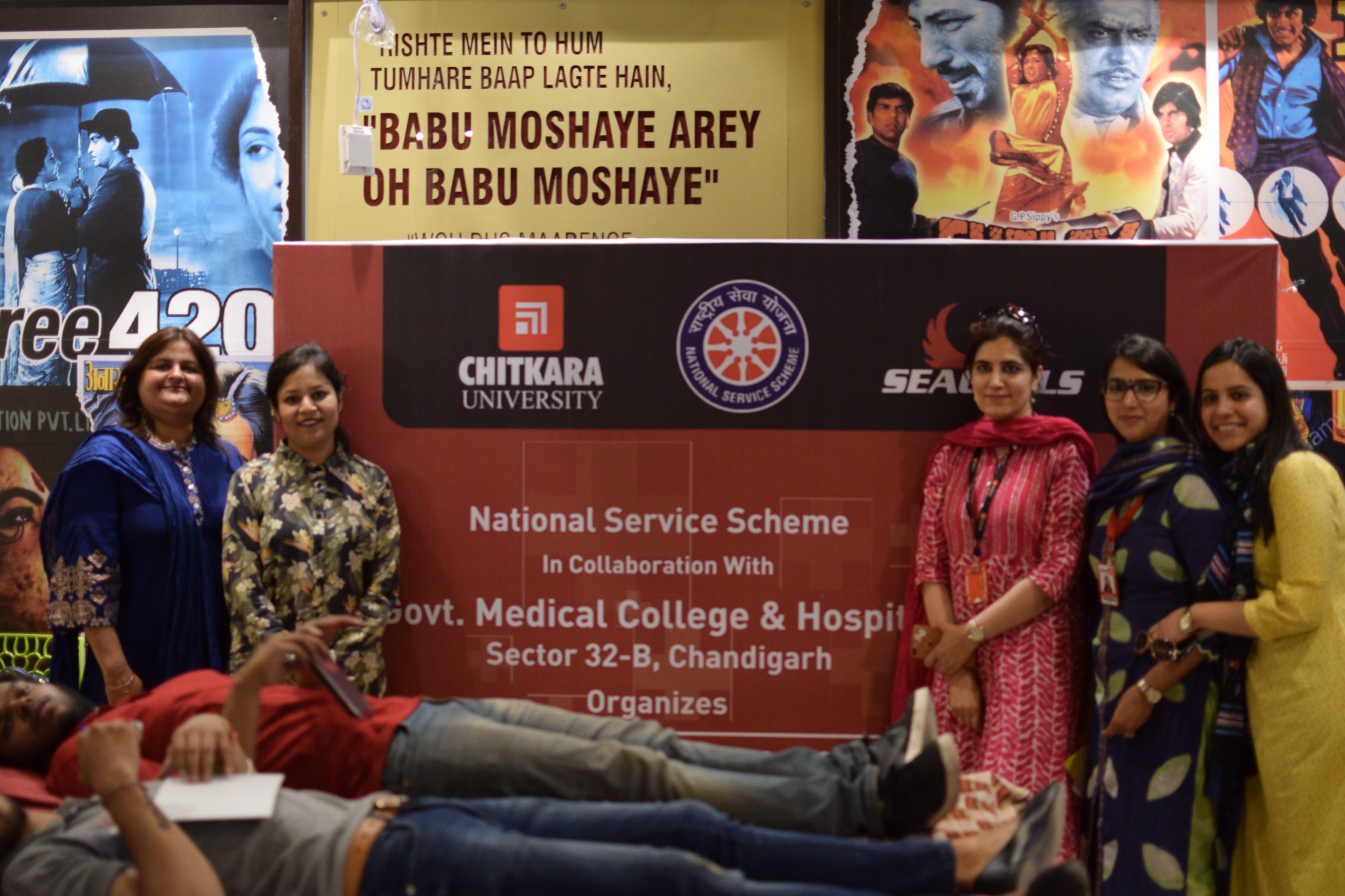 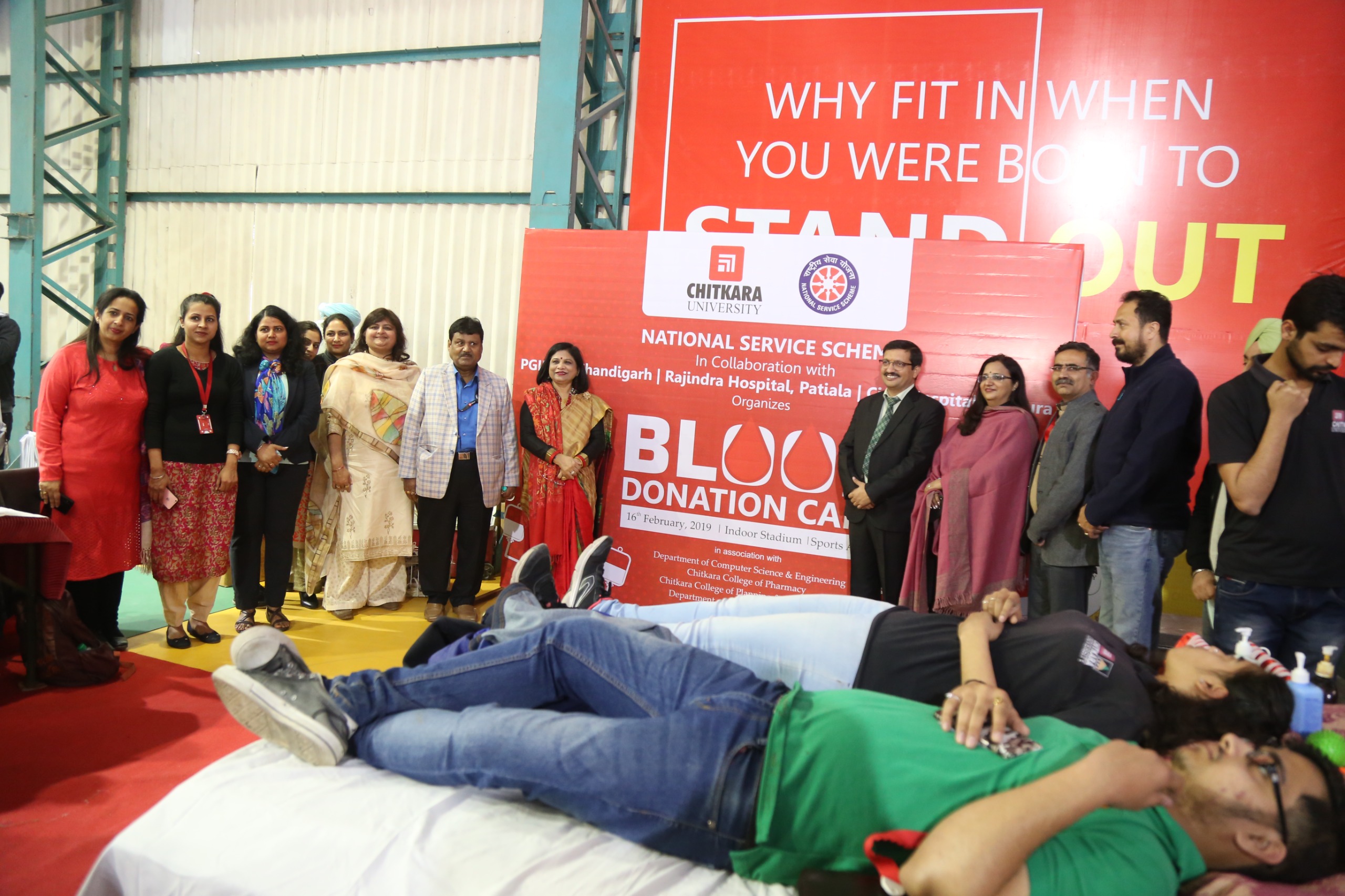 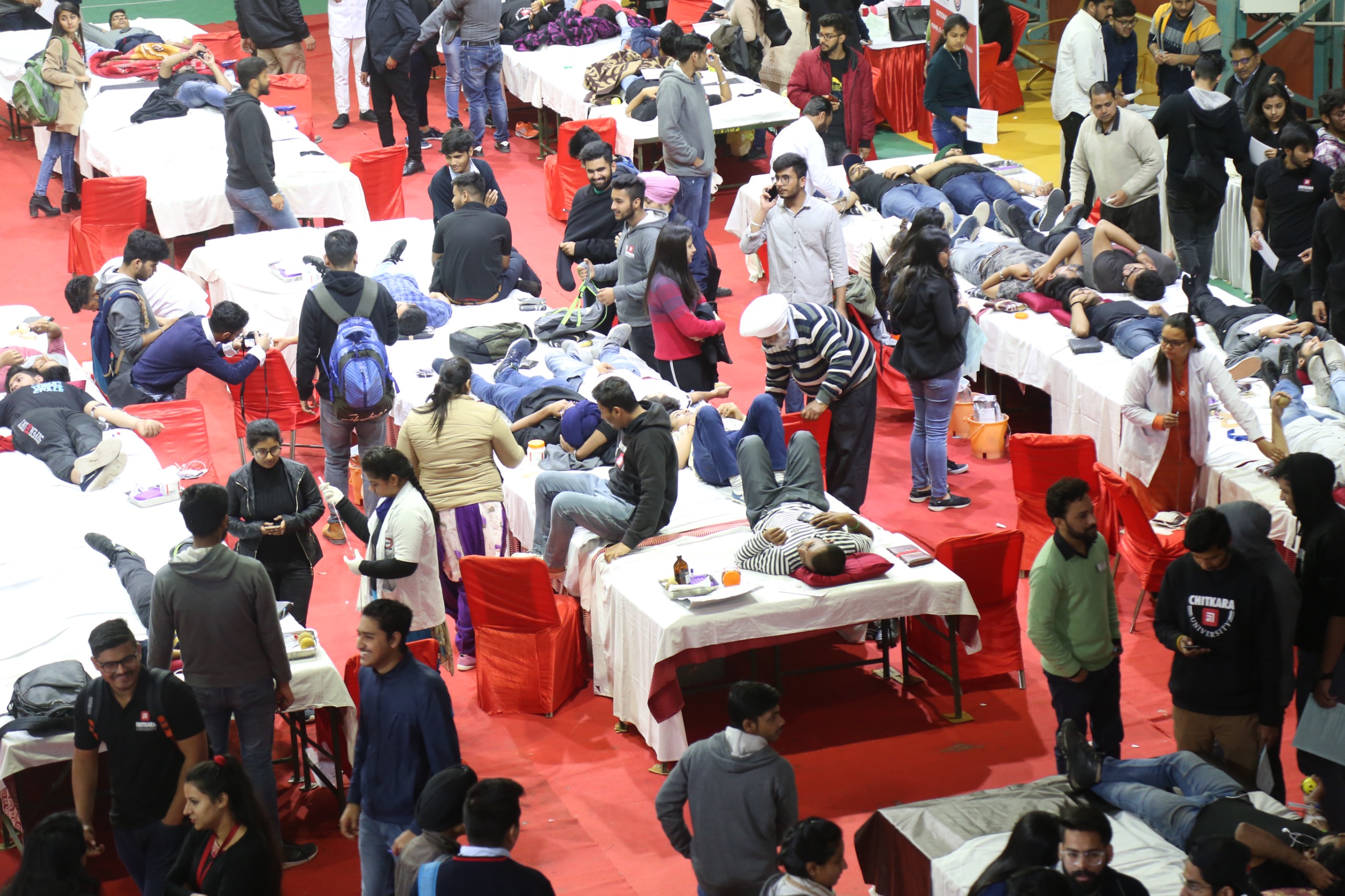 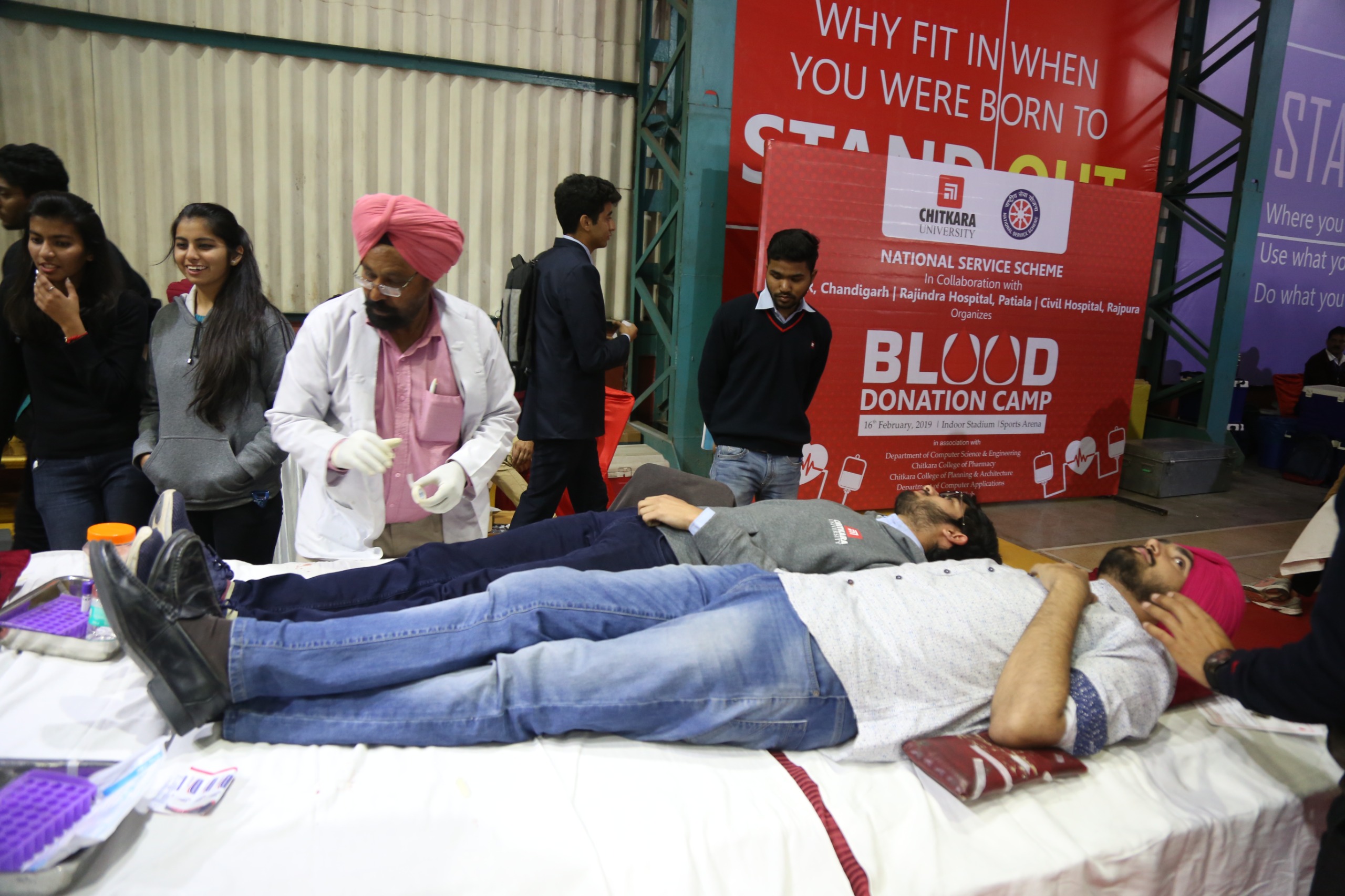 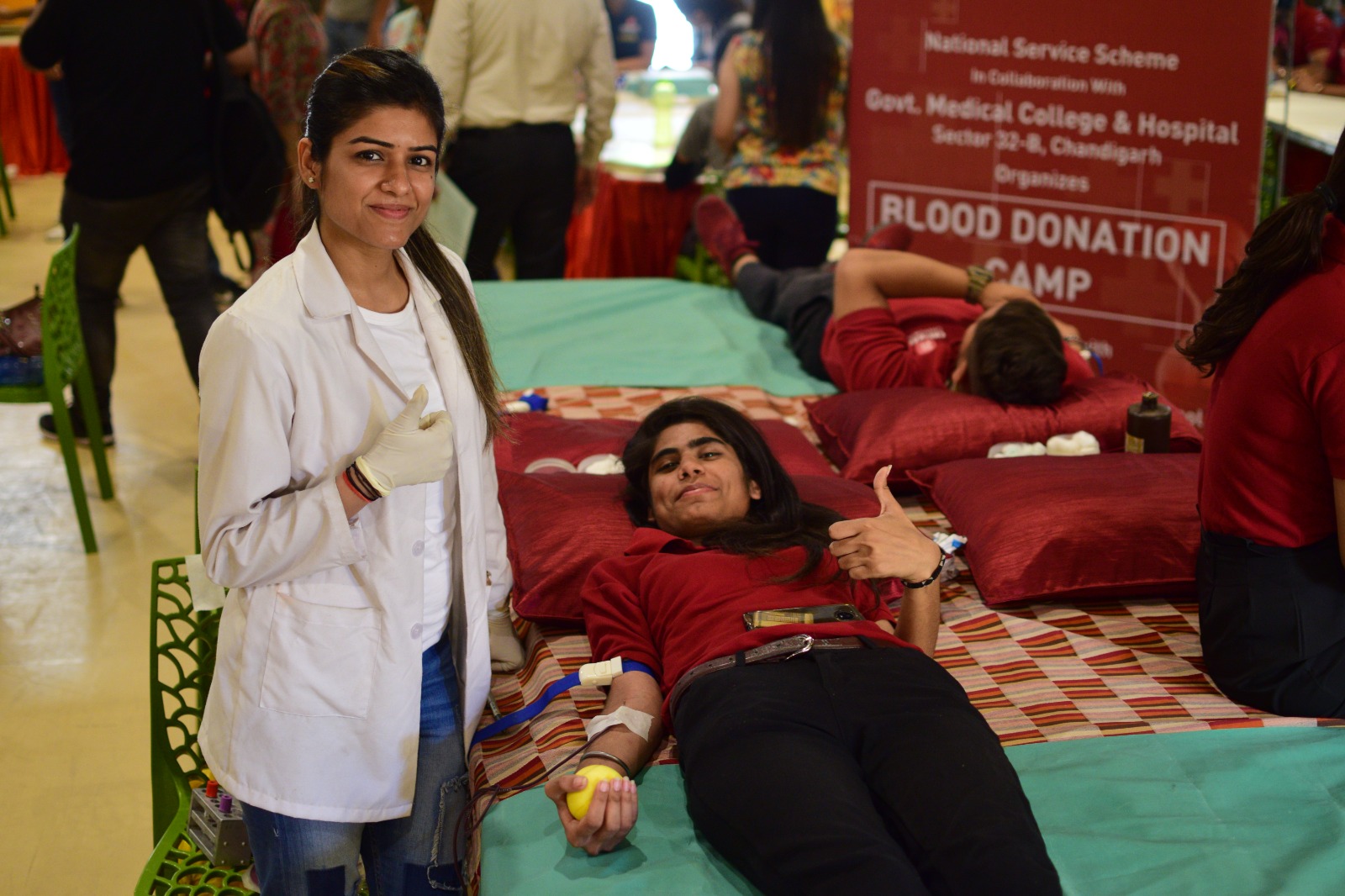 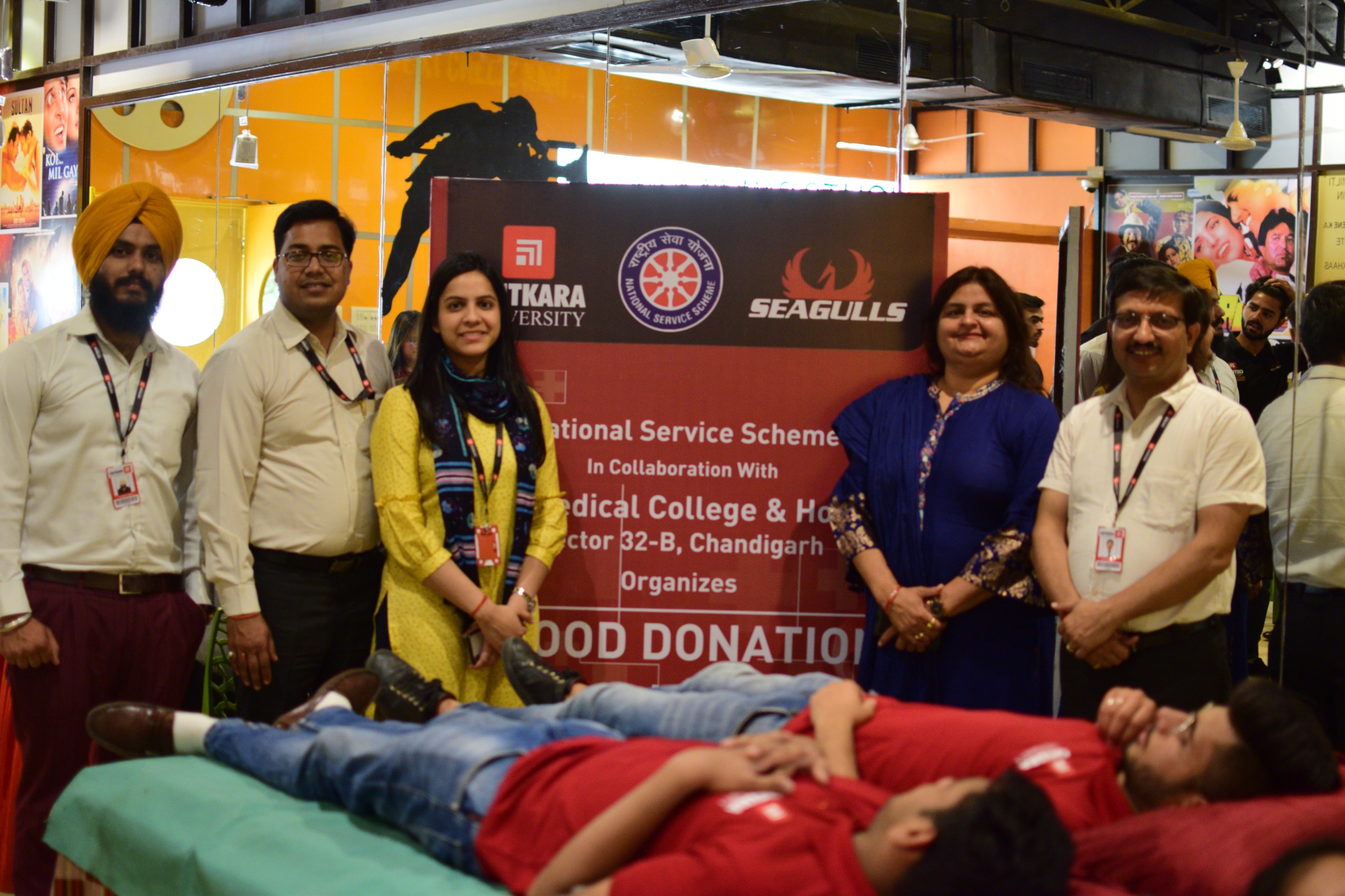 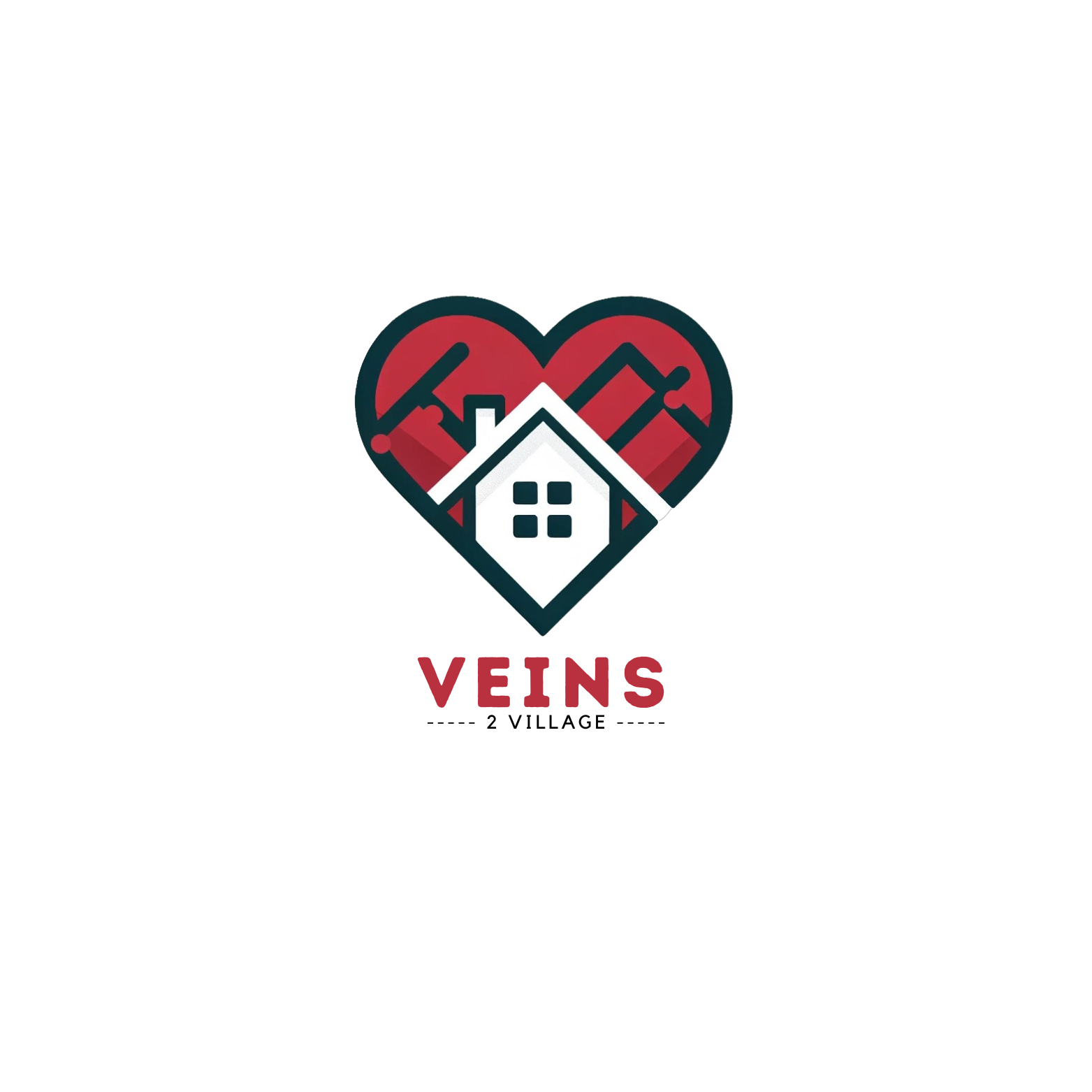 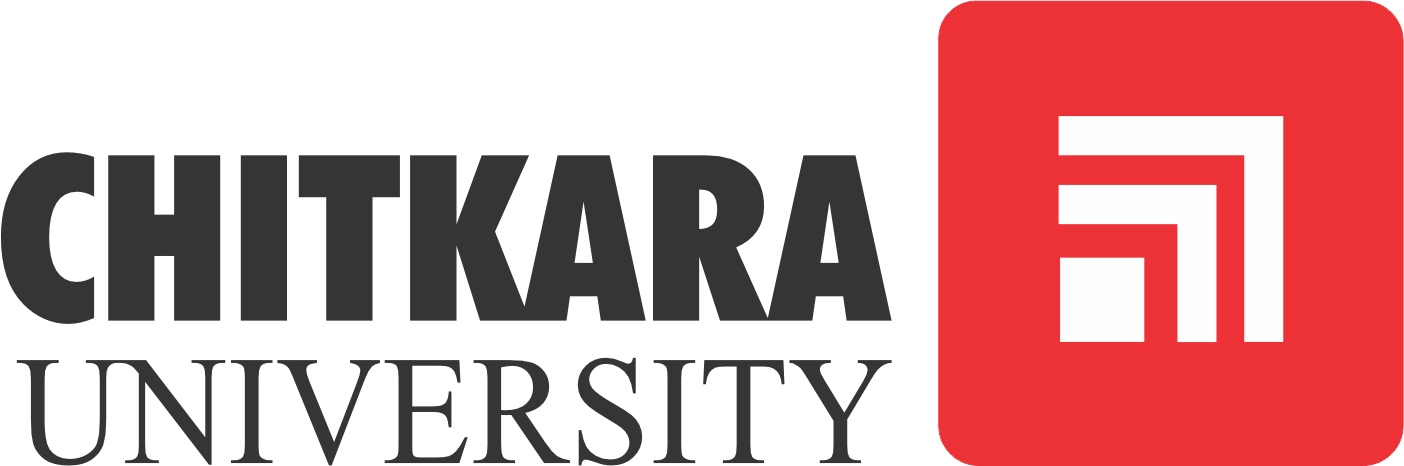 In association with 
Rajindra Hospital, Patiala &
PGIMER, Chandigarh |26th Feb 2020
In association with 
Rajindra Hospital, Patiala
12th October 2021
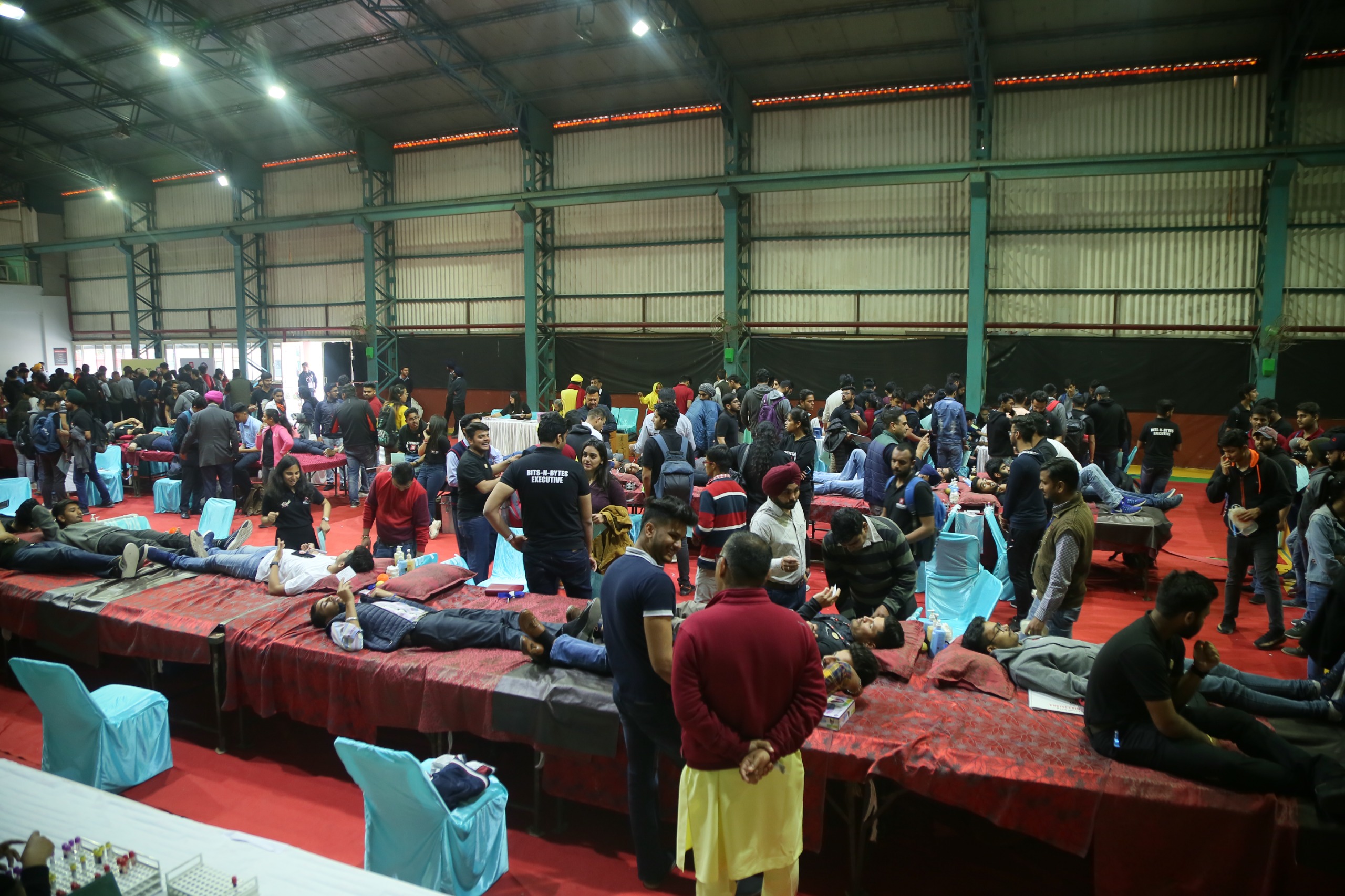 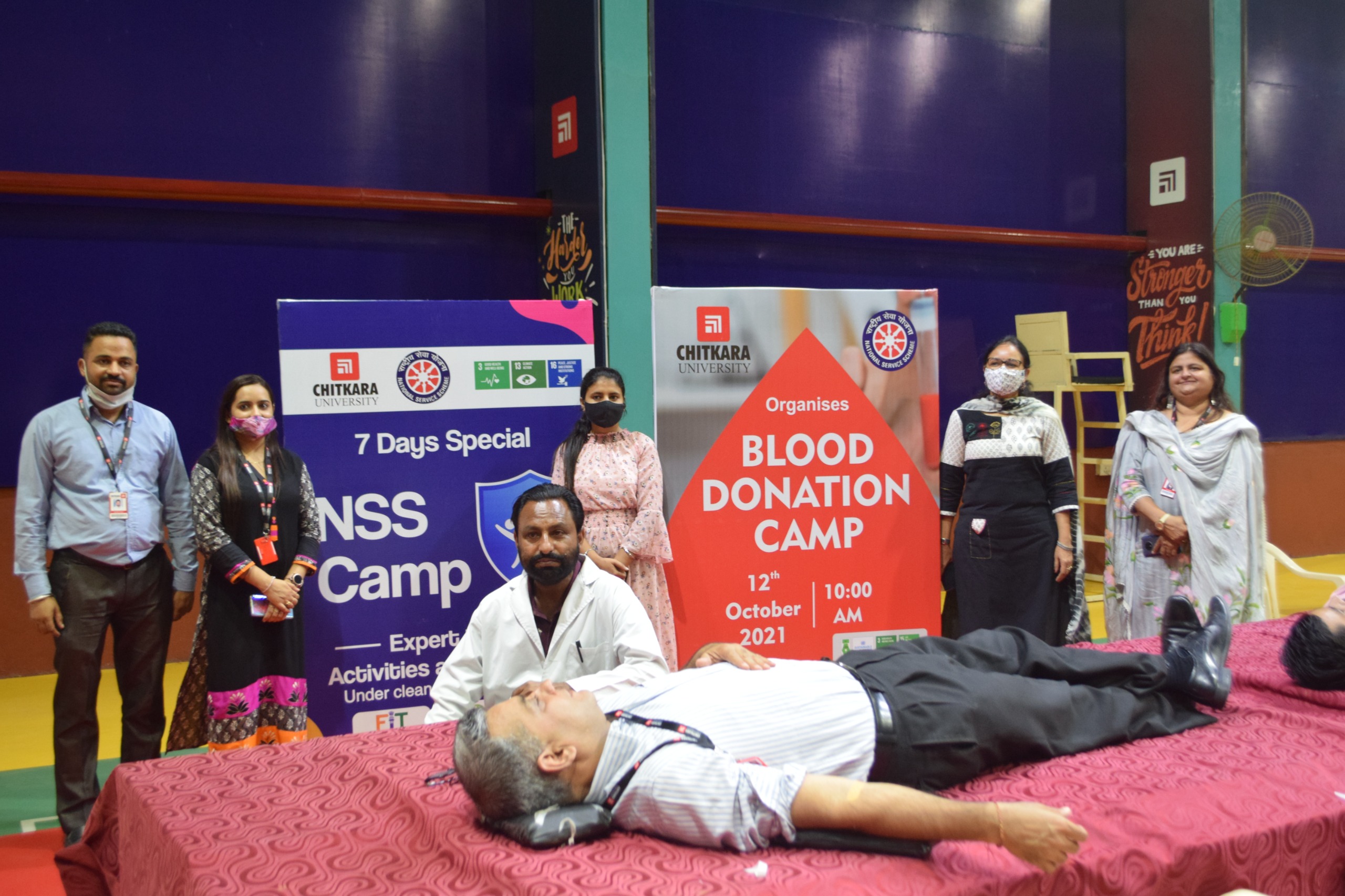 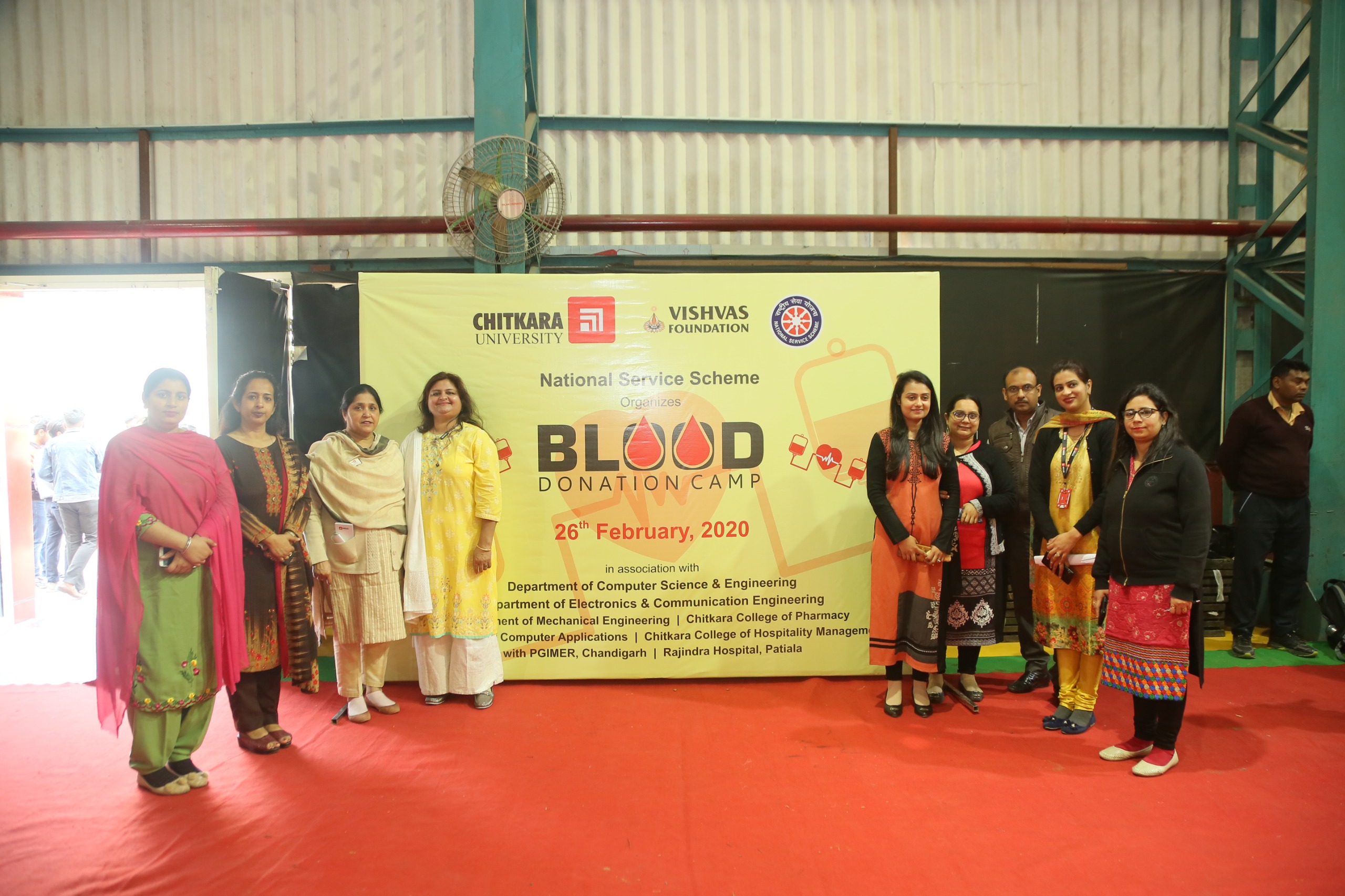 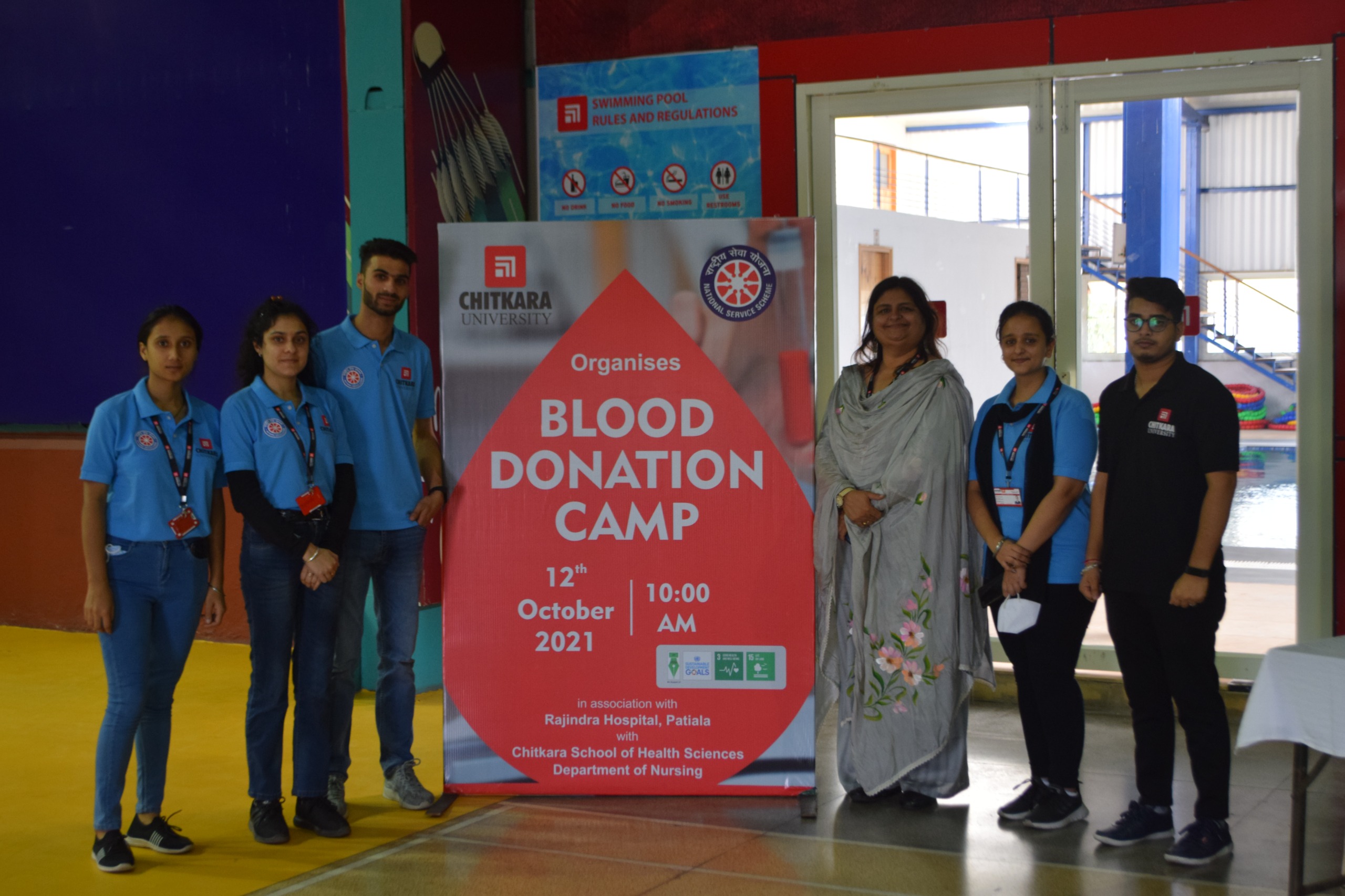 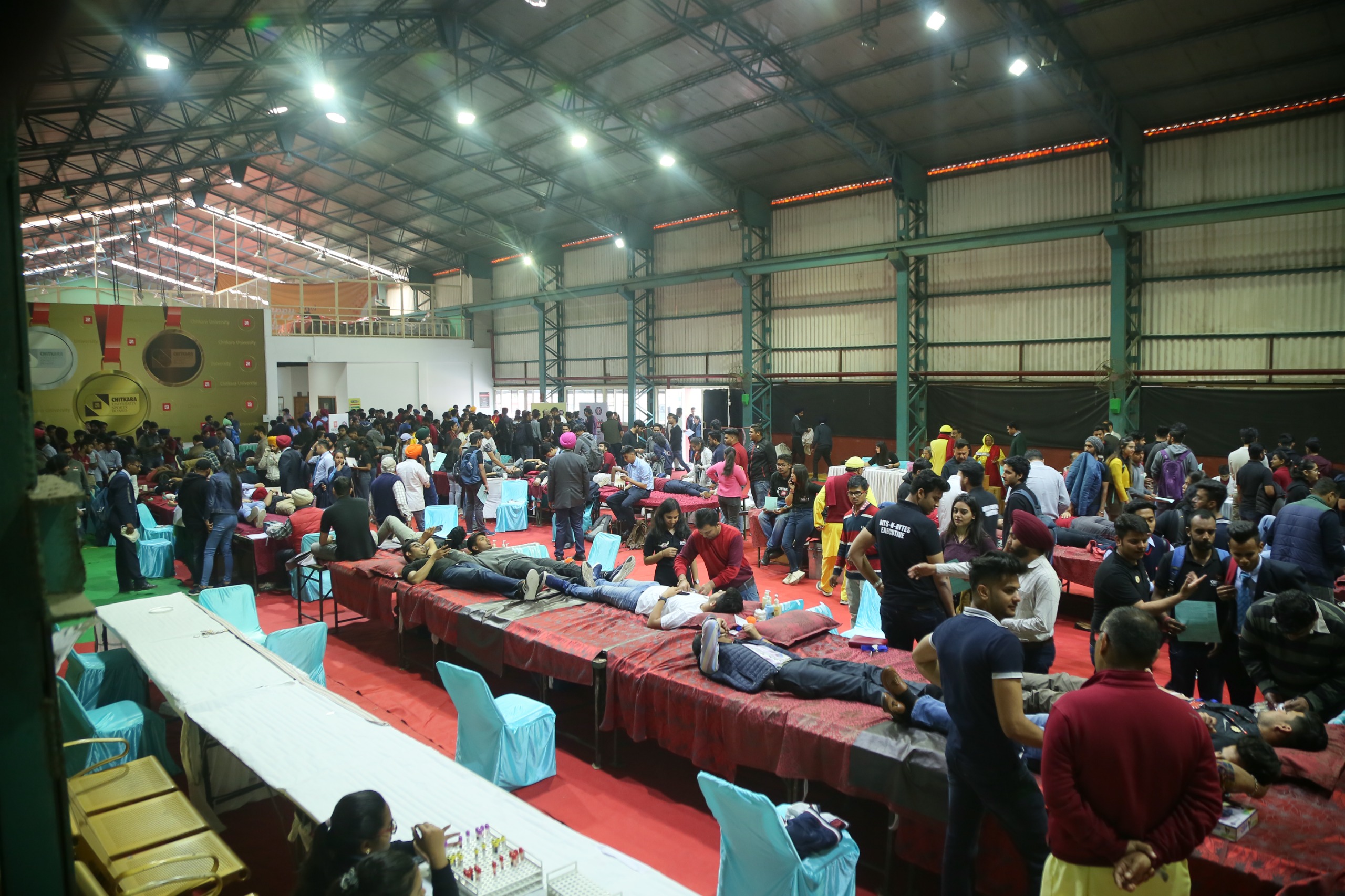 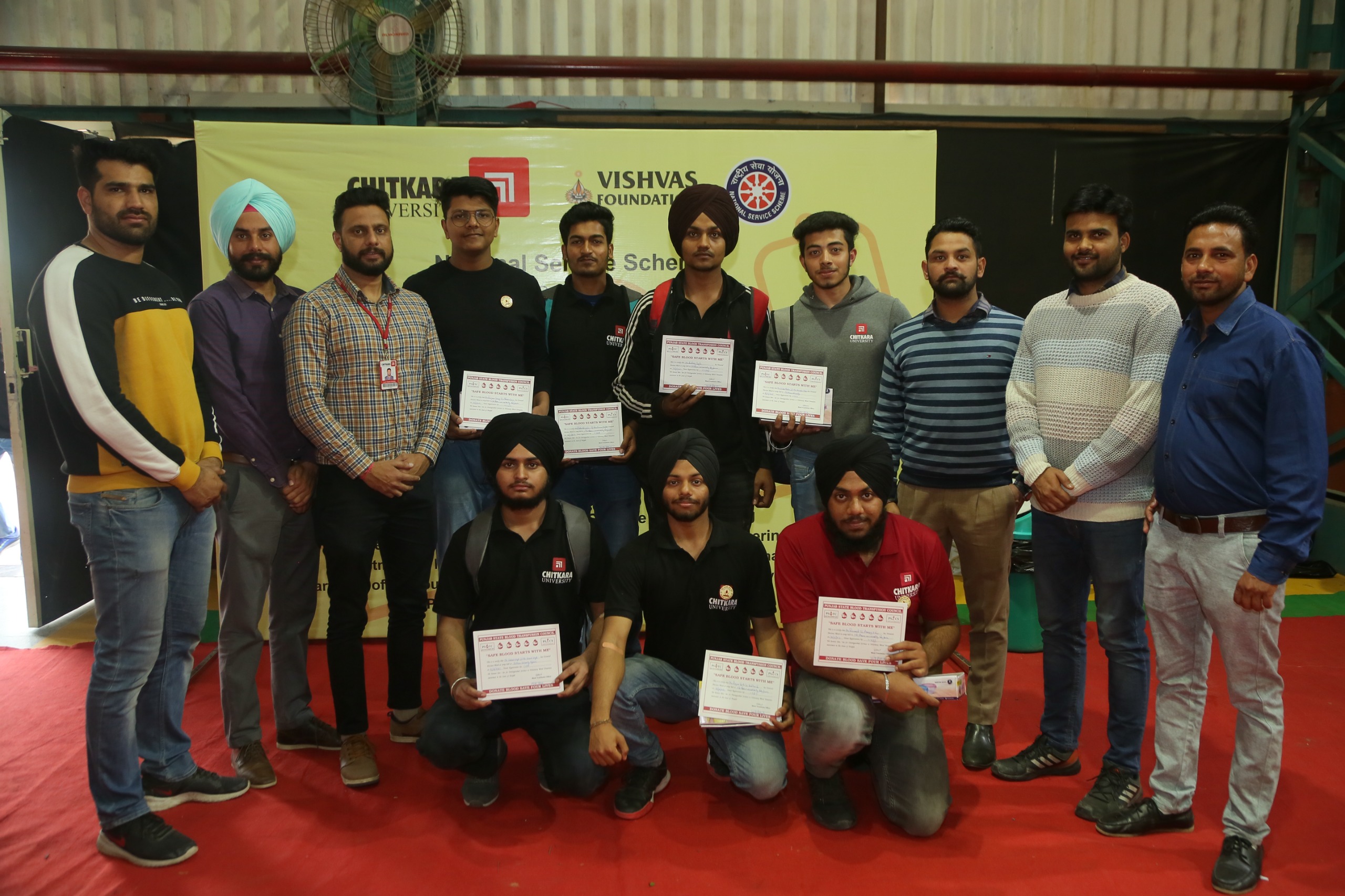 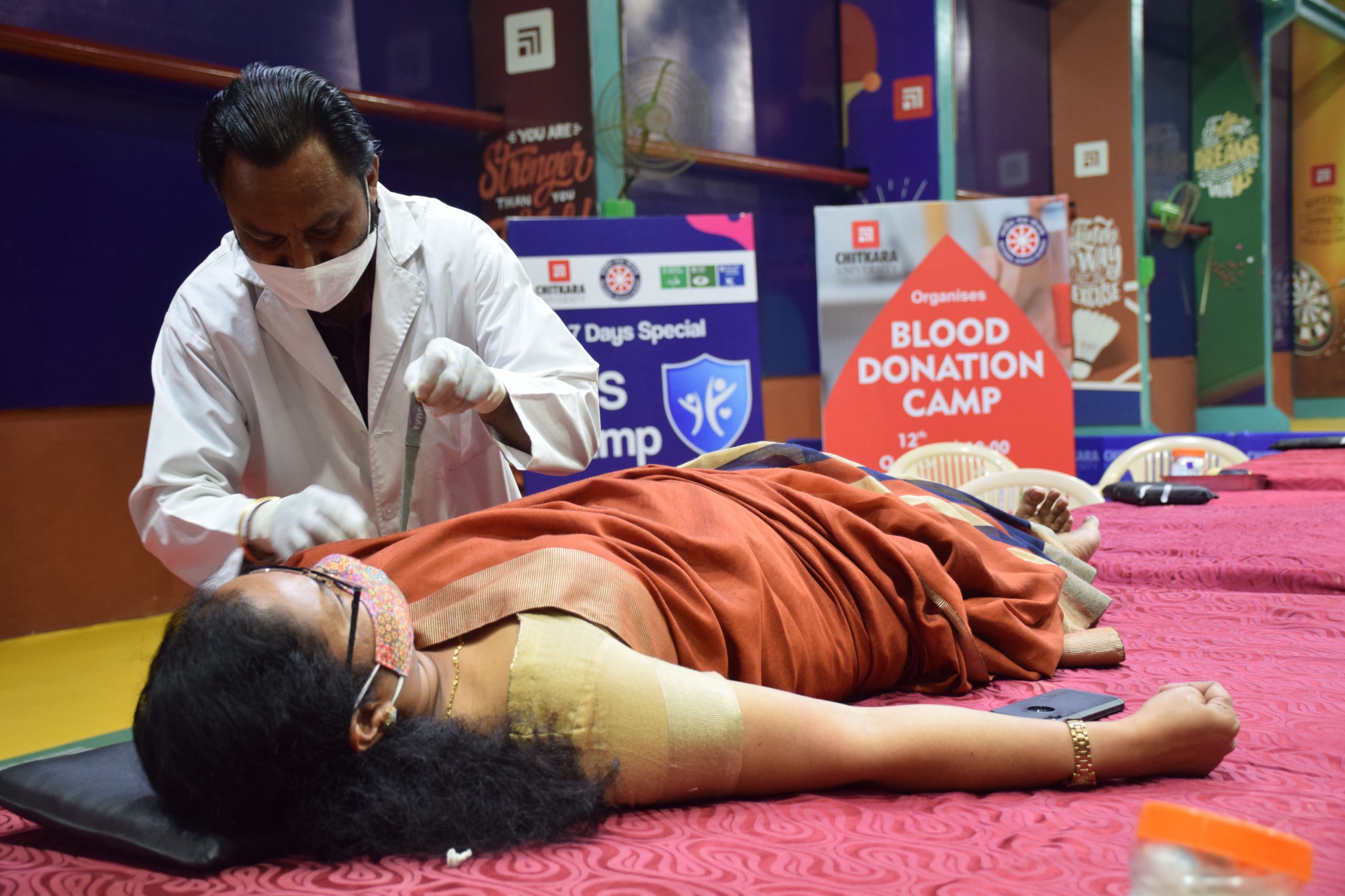 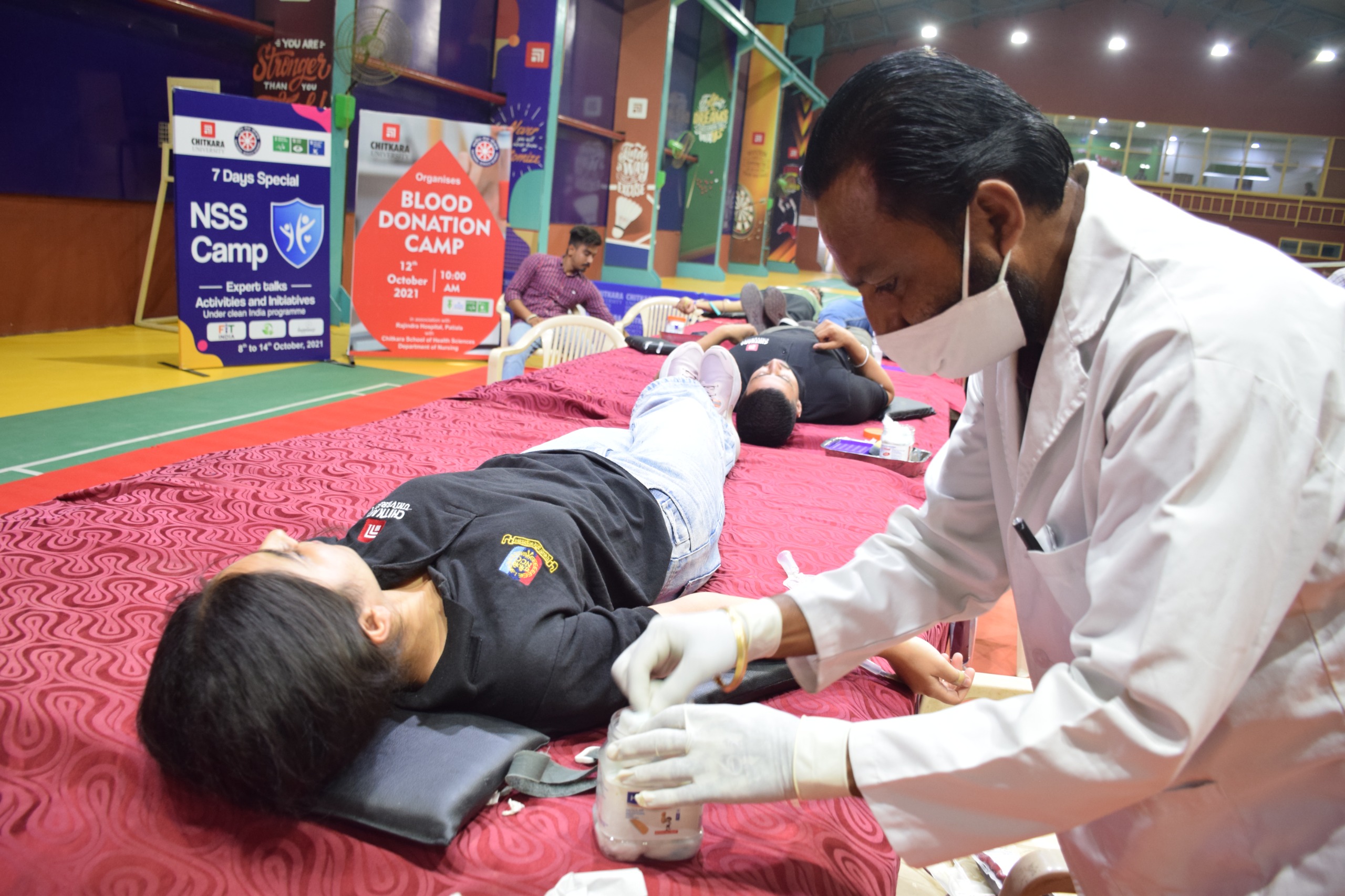 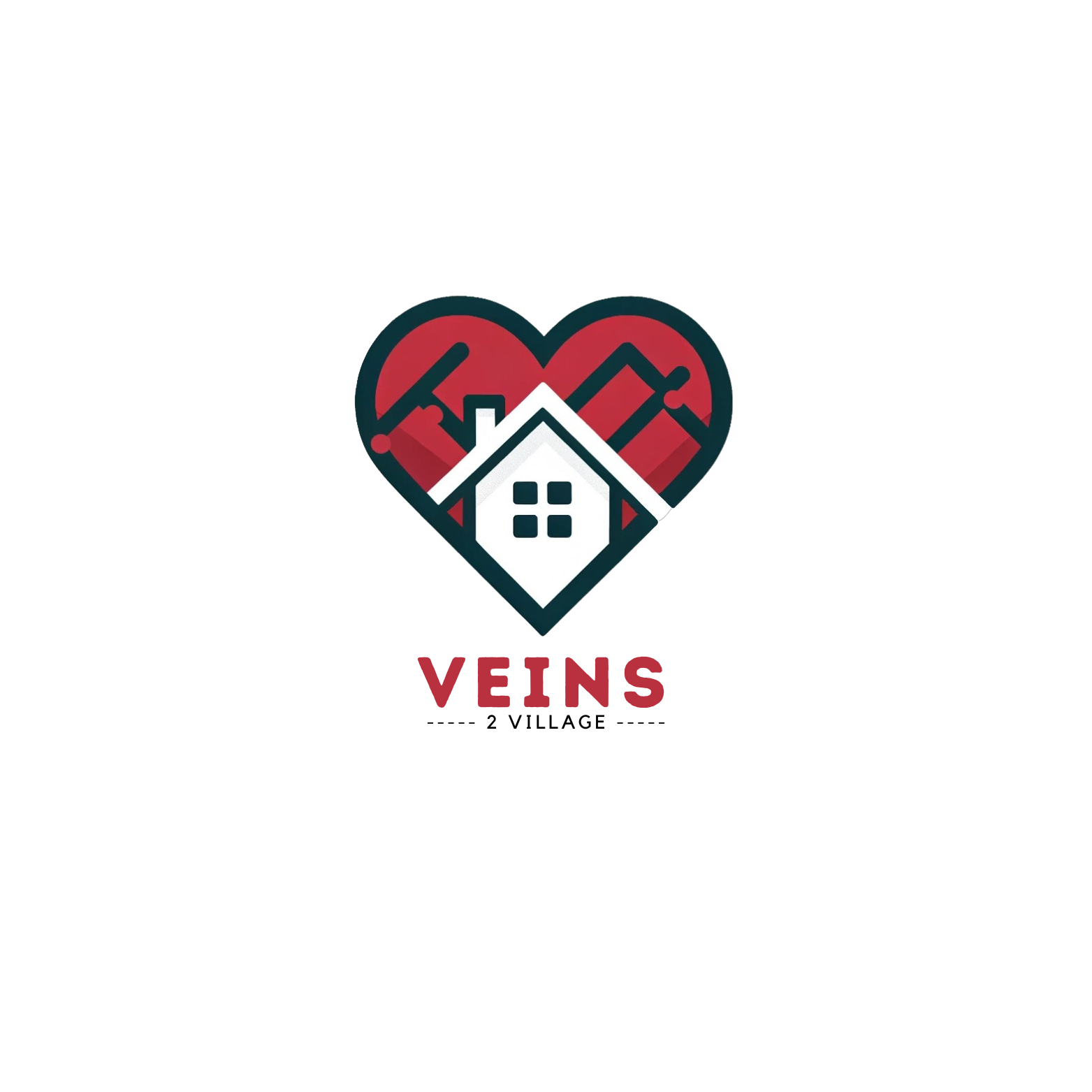 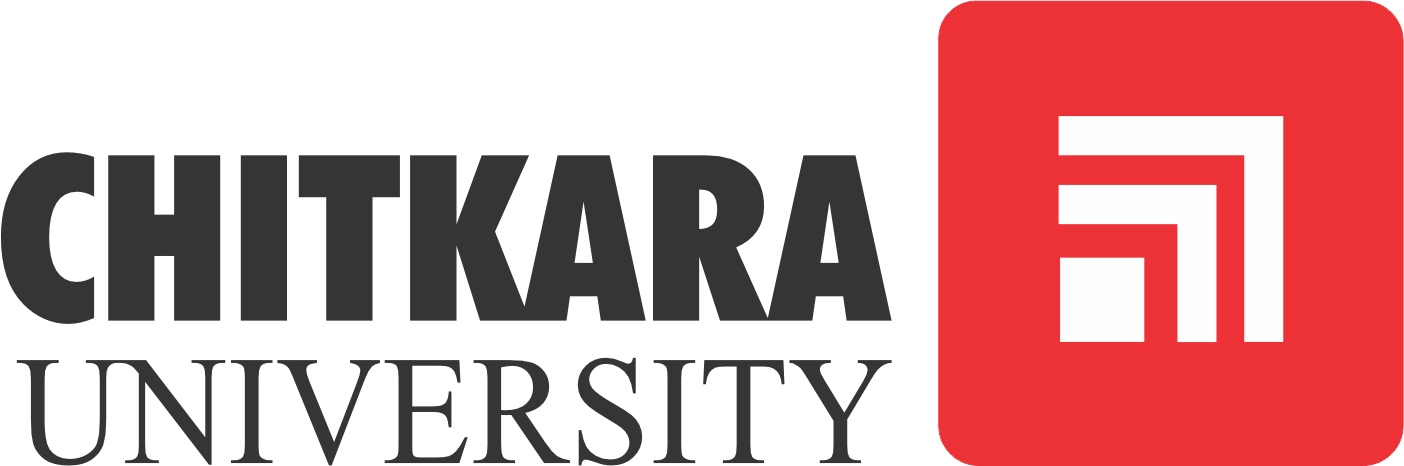 In association with 
PGIMER, Chandigarh
16th Feb 2022
In association with 
PGIMER, Chandigarh & 
Rajindra Hospital, Patiala | 16th Feb 2023
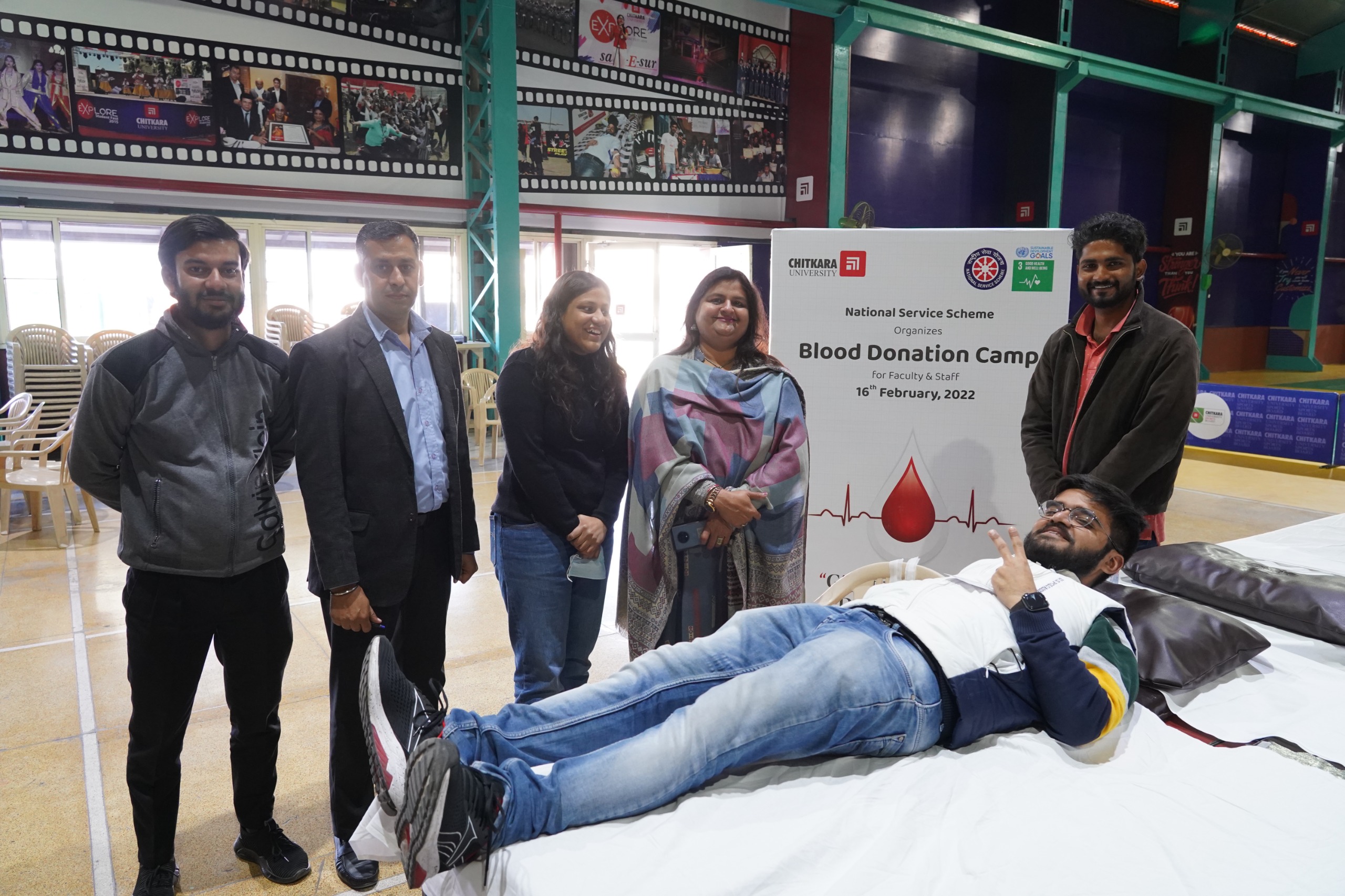 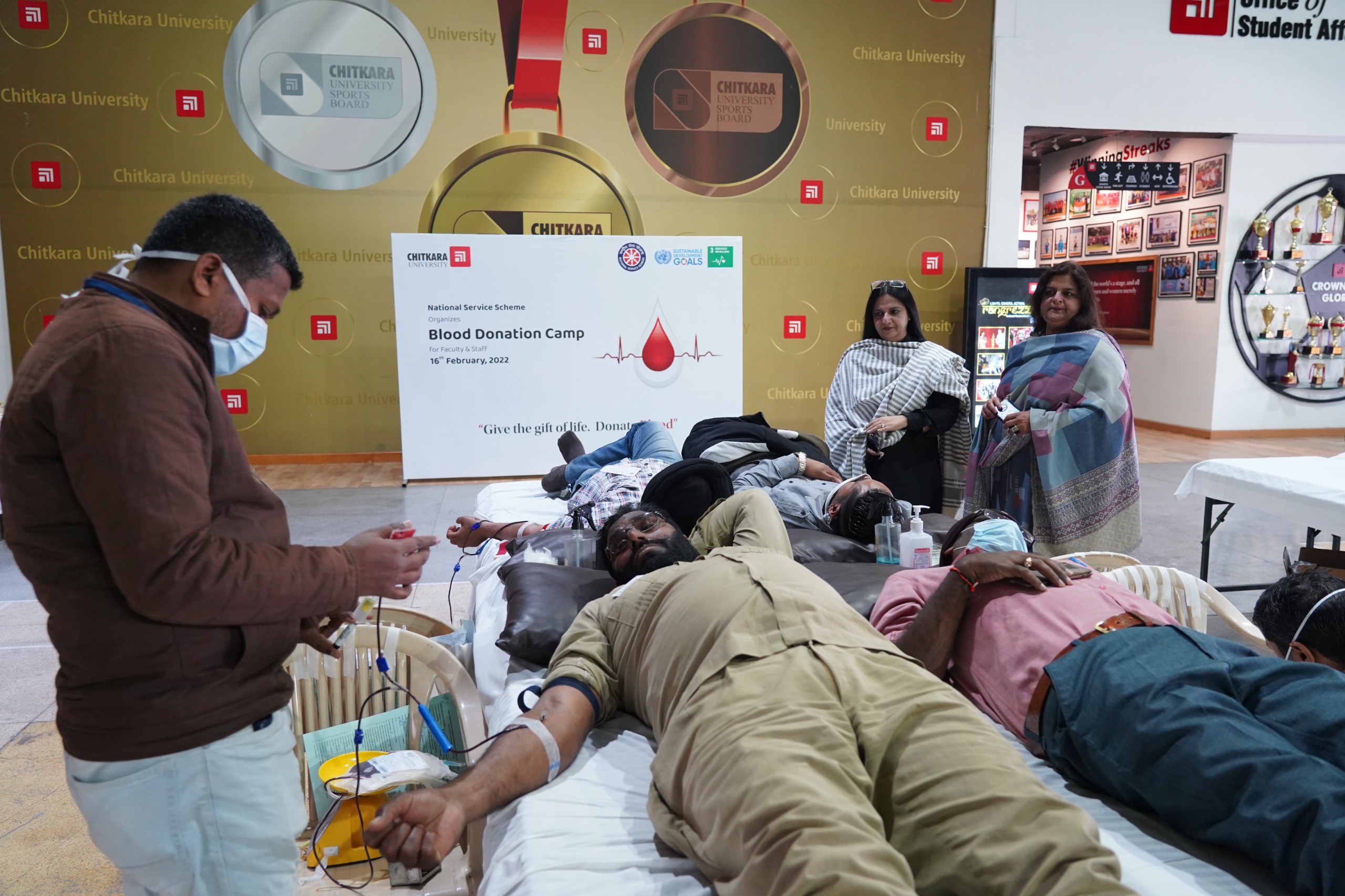 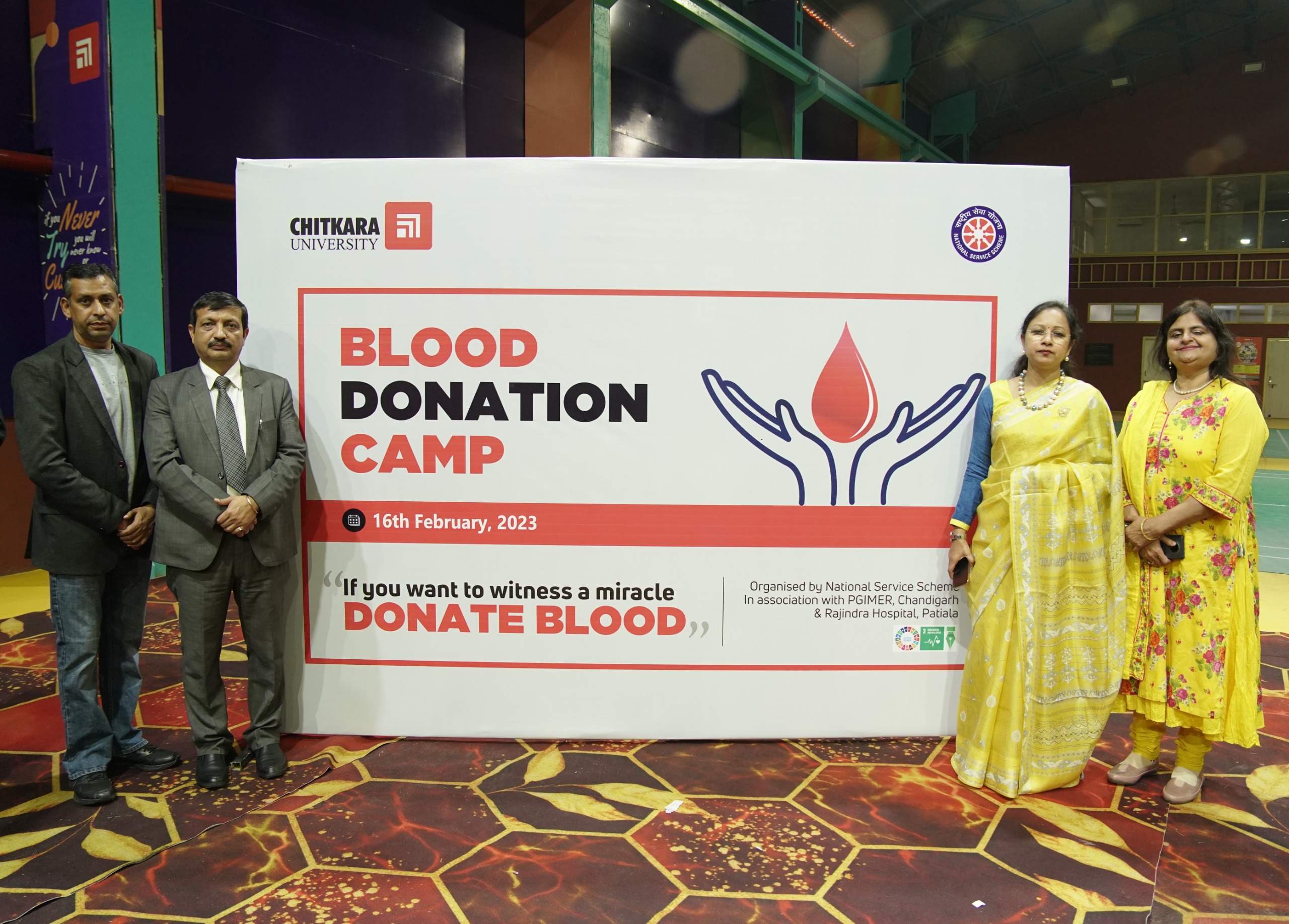 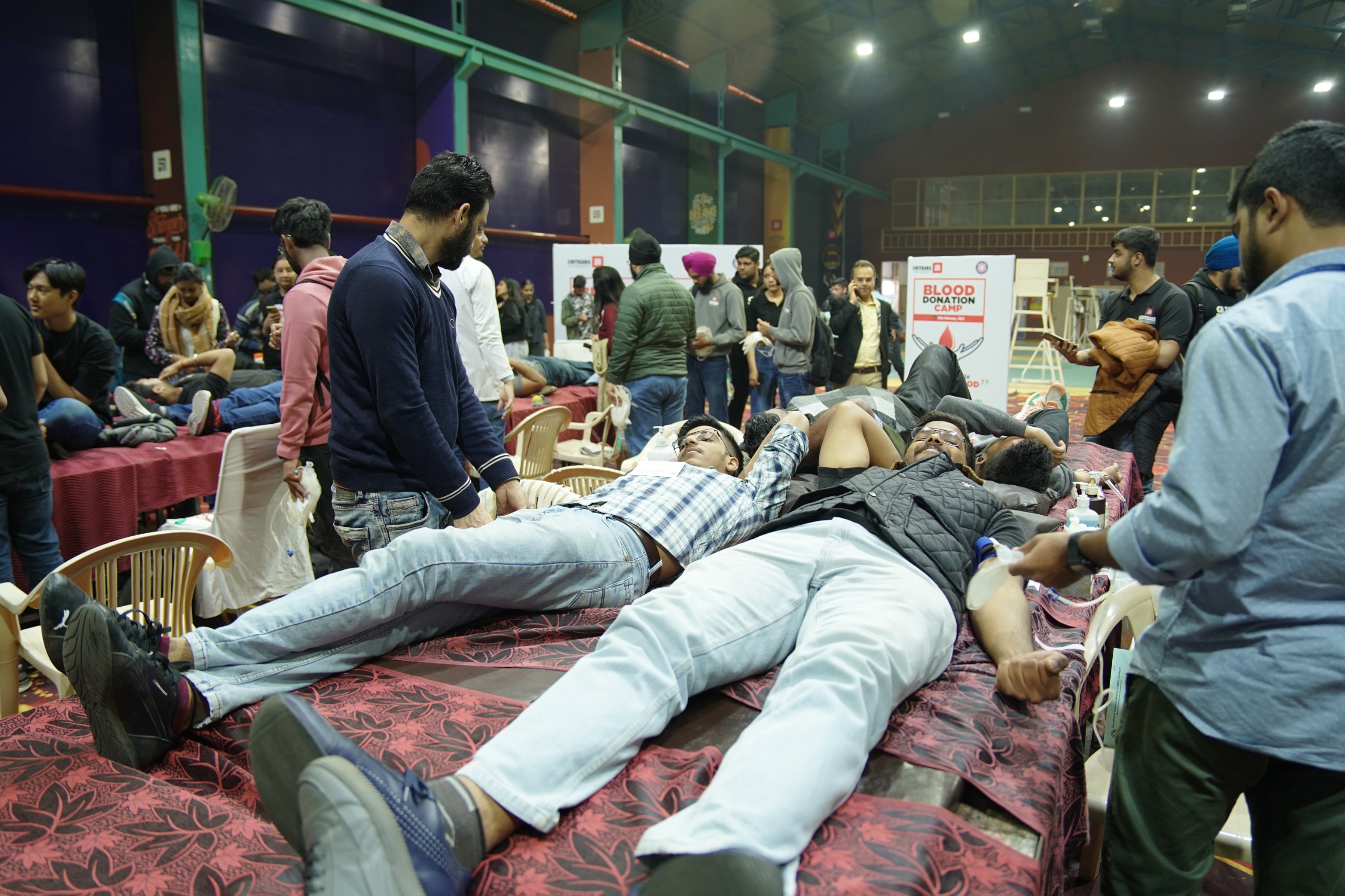 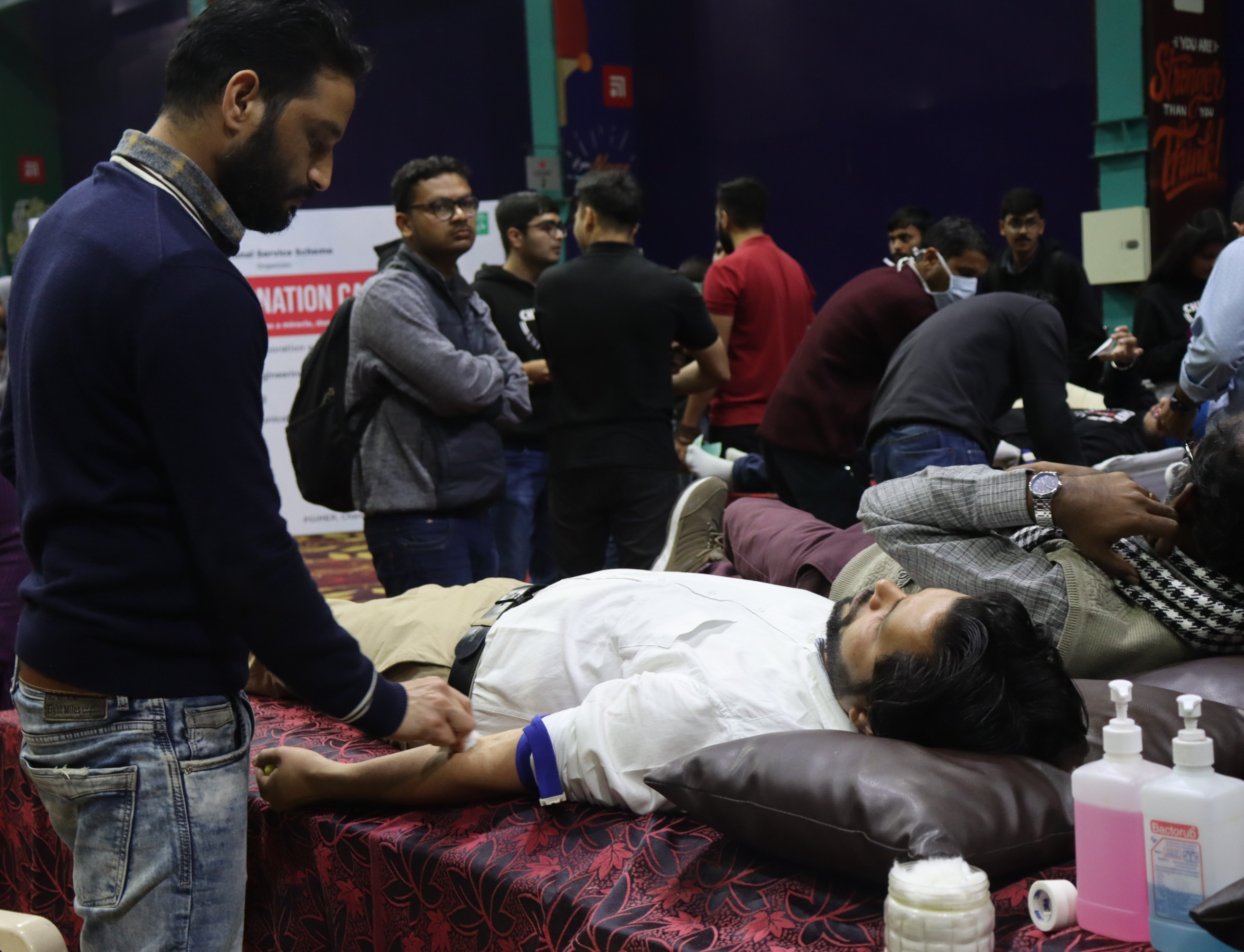 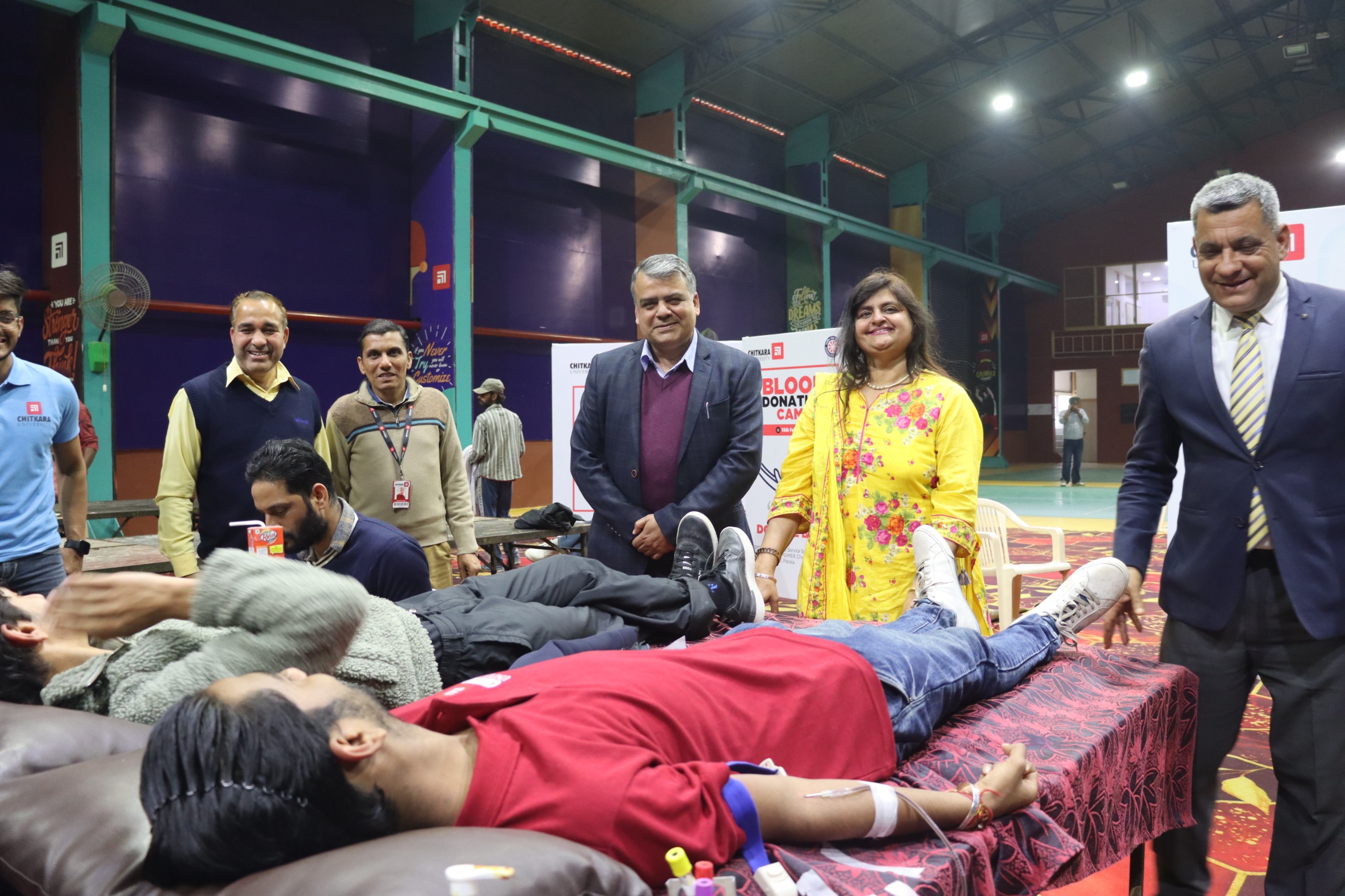 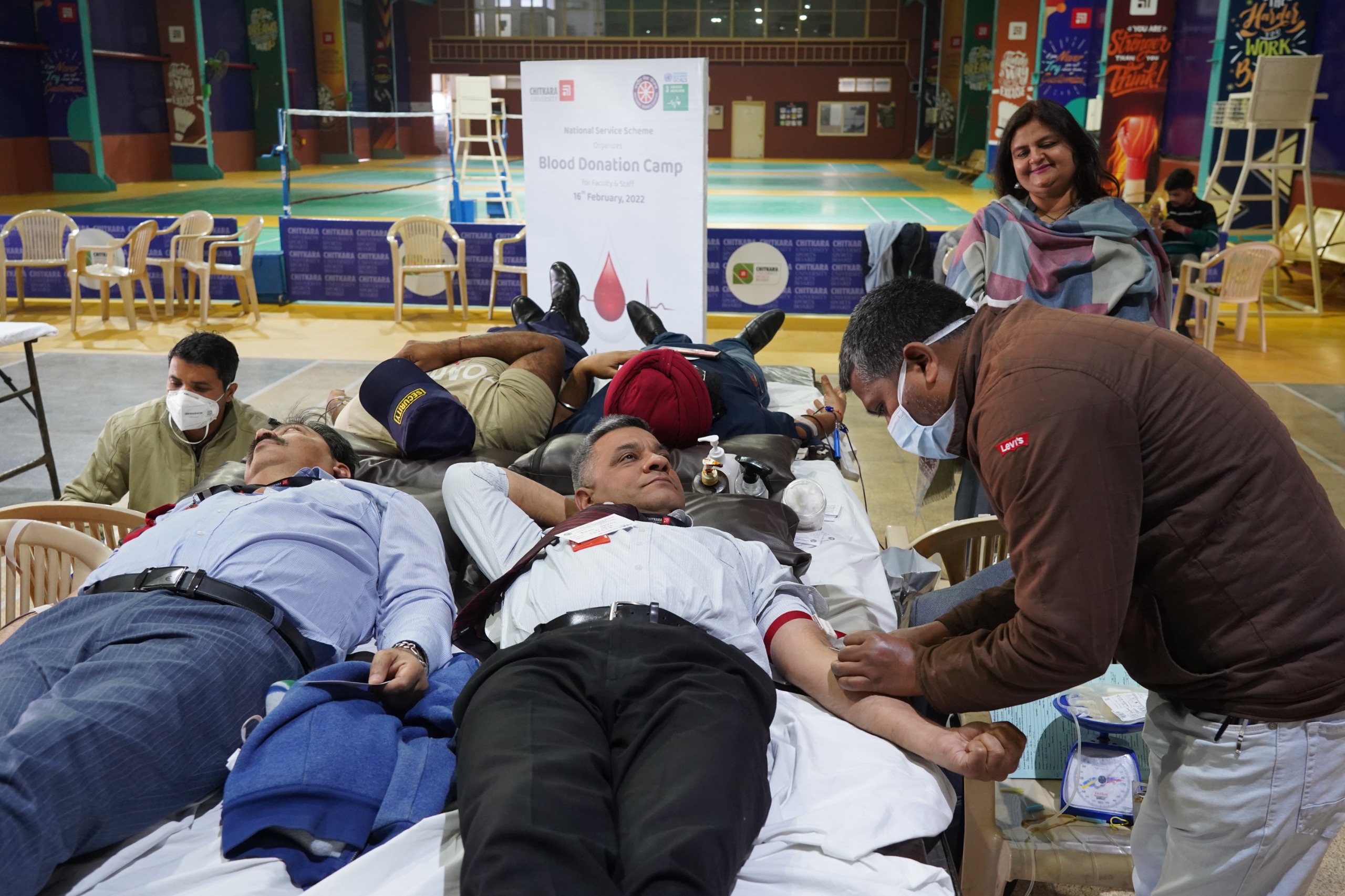 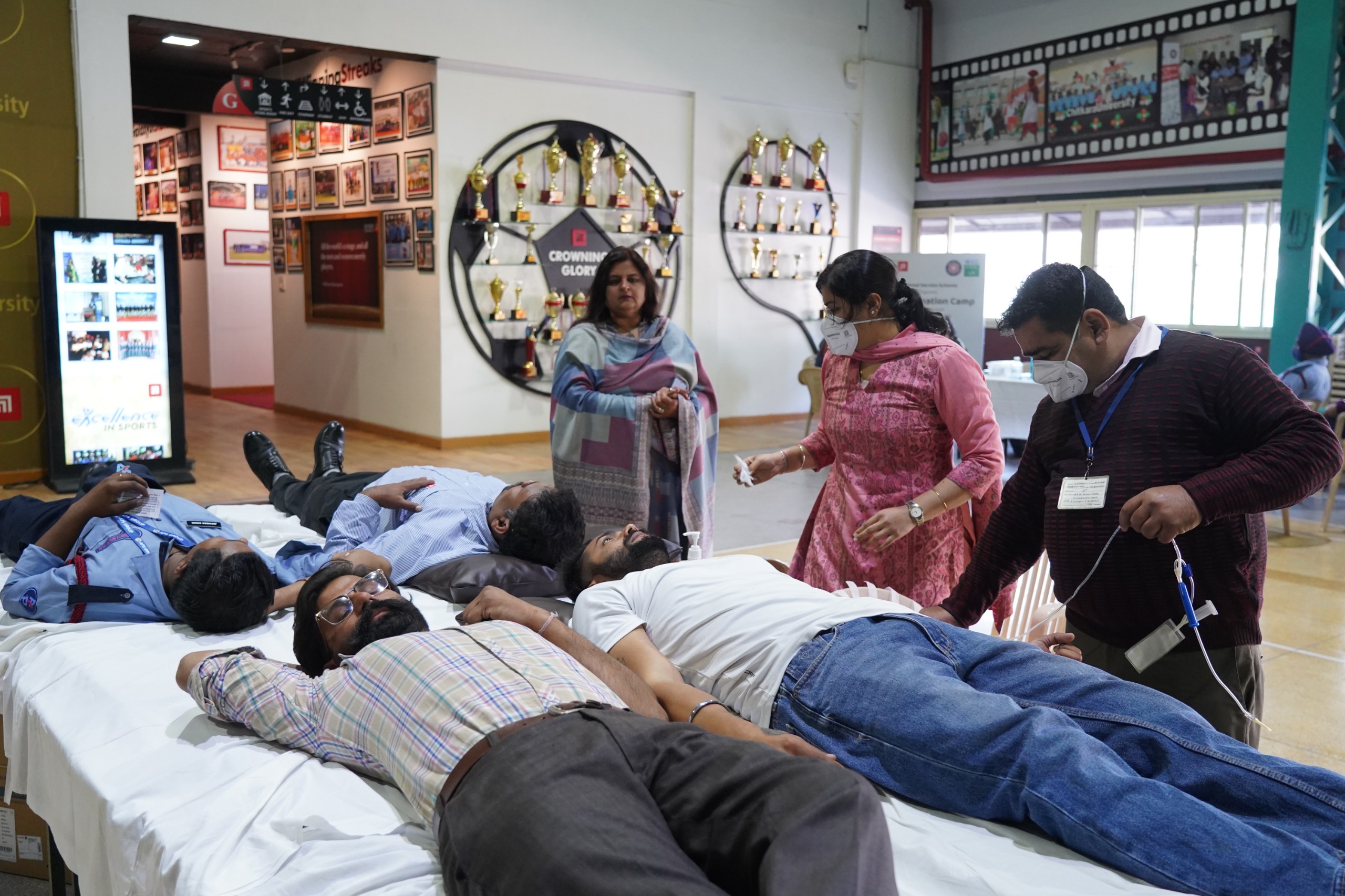 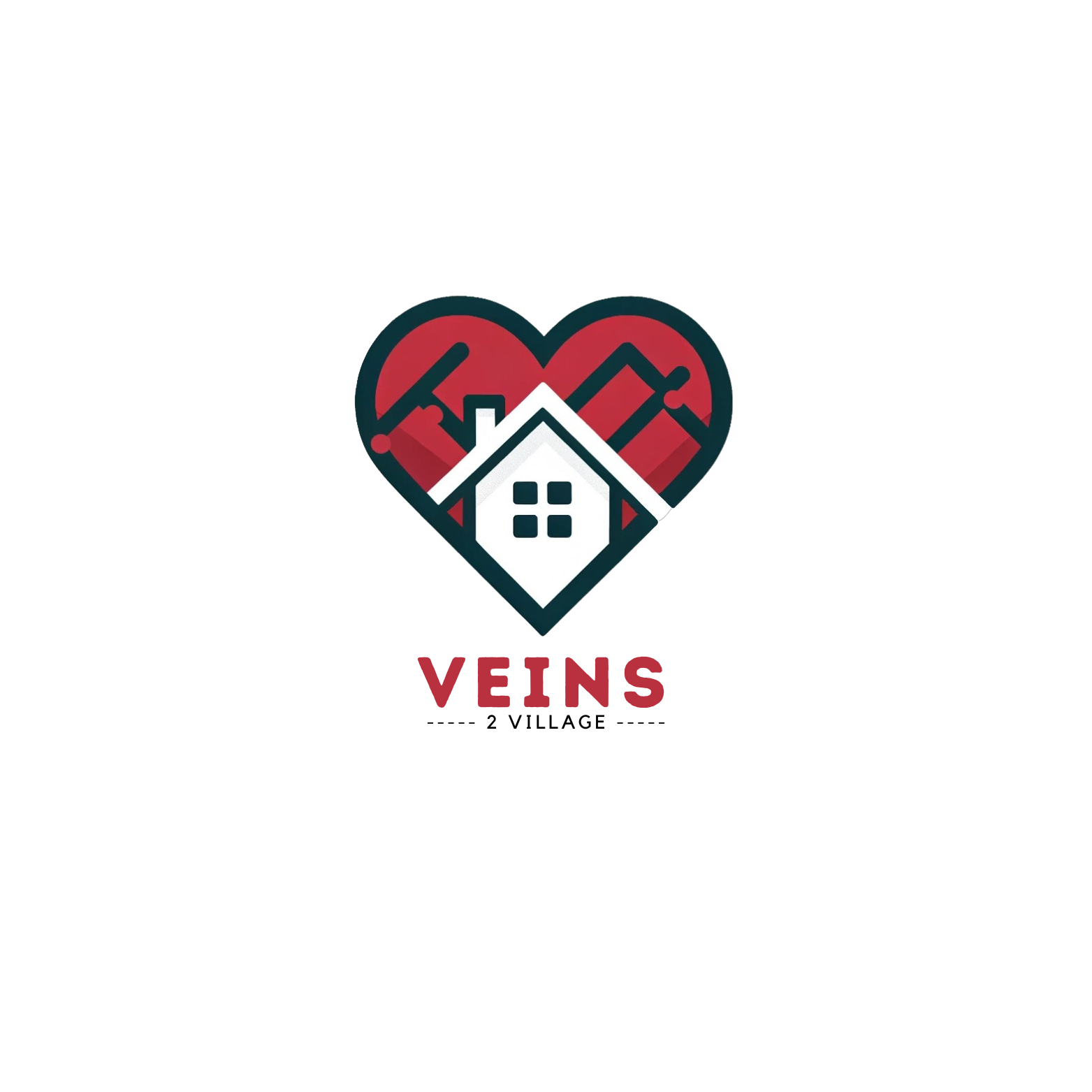 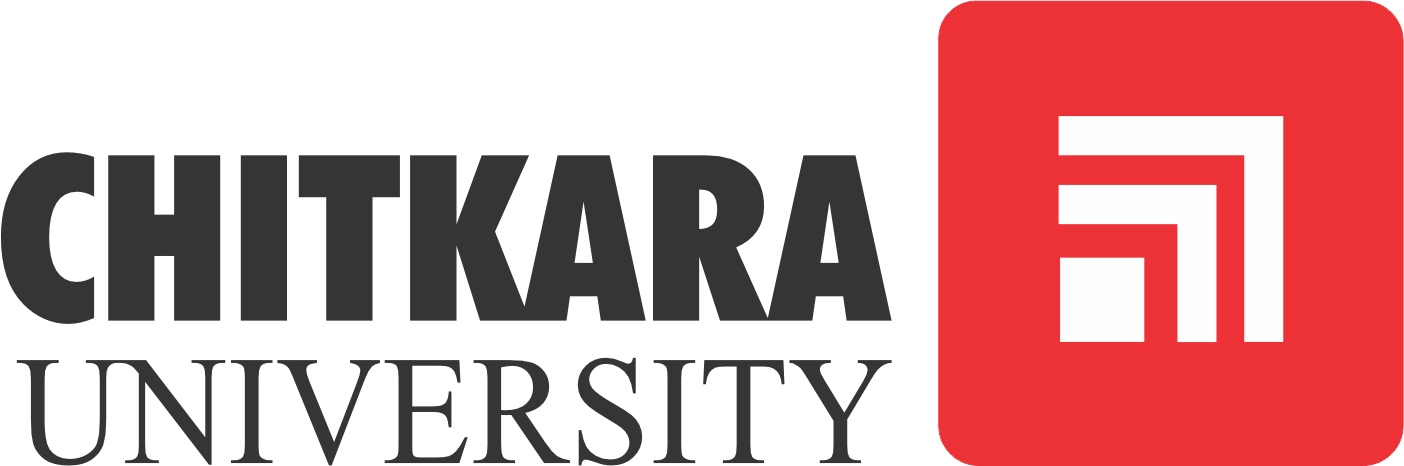 In association with 
AP Jain Civil Hospital, Rajpura 
06th April 2023
In association with 
Rajindra Hospital, Patiala
17th April 2023
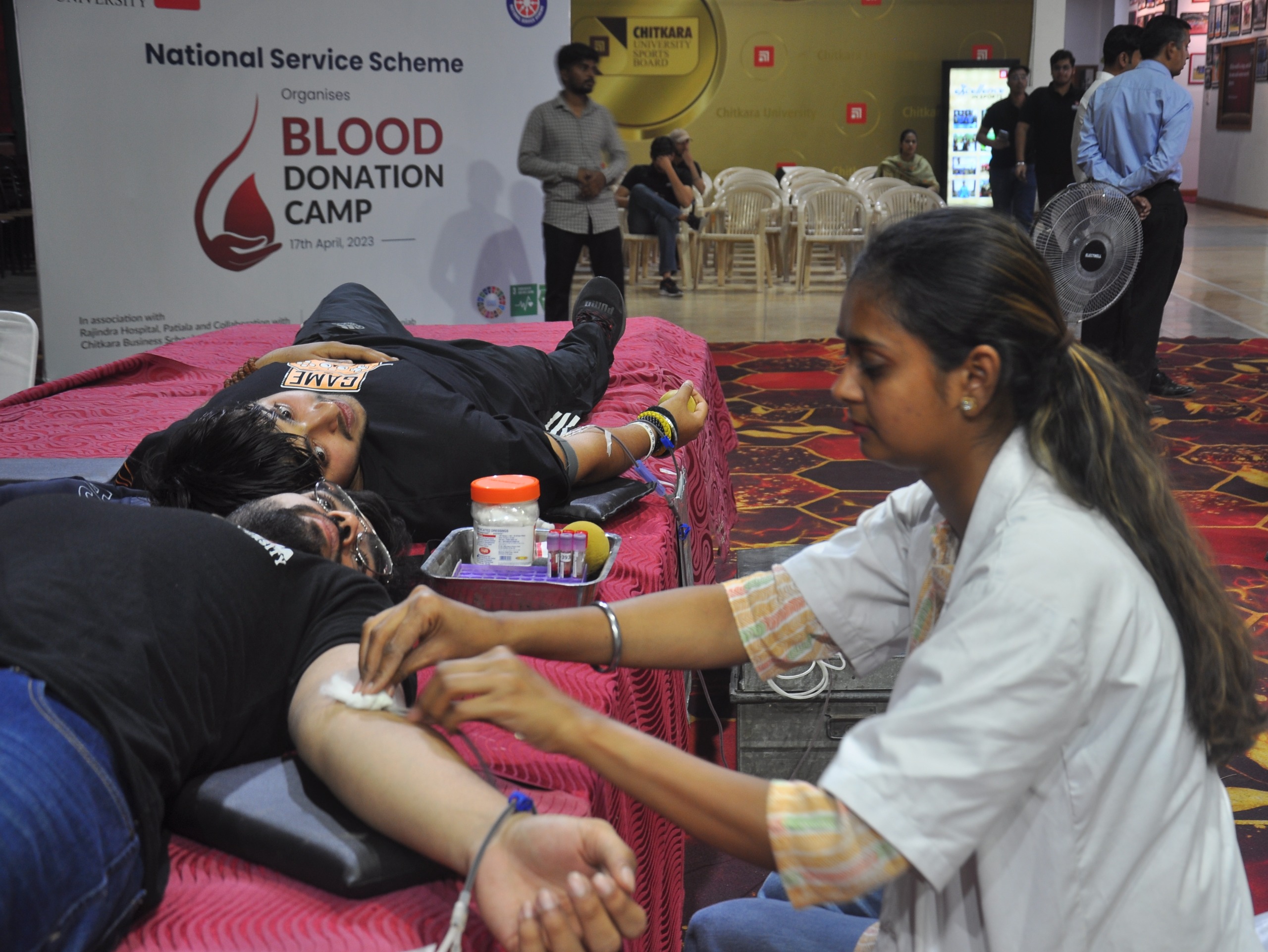 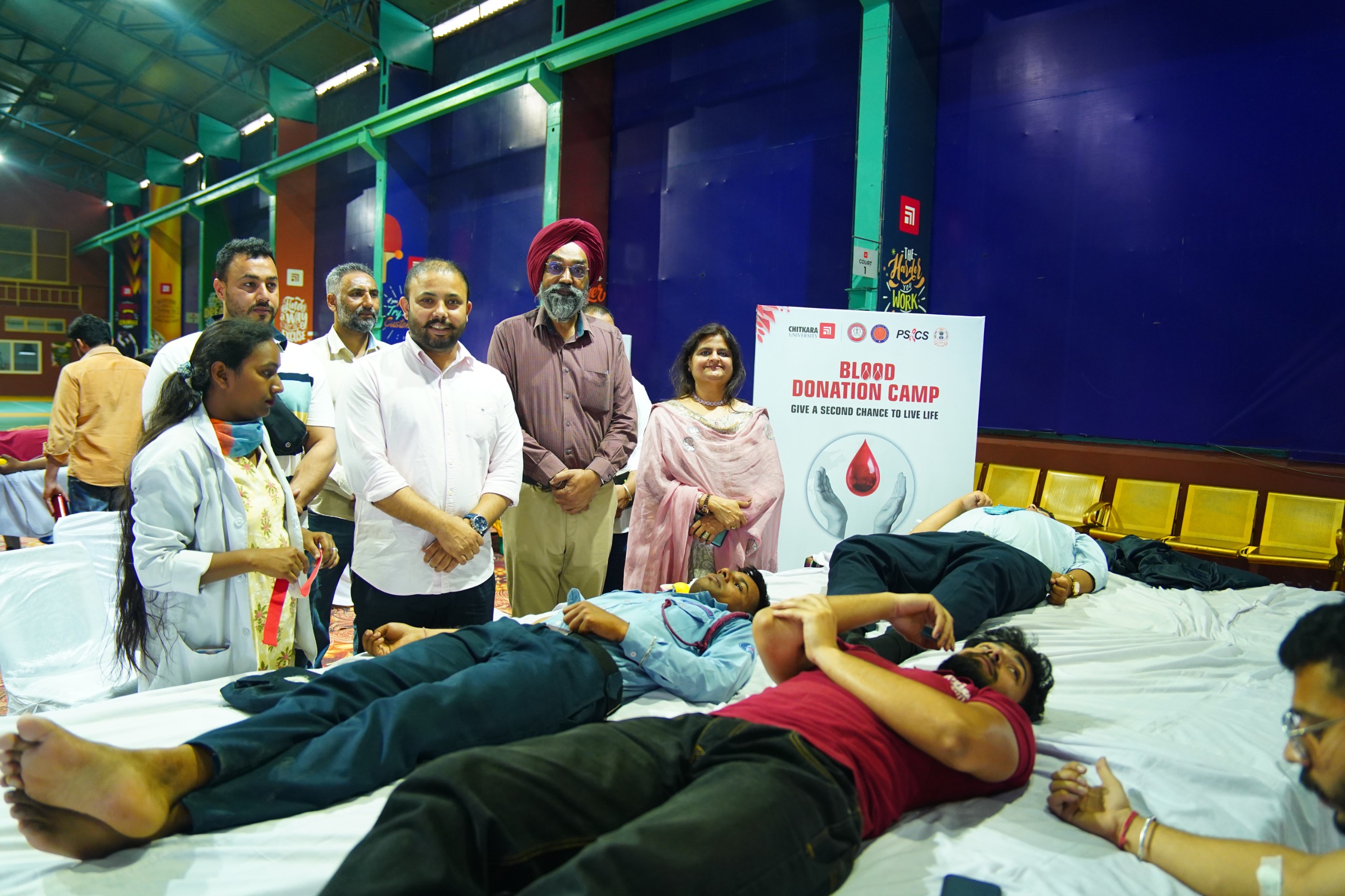 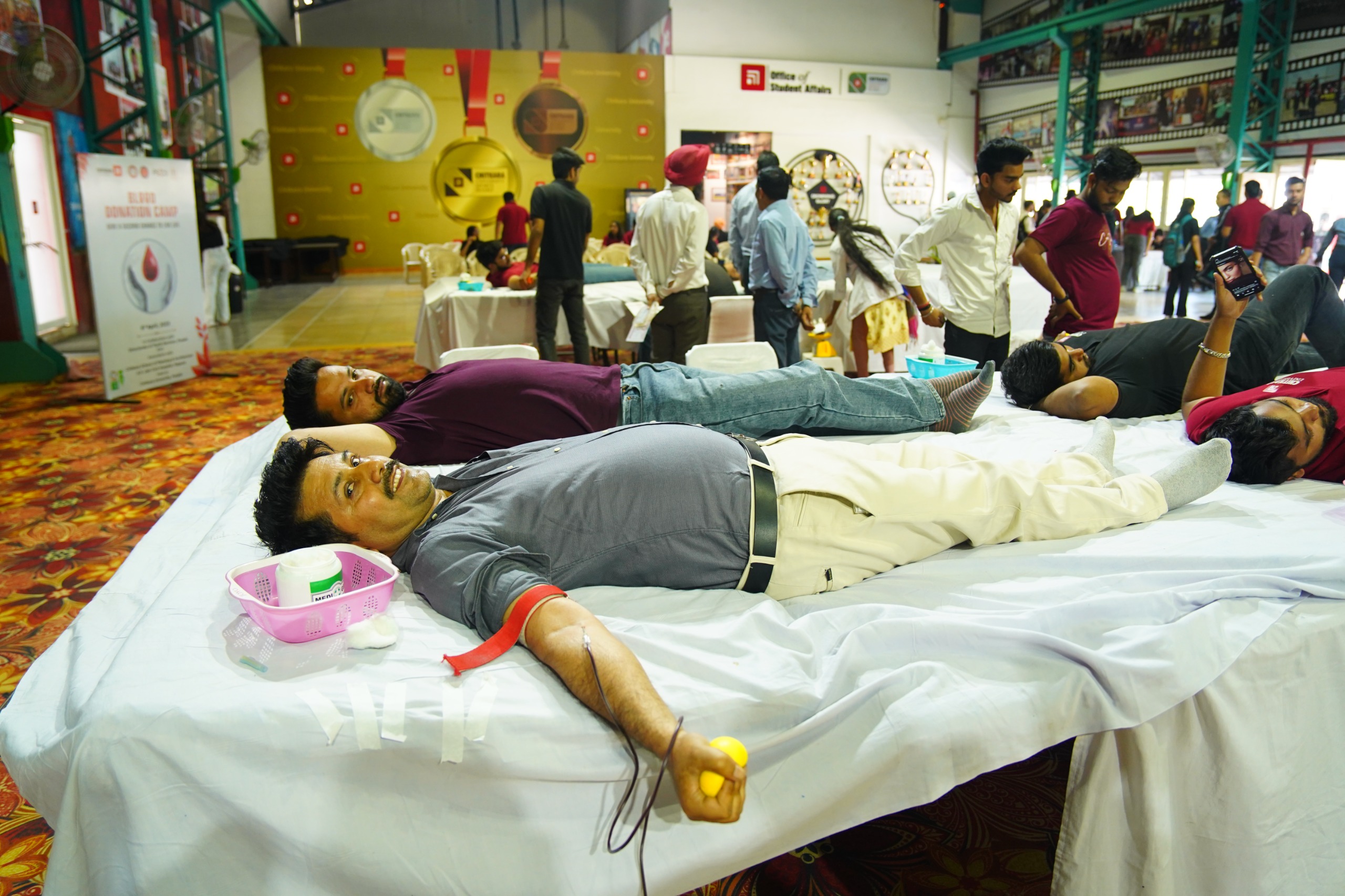 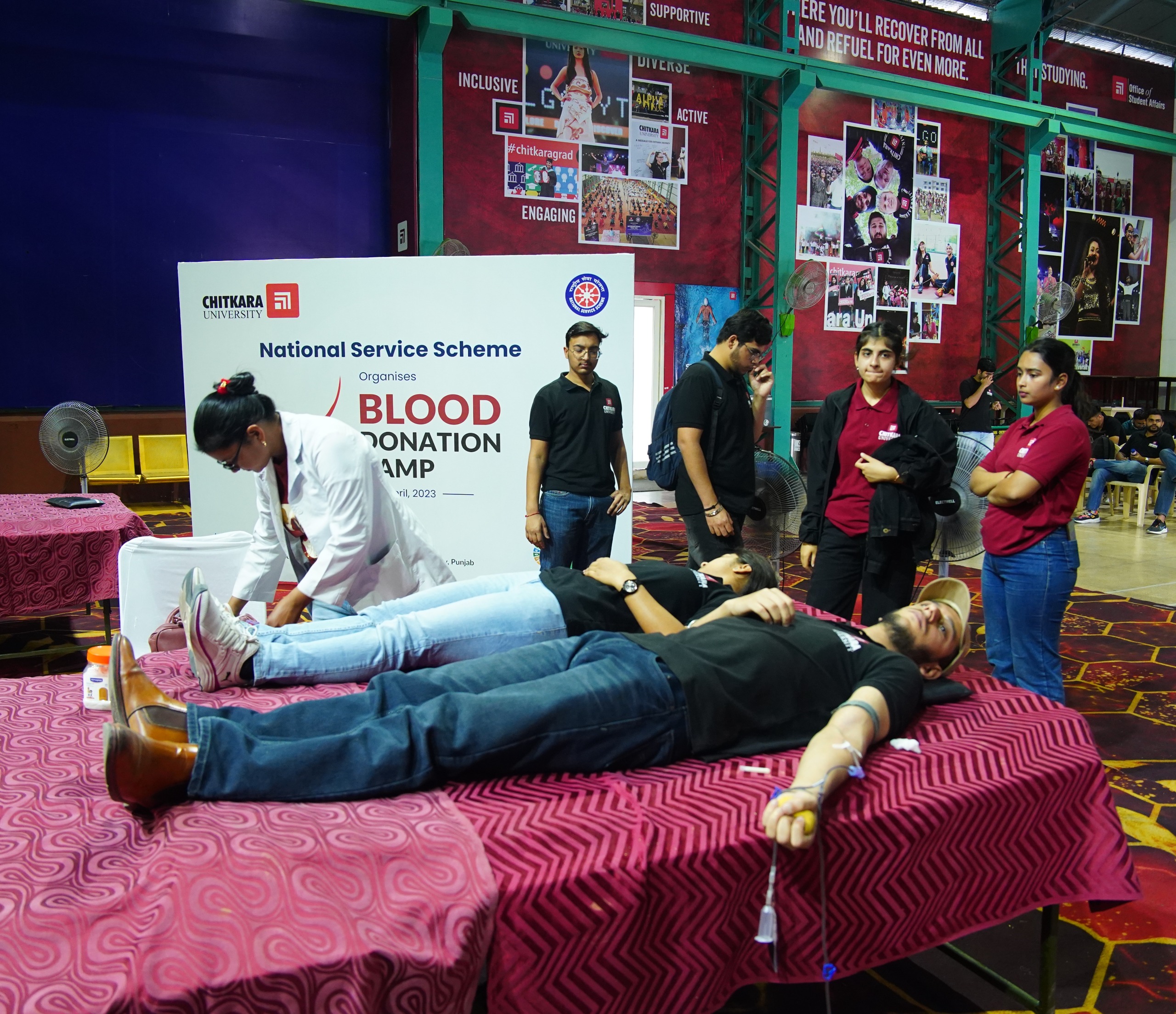 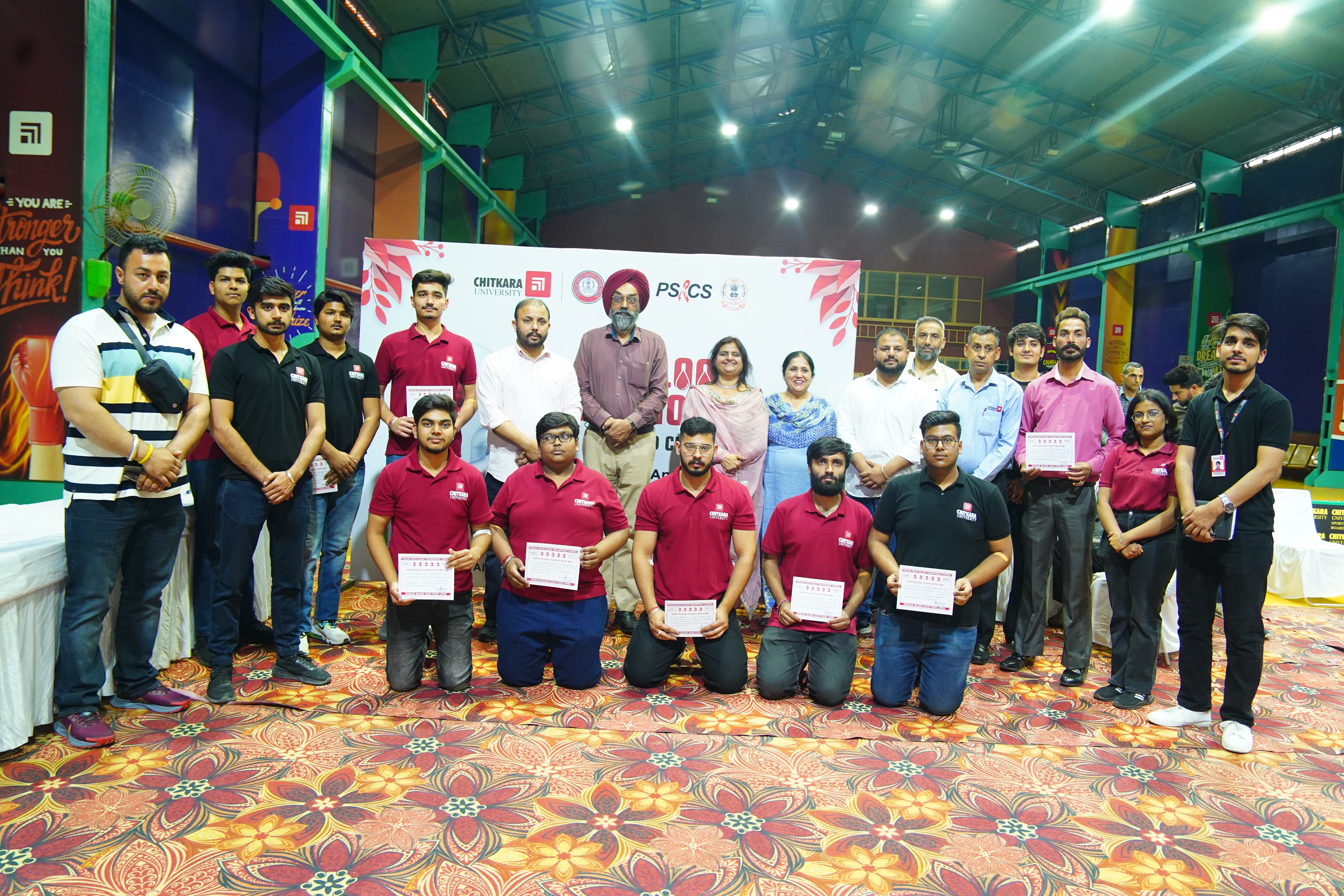 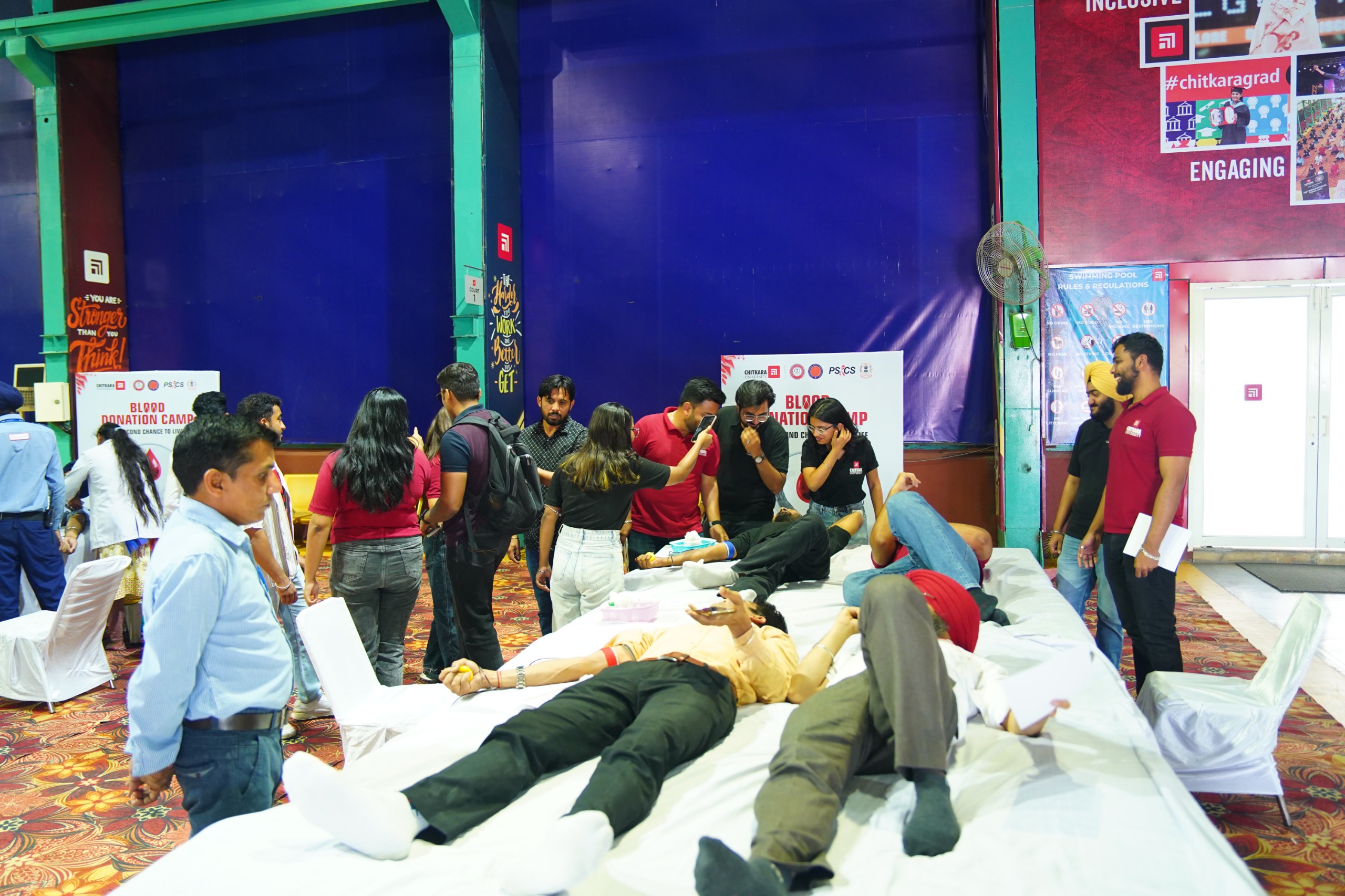 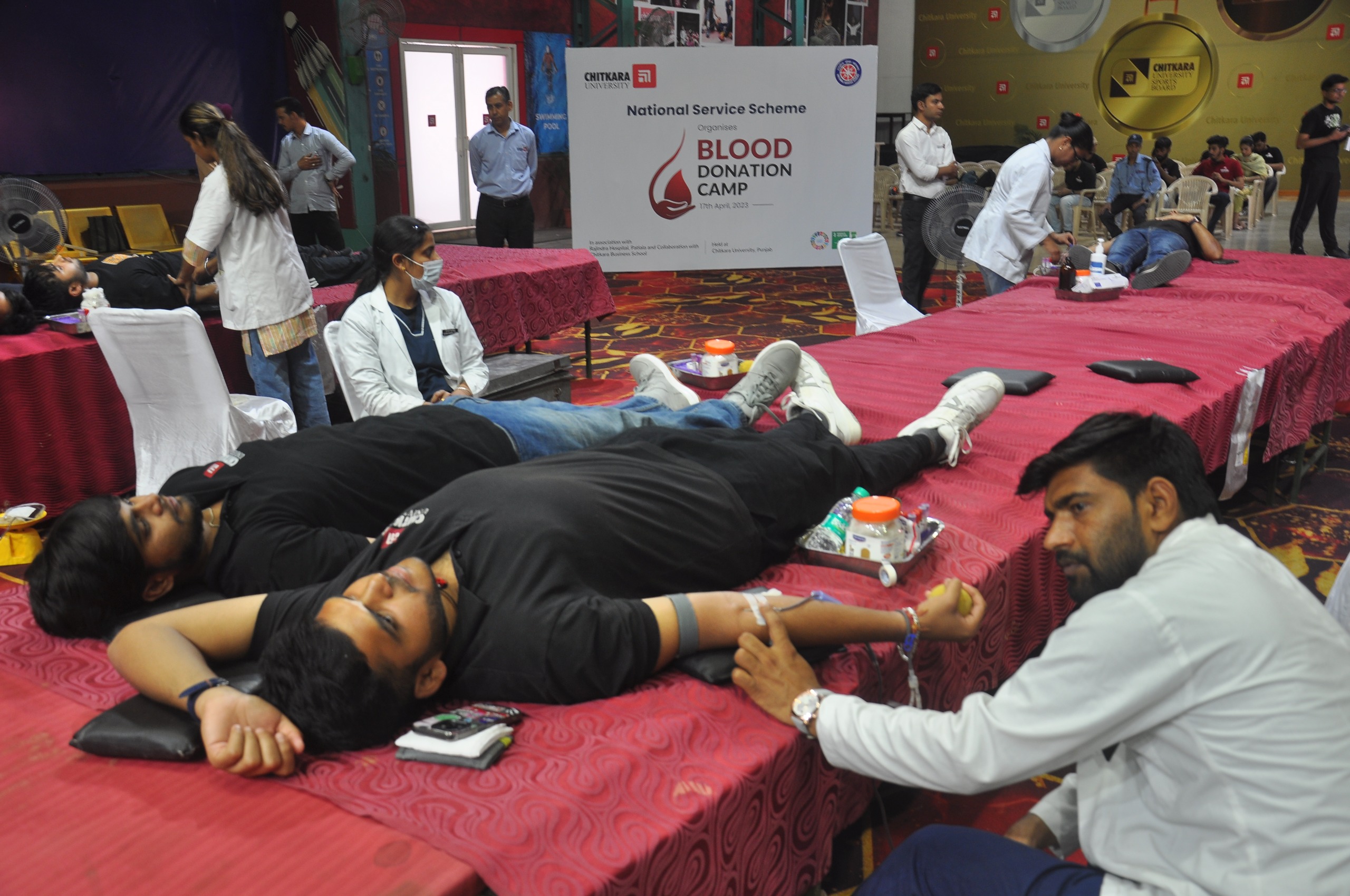 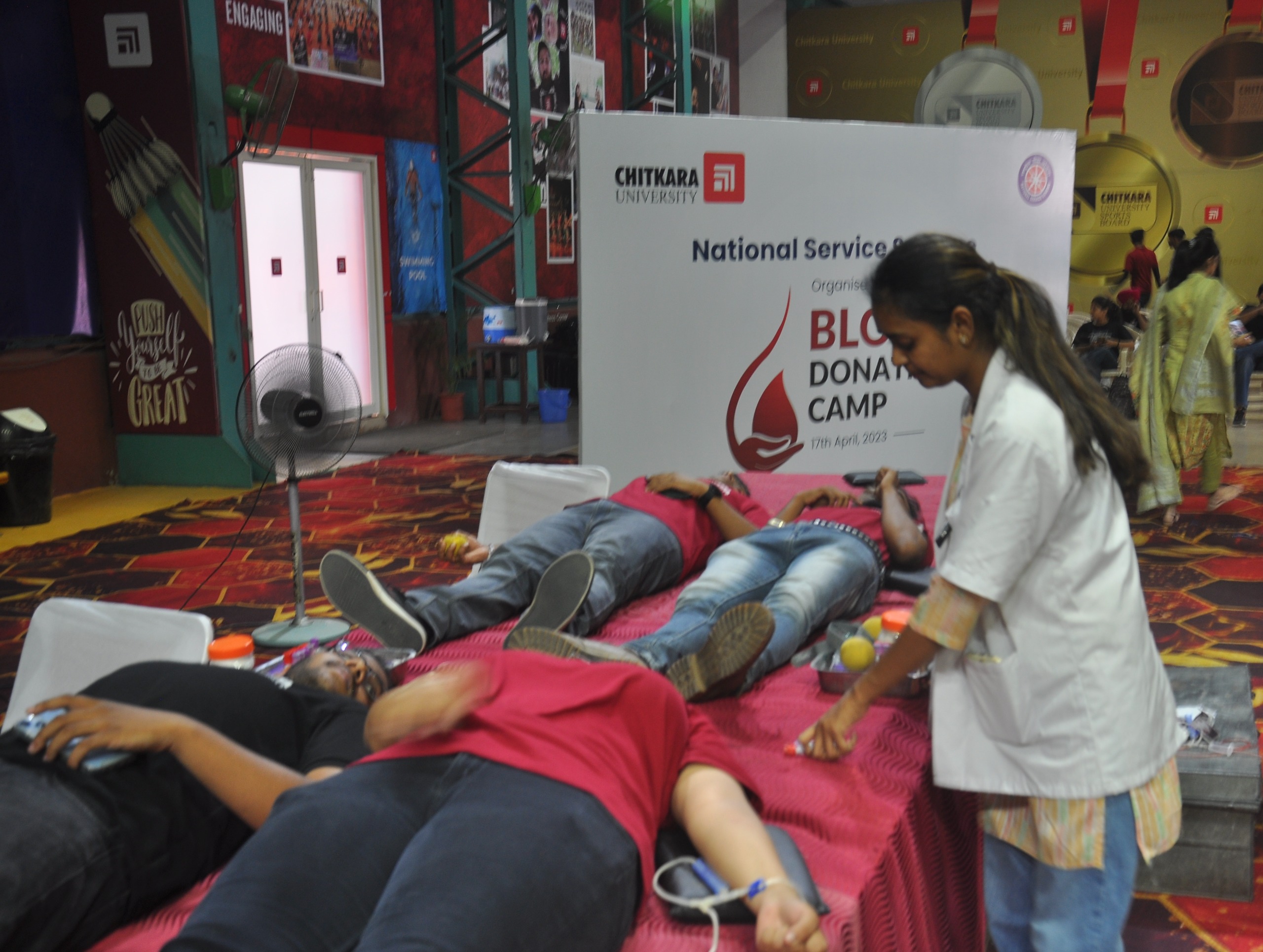 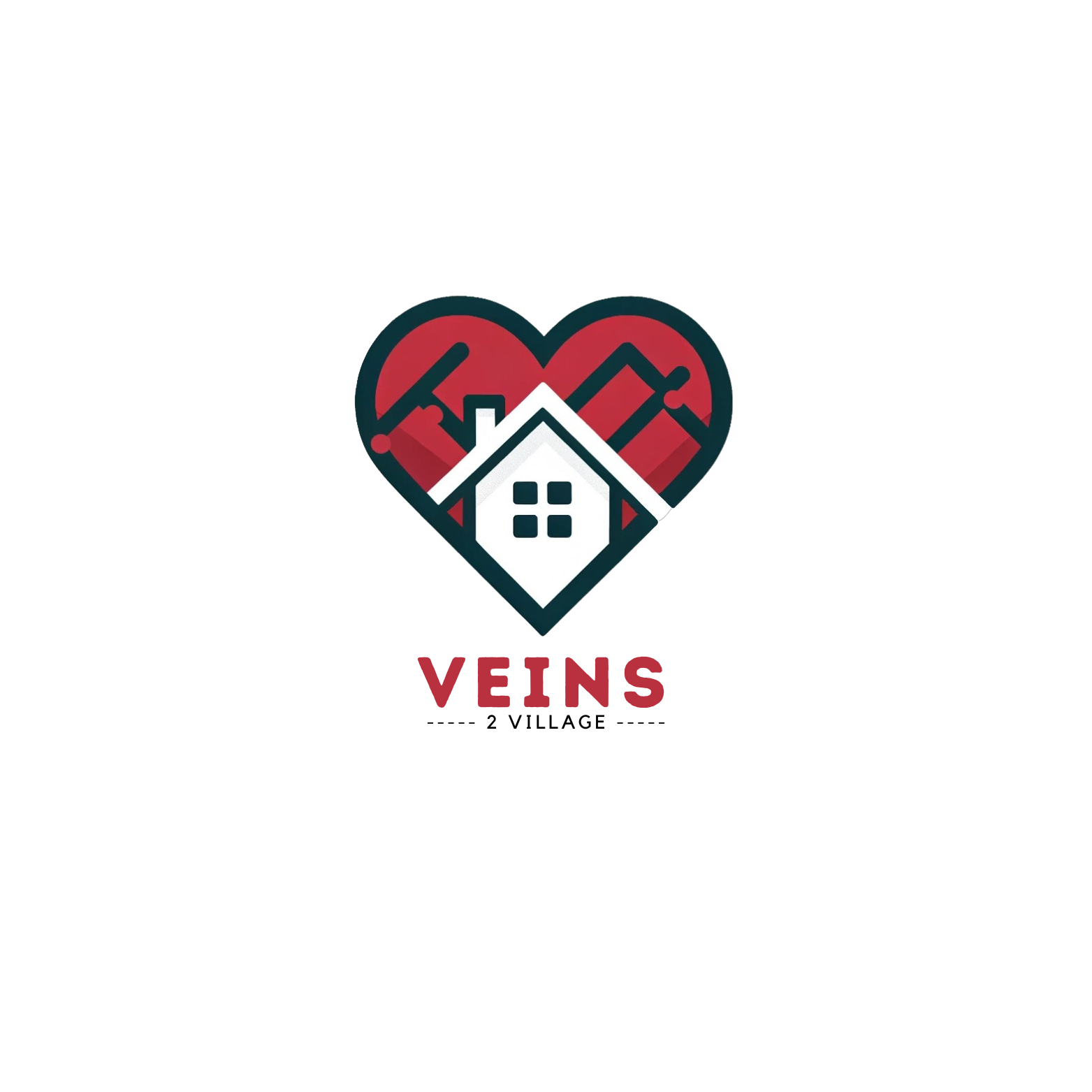 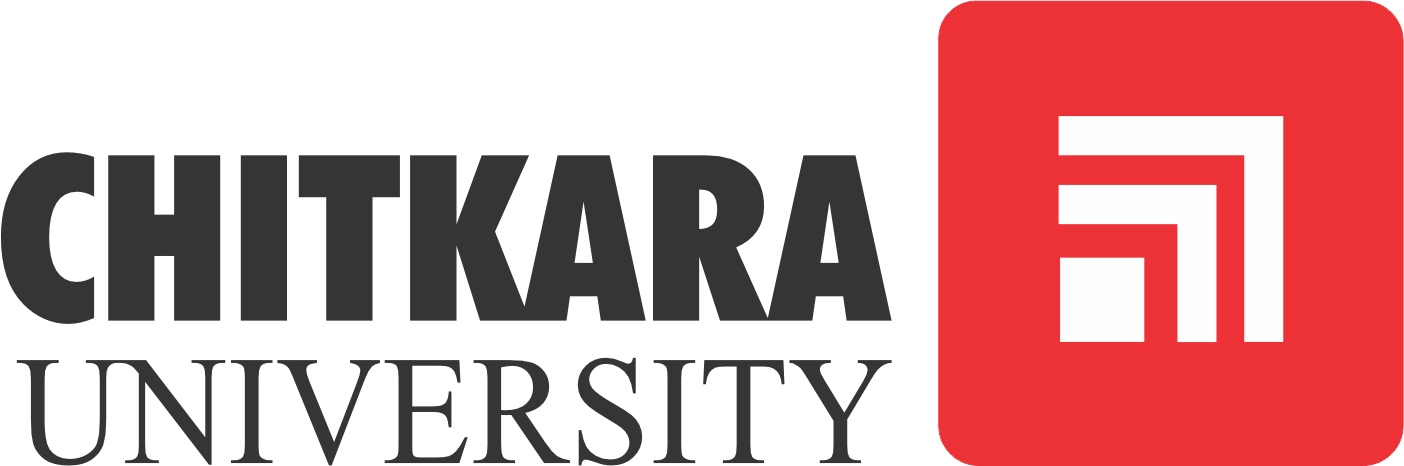 In association with 
Homi Bhabha Cancer Hospital and Research Centre, (Tata Memorial Centre) New Chandigarh | 11th Oct 2023
Year wise Blood Donation Data
From 2016 to 2023
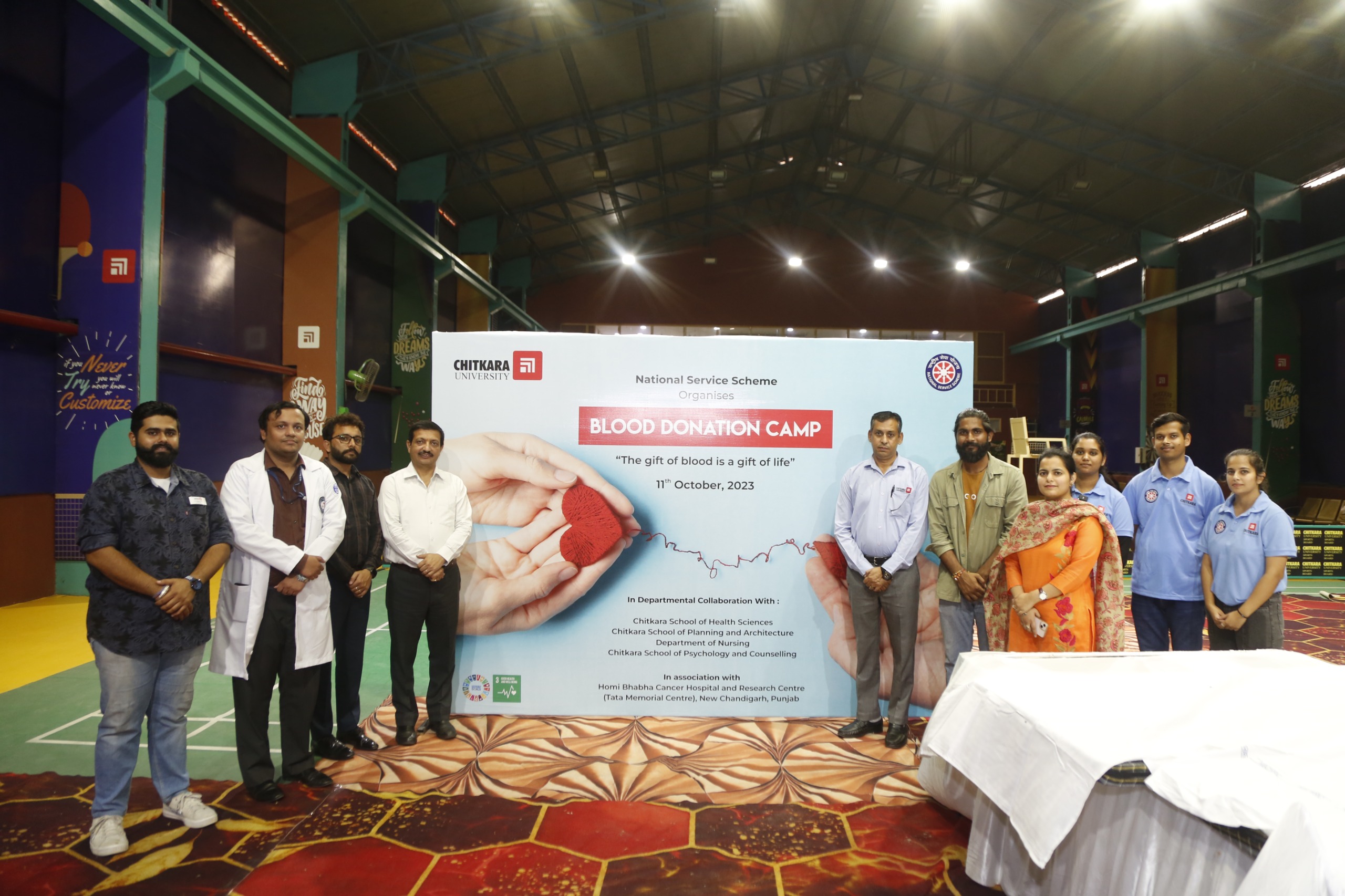 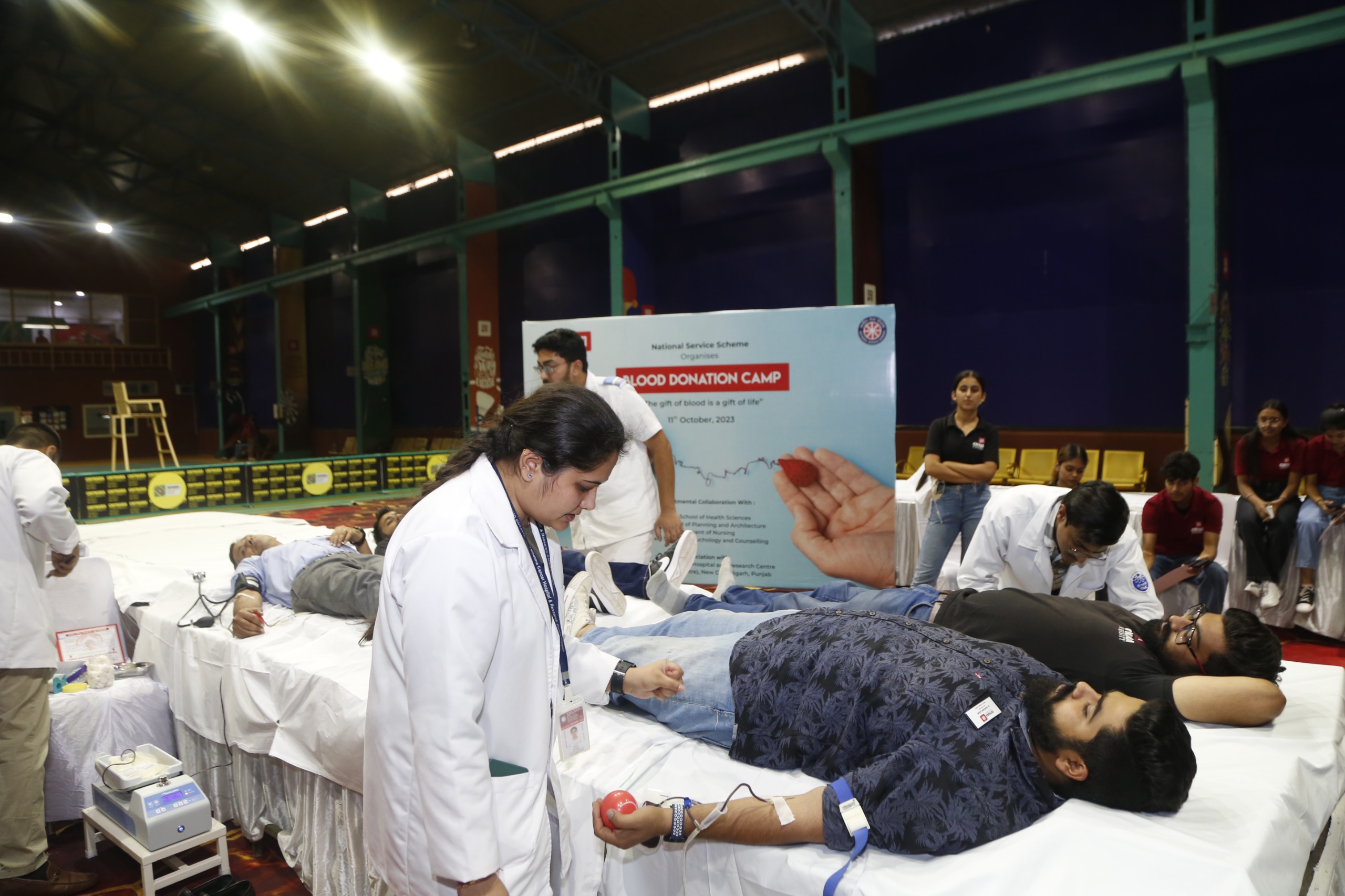 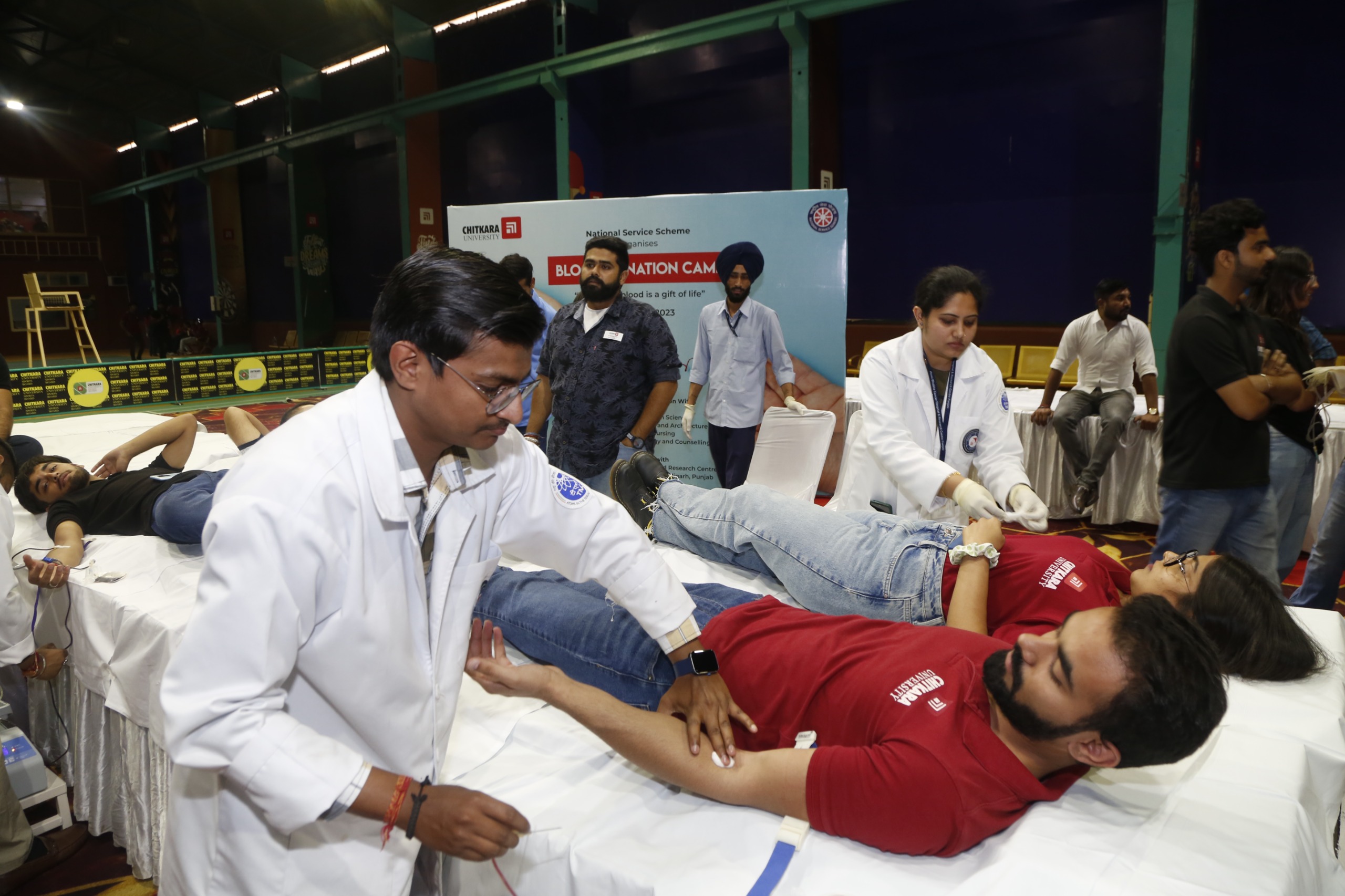 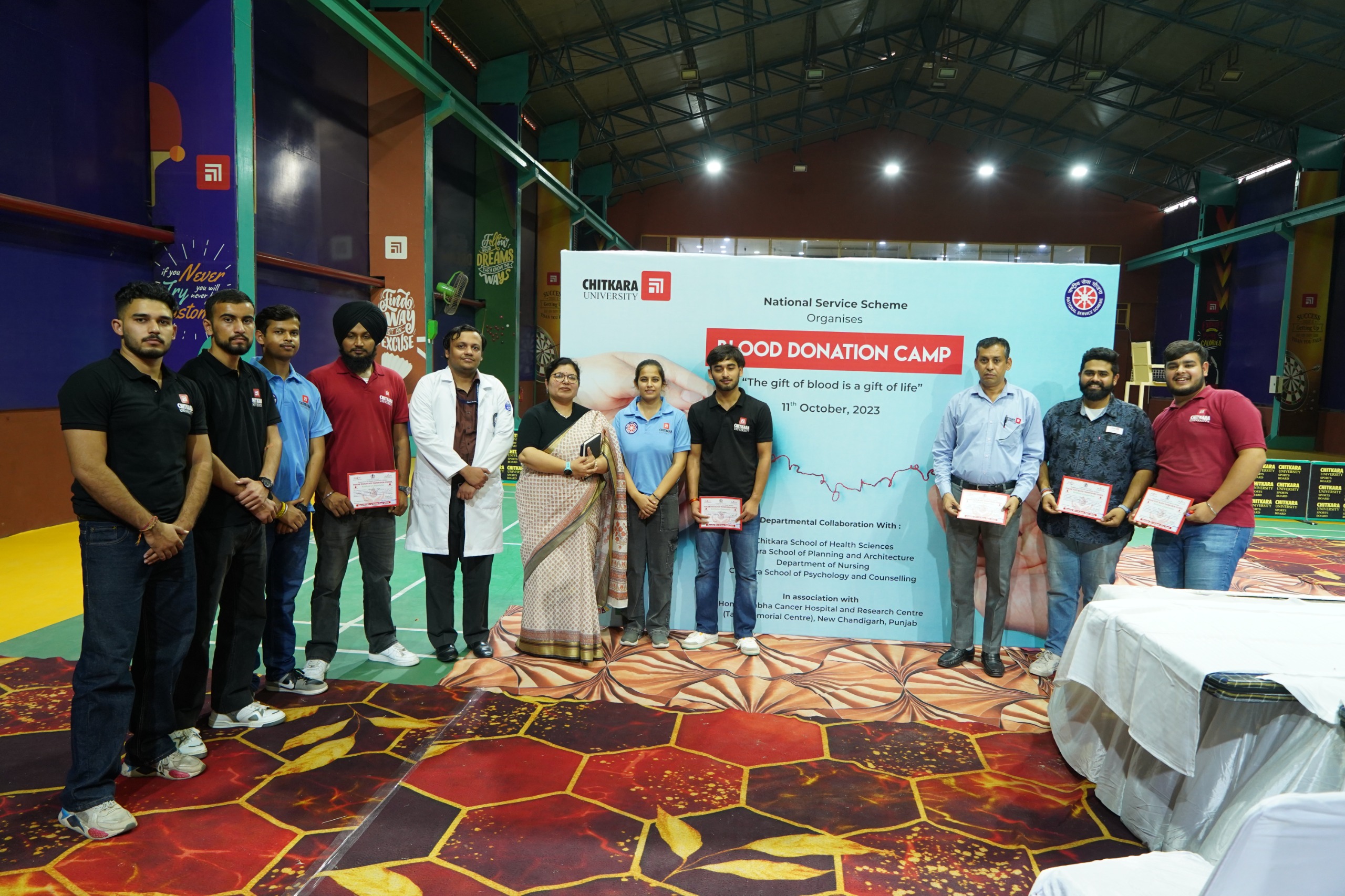 Years 2021 & 2022 shows less number of units due to Covid-19 situation, in the meantime we motivated the students to donate more hence the graphs spiked in coming years